A világegyetem és a titkos tanítások
Ősrobbanás
Fogalmak
A mű jellege
Szimbólumok magyarázata
A három istenség funkciója
A Stanzák pontjai
A Stanzák rövid tartalmi összefoglalója
 A Stanzák értelmezése
A Titkos Tanítás három alapvető tétele
A Titkos Tanítások főbb gondolatai
Megállapítások a Titkos Tanításokról
Az ősrobbanás
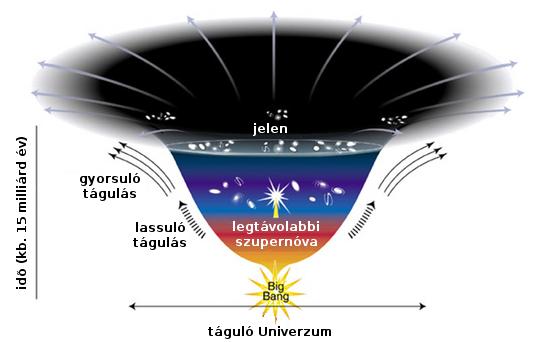 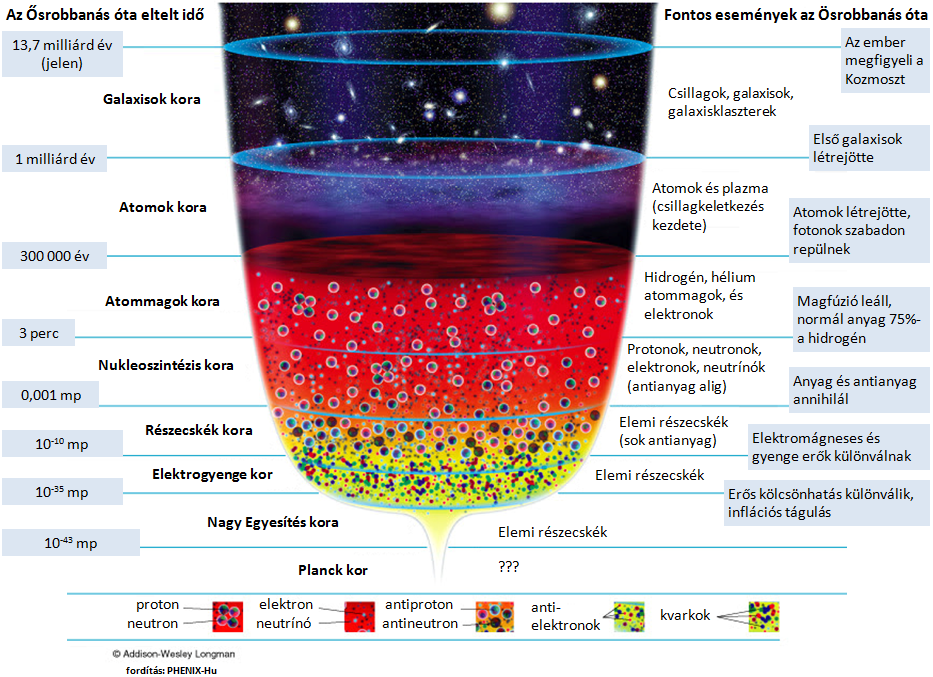 Fogalmak
ANUPADAKA
(An: ’nélkül’; Upadaka: ’tartály’.) Naprendszerünkben a legmagasabbtól számítva a második sík elnevezése. Monádi, vagy Para - Nirvánai síknak is nevezik. 
(Lásd még síkok alatt is.)
BRAHMÁ
A hímnemű Brahmá a hindu Hármasság harmadik személye, a mindenség teremtője, vagy kifejlesztője.
BRAHMAN
A semleges Brahman, vagy Brahm, a Hármasság mögötti abszolútumot jelenti. Brahmból származik ISHVARA, az Úr, Hármasság az Egységben. Ishvara - ból ered Brahmá, Vishnu és Shíva.
CHIT (CSIT)
Tudat. Éber tudatosság. A Védikus Hármasság második aspektusa. 
CHOHAN (CSOHÁN)
Aki elérte a tökéletességet és lemond a Nirvána örömeiről, hogy az emberiséget segítse.
DHYAN CHOHAN (DHJÁN CSOHÁN)
Ezt a kifejezést a szellemi lények valamely magas fokára alkalmazzák. 
A Dhyan „urat” jelent.
ELSŐ LOGOSZ
A létezés gyökere, akitől a Második Logosz ered, megnyilvánítva az élet és a forma, 
a szellem és az anyag, a pozitív és a negatív kettős aspektusait. Az Első Logoszból és a Második Logoszból áramlik ki a Harmadik Logosz, az Egyetemes Elme, amelyben minden őstípus létezik.
HARMADIK LOGOSZ
Az Istenség értelmi aspektusa.
LOGOS
Szó szerint „a szó”, vagy „az ige”. Valamely világegyetem (univerzum) teremtője. 
A Logos kifejezés gondolattársítás a teremtéssel, a hang alkotó erejének felismerése. Az olyan egyszerű kísérletek, mint például amikor finom port hintenek valamely dob felületére és ott a hangrezgések hatására mértani alakzatok jönnek létre, utalnak arra, hogy a hangnak milyen teremtő ereje van. (Lásd még Első, Második, Harmadik LOGOS alatt is.)
MAHAT
A tiszta értelem kozmikus elve. Teremtő értelem (intelligencia). 
A Mahat ugyanolyan vonatkozásban van a kozmosszal, mint a manasz az emberrel.
MANVANTARA
A világfolyamat tevékenységi és nyugalmi időszakokból áll. A tevékenységi időszakokat manvantarák - nak (Brahmá nappalainak), a nyugalmiakat pralaják - nak 
(Brahmá éjszakáinak) nevezik. Így azt az időszakot, amelyen át a bolygó-lánc megnyilvánul, bolygó - manvantarának, a nyugalmi időszakot bolygó - pralajának nevezik. 
MÁSODIK LOGOSZ
Az Istenség formaképző aspektusa. (Lásd még ELSŐ LOGOSZ, HÁRMASSÁG, ÉLET HULLÁM alatt is.). A második Logosz különleges tulajdonsága a bölcsesség-szeretet.
MONÁD
Önvaló. Az Egy Életből eredve, az Első Logosz akaratának eredményeként számtalan központ van, amelyeket a nagy Láng szikráiként írnak le. Ezek a Monádok, az Istenség csírái, amelyek a monádi világban, a szubtilis anupádaka szinten (amely felülről számítva a második) tartózkodnak. Csupán az anyag legfinomabb hártyája által vannak egymástól elválasztva, amely éppen csak elegendő megkülönböztetés, hogy egyéniek legyenek, de nem akadályozza az egymással való kommunikáció tökéletes szabadságát. A monádok fejlődése azonban a világegyetem sűrűbb szintjein szerzett tudás függvénye. A nagy Élet részeiként osztoznak az egyetemes Akarat megnyilvánulási törekvésében. A sűrűbb világokban való megnyilvánulás lehetősége érdekében életüknek egy apró sugarát bocsátják le az anupádaka világához sűrűség szerint legközelebb eső három világba, az atmikus, a buddhikus és a manaszi világba. 
Ez az életsugár a szintek mindegyikén kisajátít egy atomot. Ezeket nevezik permanens atomnak. A monádról, mint triádról (hármasságról) beszélünk, amikor sugara által e három sűrűbb szinten nyilvánul meg. 
Ez a triád Atma - Buddhi - Manasz, az emberi szellem, az individualitás (egyéniség).
MÚLAPRAKRITI
Szó szerint „Az anyag gyökere.” A múlaprakriti természetének megértéséhez szükséges, hogy az elmét megszabadítsuk attól az általánosan népszerű felfogástól, hogy a fizikai anyag sűrű részecskék tömegét jelenti. Az újabb tudományos elmélet ama szemlélet felé hajlik, hogy az anyagot energiaörvényeknek tekintse. Ez a felfogás világosabb lesz, ha emlékezetünkbe idézzük, hogy bármely látszólag szilárd tárgy rezgő atomokból van. Ezeket az atomokat még kisebb, elektronoknak nevezett részecskékre lehet bontani 
és az elektron maga a tudomány szerint sem más, mint energiaörvény. 
Az örvényből értelemszerűen következik valamilyen ellenálló fal. 
Erre az ellenálló falra alkalmazzák a múlaprakriti kifejezést.
Feltételezhetjük, hogy a világegyetem megjelenése előtt ez az elsődleges anyag töltötte be az egész teret. Isten az anyag ezen egyetemes tengerébe árasztja ki életét és megalakulnak az atomok, amelyek ezt követően csoportosulnak egymással, hogy létrehozzák a látható világegyetemet.
Ennélfogva láthatjuk, hogy amit mi általában anyagnak, nevezetesen a fizikai világ ismert szilárd, folyékony és gáznemű anyagának nevezünk, a valóságban csak lyukak az anyagnak ebben a gyökerében, csupán üregek ott, ahol az a gyökér-anyag nincs. Múlaprakriti az a befogadó közeg, amely ezen atomokat a helyükön tartja. 
Metafizikai szempontból a múlaprakriti, a megnyilvánulás alapját képező fogalom lenne az Abszolútum korlátozásában.
Amennyiben a múlaprakriti e bonyolult fogalmát fel akarjuk fogni, erőfeszítést kell tennünk, hogy megértsük: fizikai világunk tömör tárgyai csak érzékeink természete miatt keltik a szilárdság látszatát.
PARABRAHMAN
A Legfelsőbb, vagy Abszolút Brahman. A „minden világok előtti Isten”. Az Abszolút. (Lásd még ABSZOLÚTUM alatt is.)
PARAMÁTMÁ
A Legfőbb Szellem. Az Abszolút ÉN. Ugyanaz, mint az Abszolút és Parabrahman. 
Istent, vagy az Abszolútot gyakran, mint a Legfőbb ÉN írják le. 
Ez az Egy Életnek egy másik felfogása, mivel az összes látszólag elkülönült személyes én - ek csak visszatükröződései a Legfelsőbb ÉN - nek, vagy Paramátmá - nak.
PITRI
Szó szerint „Atya”, vagy „Ős”.
PRAKRITI
Az anyag legtágabb értelemben vett hindu elnevezése. Múlaprakriti az elsődleges ős-anyag, Prakriti pedig az anyag, miután a Szellem beléáradt.
PRALAYA (PRALAJA)
Valamely bolygó, bolygólánc, világegyetem stb. két tevékenységi időszaka közötti nyugalom, vagy nem - tevékenység időszaka.
PRINCÍPIUMOK
Princípiumoknak nevezik a tudat, vagy élet valamely aspektusát, vagy módját, amelyben az élet tudata nyilvánul meg. Csak egy Élet van, de a működési közegének és a környezeti feltételeknek megfelelő különféle aspektusokban mutatkozik, jelenik meg.
Az ember lényegében egység, azonban azon tudathordozó eszköz természetének megfelelő különféle jellegzetességekben mutatkozik meg, amelyekben megnyilvánul, hasonlóan ahhoz, mint amikor a fénysugár különféleképpen színezett ablakokon halad át.
A különféle emberi tudathordozó eszközökkel kapcsolatban hét tudat-aspektus, vagy princípium van, az alábbiak szerint: 
 A TUDAT HÉT OSZTÁLYA	MŰKÖDÉSÜK ESZKÖZE VAGY ANYAGA
Átma, vagy szellem	                 átmikus, vagy nirvánikus test.
Buddhi, vagy intuíció	buddhikus test.
Manasz, vagy intellektus	kauzális test.
Alsóbb elme	                 mentális test.
Káma, vagy vágy	                 asztrális test.
A kettős vitalitás:
(a) energizáló	                 (a) éterikus test.
(b) automatikus, vagy fizikai (b) fizikai test.
A„test” szó szerint a világok bármelyikében lévő „anyag-tömeget” jelent.
A princípiumokat néha másképpen és eltérően is osztályozzák, azonban a lényeges szempont, amit meg kell jegyeznünk, az, hogy az Élet egy és oszthatatlan, bármennyire elkülönültnek is hat számunkra azon tudathordozó eszközök folytán, amelyeken át működik. 
PURUSHA
Az indiai szánkhja (dualista) bölcseletre jellemző kifejezés. Purusha a Legfelsőbb Szellem, ellentétben az anyaggal (prakriti). A purusha kifejezés minden egyéni szellemet magában foglal. 
SAT (SZAT)
A létnél elvontabb absztrakt létezés. Szat a vedántikus hármasság első személye, 
a második Chit (Csit) (bölcsesség, intelligencia), a harmadik Ánanda (üdvösség).
SAT (SZAT)
A létnél elvontabb absztrakt létezés. A Szat a vedántikus hármasság első személye, 
a második Chit (Csit) (bölcsesség, intelligencia), a harmadik Ánanda (üdvösség). 
SHAKTI
Kozmikus energia, hatalom, erő. Valamely Istenség aktív, feminin energiája, akit a népszerű hinduizmusban általában az Istenség társának, feleségének tekintenek.)
SÍK – VILÁG – TUDAT- ÉS ENERGIA-SZINTEK
Ezeket a kifejezéseket használják, hogy leírják az anyag és energia azon fokozatait, amelyeken át a tudat kifejezi magát. 
Az okkult tudomány szerint a fizikai síkot hét fokozatra, vagy alsíkra (halmazállapotra) osztják, nevezetesen: szilárd, folyékony, gáznemű és az éterikus anyag további négy fokozatára. (Az ún. sugárzó, vagy plazma halmazállapotok. A fordítók megjegyzése.) 
A legfelsőbb éteri halmazállapotú anyag a végső fizikai atomokból van. Szilárd anyagokat folyékonnyá, folyékonyt gázneművé, gázokat éterivé alakíthatunk át (transzmutálhatunk), egészen addig, amíg eljutunk a fizikai sík elsődleges atomjáig. Ennek a fizikai atomnak a felbontása már a fizikai síkon túl vinne bennünket, mivel a fizikai atom az asztrális sík még finomabb atomjaiból áll. Így elemzésünket tovább folytatjuk az asztrális sík hét alsíkján, vagy fokozatán áthaladva, amíg a végső asztrális atomig érünk el. Ugyanezt az elemzést lehet továbbvinni a mentális síkon és tovább folytatni a még finomabb síkok atomjaival.
SUGÁR
A Logosz élete hét nagy lényen át árad ki a világegyetembe. Ezt a hét életfolyamot nevezik sugaraknak. Minden sugárban egy tulajdonság van túlsúlyban, bár kisebb mértékben a többi is jelen van. Azt a sugarat, amelyben az erő és hatalom van túlsúlyban, a hatalom sugarának nevezik, és így tovább.
SÚTRÁTMÁ (SZÚTRÁTMÁ)
Buddhikus anyagból lévő életfonál, amely a permanens, vagyis állandó atomot köti össze a monáddal. 
UPÁDHI
Tudathordozó eszköz. Upádhi valamely szervezetre, vagy formára vonatkozó általános kifejezés. „Hatások természetével bíró bármilyen tárgy, a Legfelsőbb ÉN ezen megnyilvánulása számára upádhi.” Ezt a kifejezést rendszerint azon testekre alkalmazzák, amelyeken át az ember tudata önmagát kifejezi.
Az öt érzékszervvel ellátott fizikai test az upádhi. 
UPANISHAD
A Vedákról szóló misztikus tanulmányok, amelyek az exoterikus és az ezoterikus értelmezések között helyezkednek el.
VEDÁK
A hinduk ősi szanszkrit írásai. Mantrákat vagy verses himnuszokat és prózai értekezéseket tartalmaznak.
VEDÁNTA
A nagy hindu bölcseleti iskolák egyike, amely minden más rendszernél közelebb áll a bölcsesség-valláshoz. A vedánta bölcseletben az ÉN az EGY, mindenütt jelenlévő, az egyedüli valóság. Az ÉN lét–tudat–üdvösség, vagyis SAT-CHIT-ÁNANDA (SZAT-CSIT-ÁNANDA). Az ÉN – mivel tudat, – korlátozásokat képzel el, amelyekből forma, változatosság keletkezik. Az anyag az ÉN-re saját akaratából kivetett korlátozás. Mivel az ÉN meg akar nyilvánulni, a megnyilvánulás bekövetkezik.
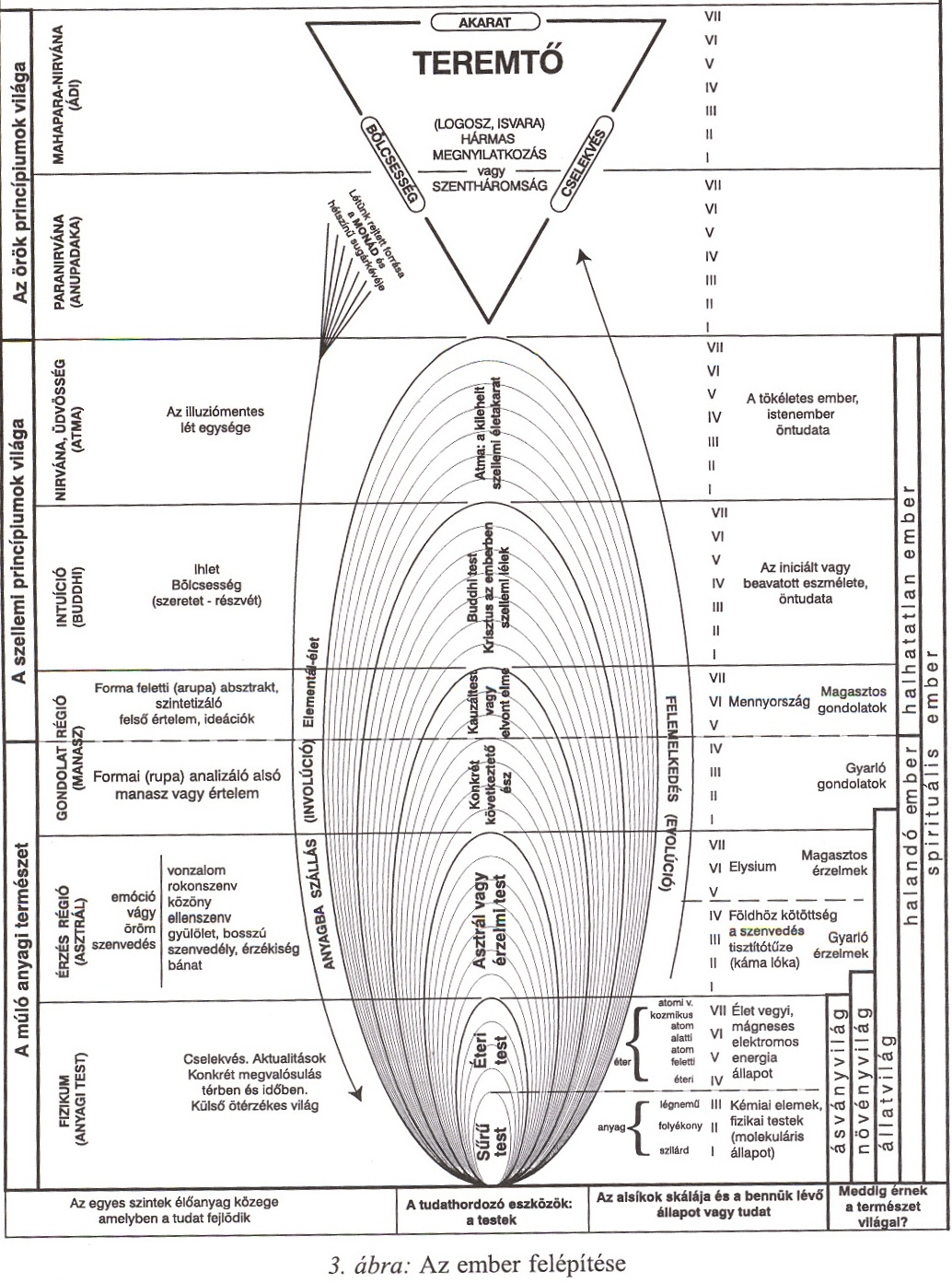 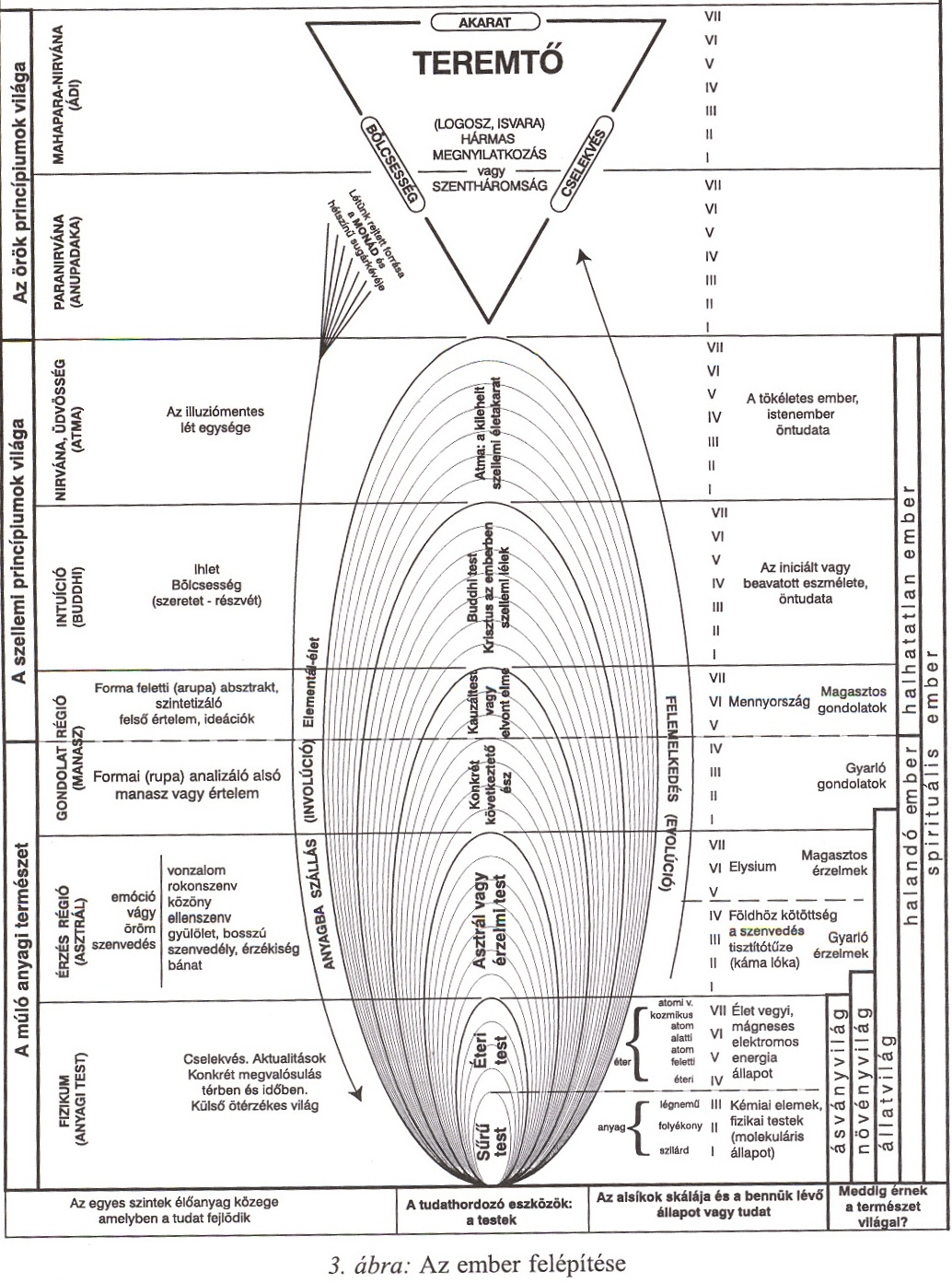 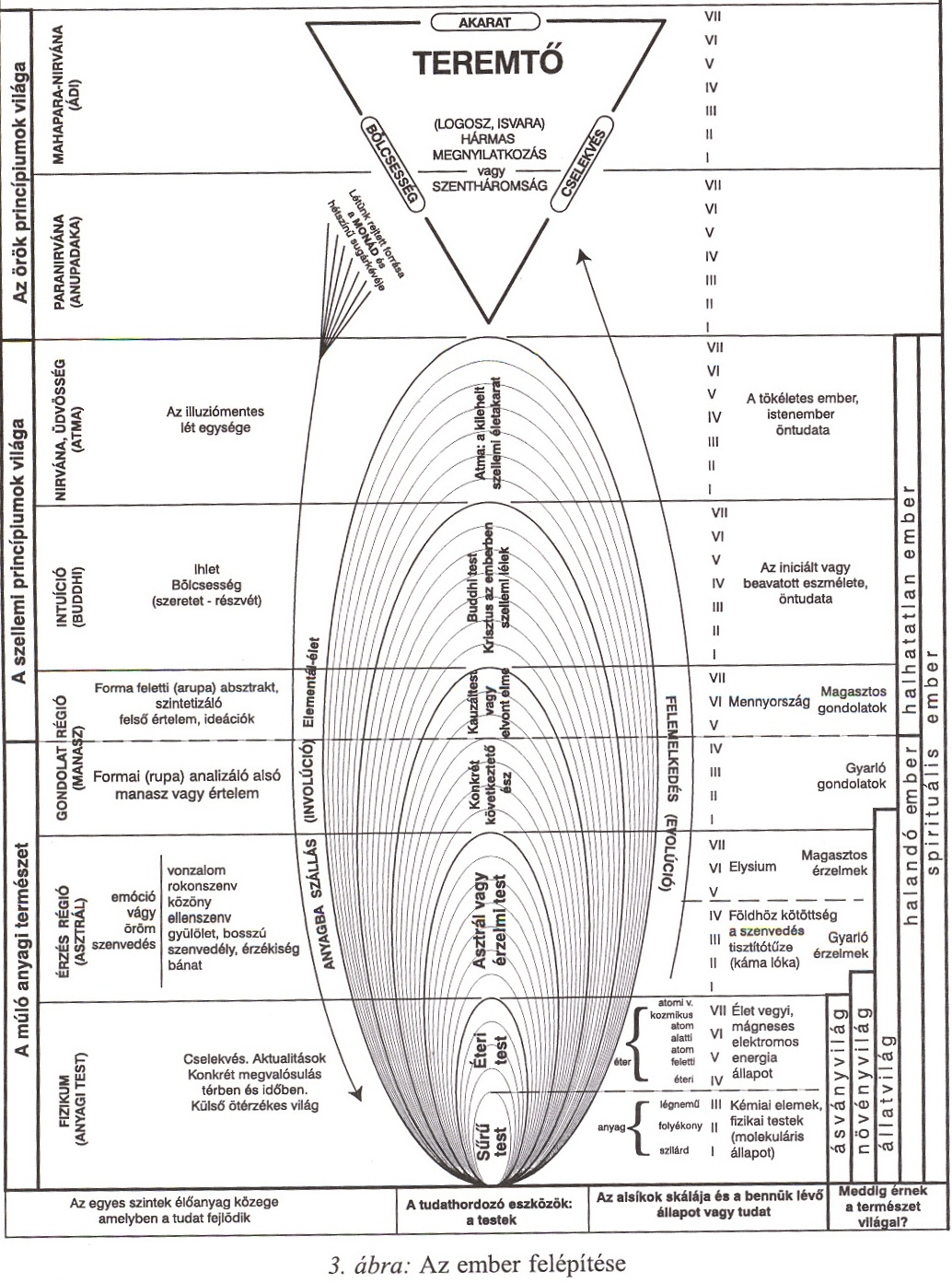 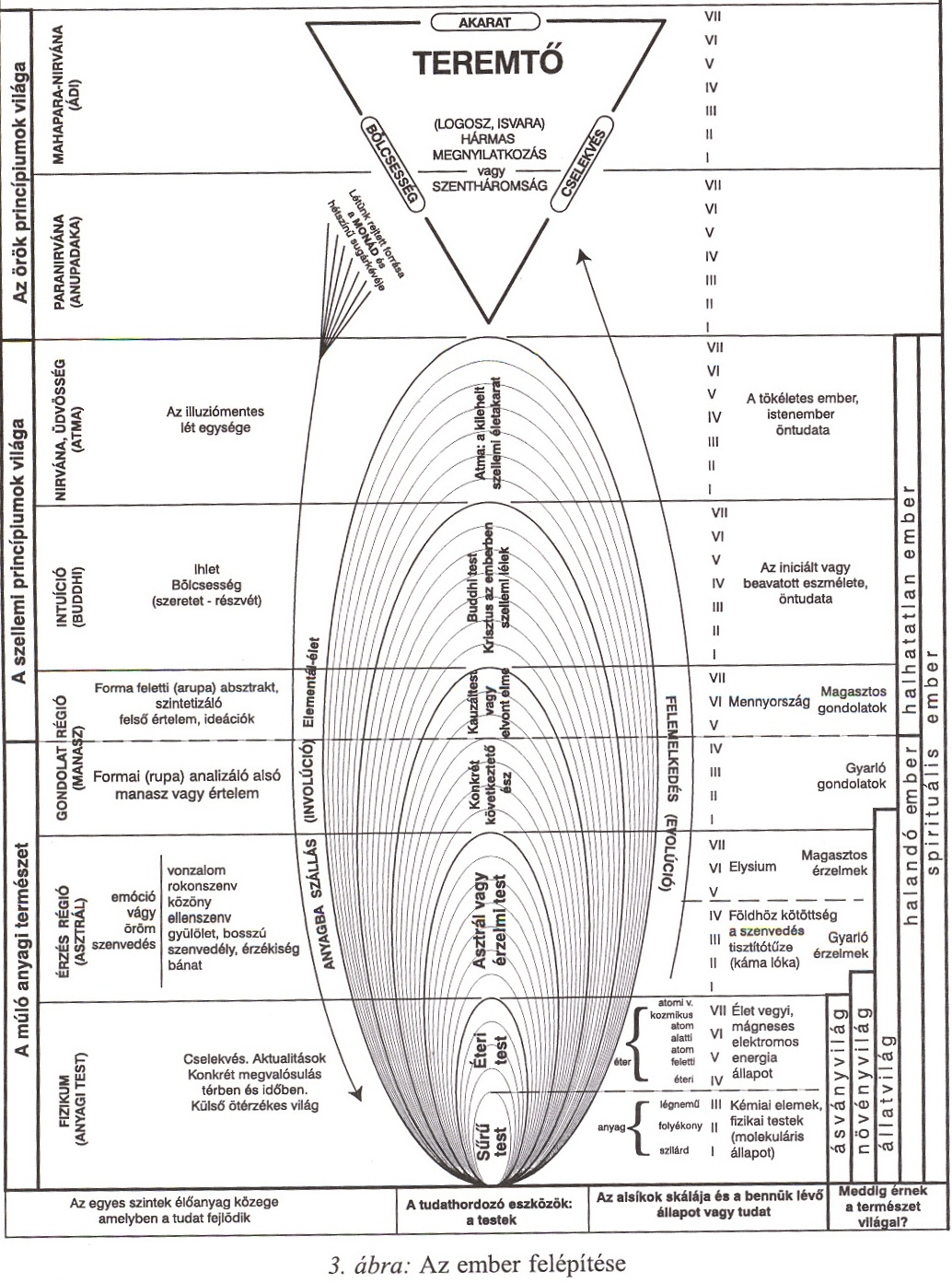 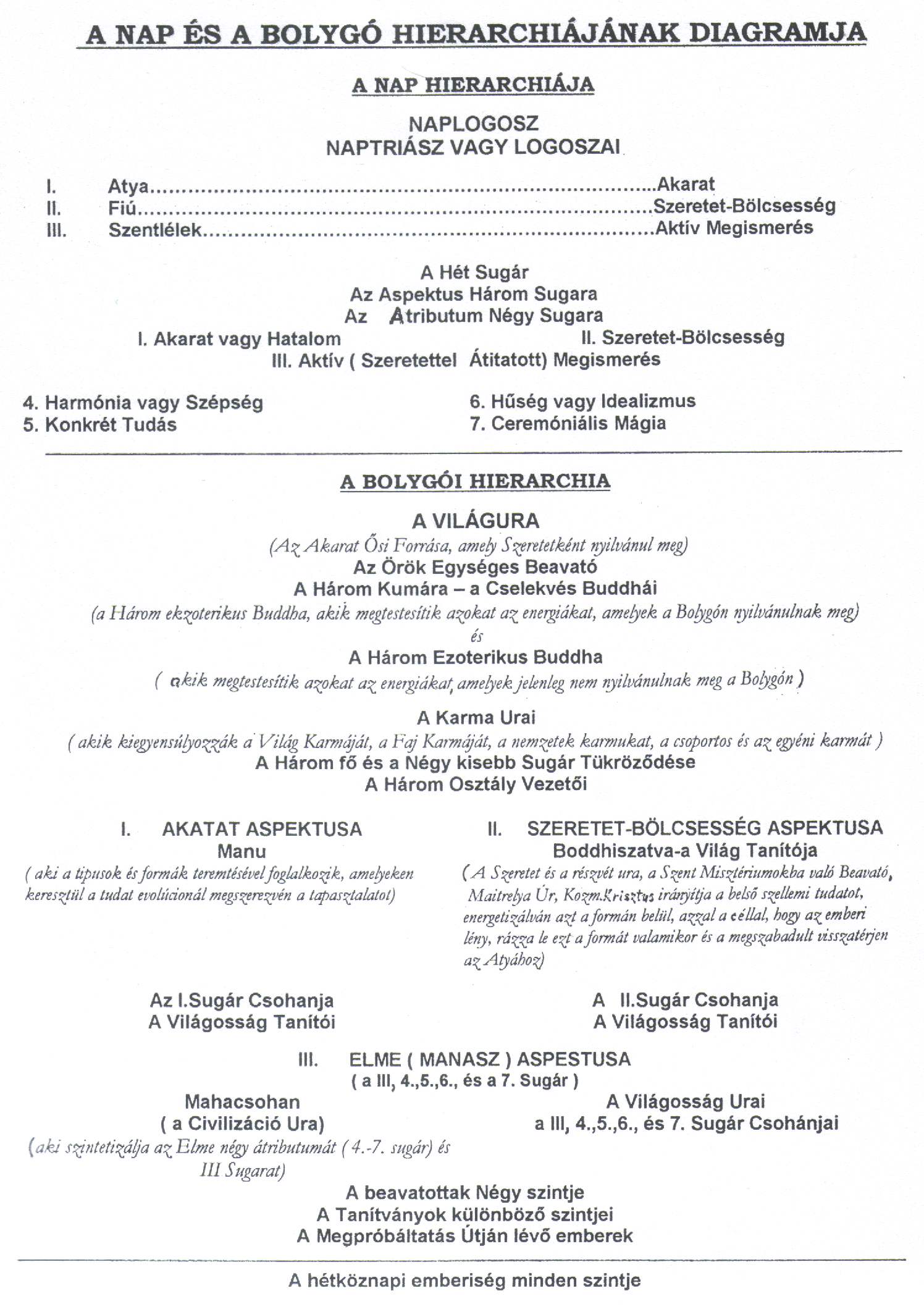 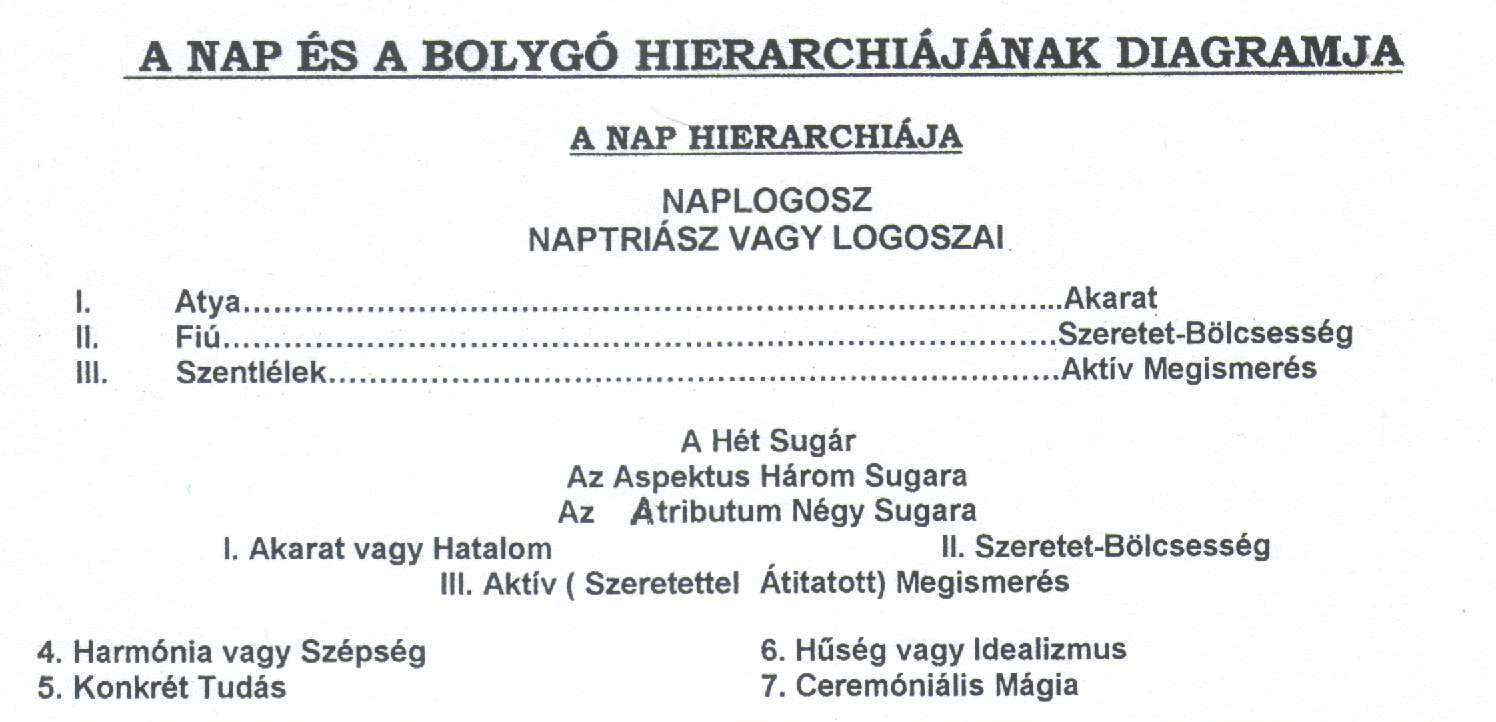 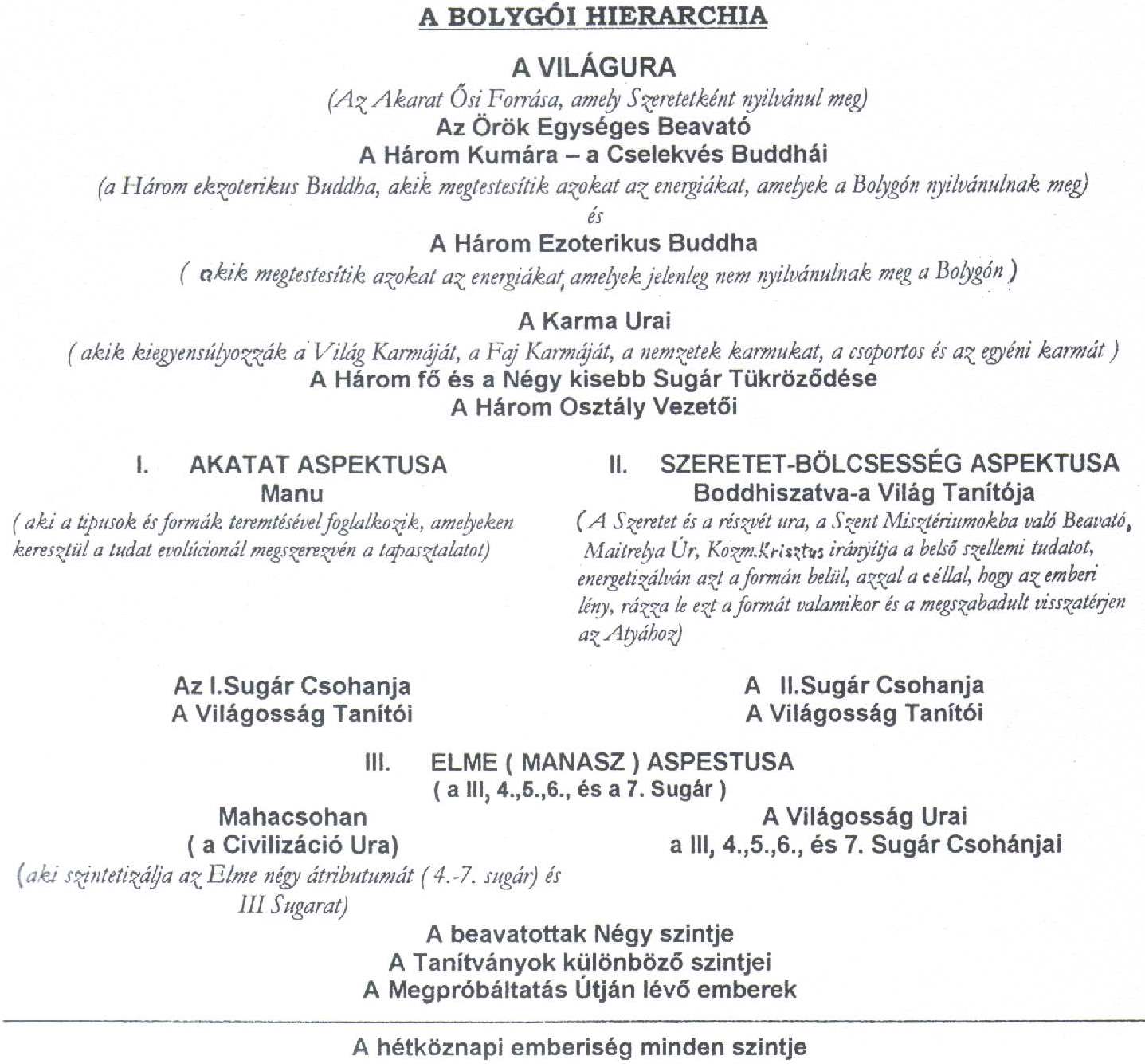 A mű jellege
A Titkos Tanítás a bolygórendszer kialakulását taglalja
A mű nem teljes, csak  az eredeti tanítás kivonatait tartalmazza
A Titkos Tanítás, a Védák, az Upanishadok összefüggései
Gautama Buddha szerepe
Fordítás
A Stanzák elsősorban a saját bolygórendszerünk kozmogóniáját tárgyalják, és azt, ami körülötte látható egy Nap - Pralaya után. 
A hét Stanza a fejlődés azon hét időszakát írja le, amelyekről a Puránák 
     hét teremtésként, a Biblia pedig a teremtés napjaiként tesz említést.

A kozmikus fejlődés történetét a Stanzák csak kivonatosan, elvontan követik nyomon. 
A Stanzák egy elvont formulát mutatnak be, amelyet a szükséges változtatásokkal minden fejlődésre - a Földünkre, a bolygóláncokra, Naprendszerre, stb. – alkalmazhatunk,  egyre magasabb szintekre emelkedve.

Az Egyetemes kozmosz fejlődésére vonatkozó titkos tanítások nem ismertethetők, mert még a legfejlettebb elmék sem tudnák megérteni ebben a korszakban, és úgy tűnik, még a legnagyobbak között is nagyon kevés az olyan beavatott, akinek megengedett, hogy erről a témáról elmélkedjen. 

A Tanítók nyíltan elmondják, hogy még a legmagasabb Dhyan Chohanok sem hatoltak be soha azokon a határokon túlterjedő titkokba, amelyek a naprendszerek milliárdjait elválasztják az úgynevezett Központi Naptól.

Amit itt átadunk, csak a mi látható világegyetemünkre vonatkozik, 
      Brahmá egy Éjjele után.
A szanszkrit nyelven kívül - amely az Istenek nyelve - nincs olyan emberi nyelv, 
     amely alkalmas lenne a Dzyan könyvének leírására.
 
A könyv tartalmát nem tanítják egyetlen kultúrában sem.
     Nem tanítják a hindu filozófia hat iskolájában, mert a tanok a hat iskola
     szintéziséhez, a hetedikhez tartoznak, ami az okkult tanítás. 

A Vedánta könyvei csak e világkozmogónia metafizikai aspektusát hirdetik ki. 

Az Upanishadokhoz - az Upa - ni - shad összetett szó, aminek jelentése a tudatlanság legyőzése a titkos, szellemi tudás kinyilatkoztatásával - a tanulónak ma már rendelkeznie kell egy főkulccsal, hogy eljuthasson a teljes megértéséhez. 

Az Upanishad nevet általában „ezoterikus tanításként” fordítják. 
Ezek az értekezések a Shruti vagy kinyilatkoztatott tudás, röviden a Kinyilatkoztatás részét képezik, és általában a Védák Bráhmana részéhez vannak harmadik fejezetként hozzácsatolva. 

A Védáknak határozottan kettős jelentése van.
 
Az egyiket a szó szerinti értelem fejezi ki, a másikat a versláb és a svara 
     (a hanglejtés) jelzi, amelyek a Védák életét jelentik.

A svara és a fény közötti rejtélyes kapcsolat a legmélyebb titkok egyike.
Az orientalisták több mint 150 Upanishadot sorolnak fel, és úgy gondolják, 
      hogy a legrégibbet valószínűleg kb. i.e. 600 - ban írták.
 
Az eredeti szövegek ötödénél is kevesebb maradt fenn.
 
Az Upanishadok/a Védák számára ugyanazok, mint a Kabbala a zsidó Biblia számára/, taglalják a védikus szövegek titkos és misztikus jelentését. 

Beszélnek a világegyetem eredetéről, az Istenség természetéről, a szellemről ,
      a lélekről, valamint az elme és az anyag metafizikai kapcsolatáról. 

Tartalmazzák minden emberi tudás kezdetét és végét.

Buddha ideje óta többé semmit sem FEDNEK FEL belőle, annak ellenére, hogy látszólag hozzákapcsolódnak a Szent Bráhmanai könyvekhez, amelyeket a mlechchhak (kaszton kívüliek) és az európai orientalisták is tanulmányozhatnak.
Az Upanisadok ősi eredetét bizonyítja, hogy:
egyes részeiket már akkor megírták, mielőtt a kasztrendszer zsarnoki intézménnyé vált, 
tartalmuk felét kihagyták, miközben néhányukat átírták és lerövidítették. 

A felsőbbrendű Tudás nagy Tanítóit és a bráhminokat mindig úgy mutatják be, mint akik a kshatriya (katonai kaszt) királyokhoz mennek, hogy tanítványaikká váljanak. 

Az Upanishadokból gondolatszabadság árad, amely, magukat a Rig - Véda himnuszait kivéve minden más korábbi műben ismeretlen.
 
A második tényt egy olyan hagyomány magyaráz meg, amelyet az egyik, Buddha életéről szóló kézirat rögzített. 
     Ez azt mondja, hogy az Upanishadokat eredetileg a Bráhmanajukhoz függesztették,
     miután elindítottak egy reformot, amely a bráhminok jelenlegi kasztrendszerének 
     kizárólagosságához vezetett néhány évszázaddal a „kétszer születettek” Indiába 
     történő betörése után.
 
Abban az időben az Upanishadok teljesek voltak, és a csélák tanítására szolgáltak, akiket a beavatásra készítettek fel.
Ez addig tartott, amíg a Védák és a Bráhmanák a templomi bráhminok egyedüli és kizárólagos őrizetében maradtak, miközben a szent kaszton kívül senkinek nem volt joga azokat tanulmányozni, olvasni. 

Azután jött Gautama, Kapilavastu hercege. Miután megtanulta a Rahasyaban vagy az Upnishadokban található teljes bráhmini bölcsességet, és azt találta, hogy a tanítások, ha egyáltalán különböznek is, csak kicsit térnek el az „Élet Tanítóinak” tanításaitól, akik a Himalája havas hegységeiben laknak
      /„a Bölcsesség Fiainak”, a „Tűzköd Fiainak” és a „Nap Fivéreinek”  is nevezik őket. Pl. Yu császár, a „Nagy” (i. e. 2207), egy kegyes misztikus és nagy adeptus volt, úgy mondják, a tudását „a Havas hegyek Nagy Tanítóitól” Sidzangban/Tibet/ szerezte./.
A bráhminok tanítványa felháborítónak érezte, hogy a Szent Bölcsességet, 
      a bráhminokat kivéve, mindenki elől elzárják. 

Elhatározta, hogy megváltja az egész világot a tanítások népszerűsítésével.
 
A bráhminok megrövidítették az Upanishadok szövegét, /A szövegben egyetlen szót sem változtattak meg. Kivették a kéziratokból a legfontosabb részeket, amelyek a Létezés Titkának végső szavát tartalmazták. /
      amely eredetileg háromszor annyi anyagot tartalmazott, mint a Védák és a Bráhmanák együttesen.
A bráhmini titkos kód kulcsa a beavatottak kezében maradt, így a bráhminok nyilvánosan tagadhatták Buddha tanításának helyességét Upanishadjaikra hivatkozva. 

Shrí Shankaráchárya, sok Bháshyat (magyarázatot) írt az Upanishadokhoz. 
     Eredeti értekezései  nem kerültek a filiszteusok kezébe, mert túlságosan féltékenyen őrzik azokat a kolostoraikban (mathamok). A bráhminok ezoterikus tanítására vonatkozó Shrí Shankarácháryatól származó Bháshyak még korszakokig holt betűk maradnak a legtöbb hindu számára, a smártava bráhminok kivételével. 

Ők alkotják a Shankaráchárya által alapított közösséget Dél-Indiában, az egyetlen, amely olyan tanítványokat nevel, akik elegendő tudással rendelkeznek a 
     Bhâshyak holt betűjének megértéséhez, mert csak náluk állnak alkalmanként
     valódi beavatottak a mathamok élén.
A Stanzákat modern alakban vannak közzé téve.

A Dzyan Könyvéhez írt eredeti szenzár magyarázatok és jegyzetek kínai, tibeti és szanszkrit fordításaiból kivonat készült.
 
Csak részleteket lettek közreadva a hét Stanzából, mert a teljes mű közzé tétele esetén csak néhány magasan képzett okkultista értené meg azokat.
 
Az író sem értené meg a letiltott részeket. 

A szövegek és a magyarázatok összefésülése megtörtént, szanszkrit és tibeti tulajdonneveket használva az eredetiek helyett.

A szanszkrit és tibeti kifejezések elfogadott  szinonimák, az eredeti kifejezéseket csak a Mester és csélái (tanítványai) használják.

Eredeti nyelven a mai tanulmányozó számára  a szöveg értelmetlen zagyvaságnak hangzana.

Kizárólag a lefordíthatatlan kifejezések maradtak meg a szanszkrit nyelvi alakban,
      amelyek az ötödik gyökérfajhoz tartoznak. 

A szanszkritot, ahogyan most ismerjük, nem beszélték az atlantisziak, és a legtöbb filozófiai kifejezést, amelyet a mahábháratai időszak utáni India rendszereiben használtak, nem találjuk meg sem a Védákban, sem az eredeti Stanzákban.
Szimbólumok magyarázata
Rövid magyarázatok
Fehér kör ○ 
Kiáradás előtti világmindenség  - megnyilvánulatlan világmindenség 
A kör az isteni egység, ahonnan minden ered, és ahova minden visszatér. 

Fehér kör ponttal a közepén ⊙
Pont: - tér és az örökkévalóság a pralayában, 
                - világtojásban levő csíra, amely világegyetemmé, mindenné, határtalan, 
                  periodikus kozmosszá válik majd. 
 
Vízszintes a Körben ⊖ 
Isteni szeplőtlen Anya - Természet a mindent átölelő, abszolút Végtelenségen belül.

Körben lévő kereszt ⊕
Világ-keresztté válik. Ekkora az emberiség eléri a harmadik gyökérfaját. 
     Az emberi élet eredetének jele.   
          Kereszt ╋
Az ember anyagba történő lebukását jeleníti meg. 
     Amikor a folyamat beteljesedik,  elkezdődik a negyedik faj története. 
A körön belüli kereszt a panteizmus jelképe.
Amikor a kereszt kör nélkül marad, az ábra fallikussá válik.
Tau 




Szvasztika
Thor kalapácsa, Jaina - kereszt




Kettős jel




Pentagramma
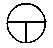 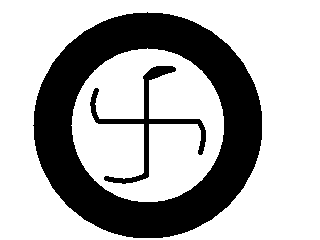 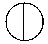 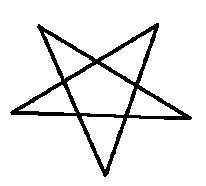 Részletes magyarázatok
Fehér kör ○

Kiáradás előtti világmindenség - megnyilvánulatlan világmindenség 

Az isteni egység, ahonnan minden ered, és ahova minden visszatér 

Az a sík, ahol a manvantarikus megnyilvánulások elkezdődnek

A LÉLEKben szunnyad a Pralaya alatt az Isteni Gondolat/„minden tudatosságnál magasabb, tisztánlátó bölcsesség” - intuíció, nem értelmi folyamat/ 

EGY ÉLET: - örökkévaló, láthatatlan, mindenütt jelenlevő, kezdet és vég nélküli, 
                        - periodikus,  Öntudatlan, az Abszolút Tudatosság, 
                        - egyetlen önmagában létező valóság, 
                        - egyetlen abszolút sajátossága, az örök, szüntelen mozgás, 
                          ami a Nagy Lélegzet, a határtalan, örökké létező Tér értelmében, 
                          amiben  nincs semmi abszolút mozdulatlan.
„Az Istenség rejtett, élő (vagy mozgó) Tűz, és ennek a láthatatlan Jelenlétnek örök tanúi a Fény, Hő és Nedvesség”. Ez a háromság magába foglal a természetben minden jelenséget.

Isteni Gondolat illetve a benne levő eszményi világegyetem, amelynek

 „Soha sem volt kezdete, és vége sem lesz”. 

Az Isteni Gondolat testének, a kozmosznak nincs első vagy utolsó megnyilvánulása,  
     és mégis van, mert minden minden új manvantarakor egy magasabb síkon
        bontakozik ki.
Isteni Lényeg, amely a kiáradáskor kívülről befelé és belülről kifelé terjeszkedik
      /Manvantara/. 

Így jön létre a jelenségekben megnyilvánuló, vagy látható világegyetem,
      ami a mozgásba hozott kozmikus erők hosszú láncának végső eredménye. 

Amikor visszatér a passzív állapot, megtörténik az Isteni Lényeg összehúzódása, 
     és az előző teremtés műve fokozatosan megsemmisül /Pralaya/.

    A Kör kerülete - absztrakt és megismerhetetlen JELENLÉT, 
                                - és annak síkja az Egyetemes Lélek.
Tartalmi összefoglalás

Isteni egység 
Kiáradás
Isteni Gondolat
2. Fehér kör ponttal a közepén ⊙

Pont  - tér és az örökkévalóság a pralayában 
           - világtojásban levő csíra, amely világegyetemmé, mindenné, határtalan, 
           a periodikus kozmosszá fog válni 
           - az első megkülönböződés az örökkön - örök természet periodikus megnyilvánulásában, a nem - nélküli és végtelen Aditi az AZ - ban, vagyis a potenciális tér az absztrakt Térben
Tartalmi összefoglalás

Világtojásban lévő csíra
3. Vízszintes a Körben ⊖ 

Isteni Anya - Természet a Végtelenségen belül

A teremtő Természet - passzív, nőnemű - megnyilvánulása 

Szentebbnek tartották a női istenségeket, mint a férfi istenségeket.

A Természet nőnemű, és bizonyos fokig tárgyiasult, a megtermékenyítő
      szellemi princípium el van rejtve

A Jehova névnek értéke egy kör átmérőjének az értéke
      /Jehova a harmadik Sephiroth, azaz Binah, nőnemű szó./.

A név a Genezis első fejezeteiben kétnemű. Hímneművé, kainikussá és fallikussá vált. A zsidók a pogány istenek közül választottak egyet, és  különleges nemzeti Istenné tették. Hozzá fordultak, mint az „egy élő Istenhez”, az „Istenek Istenéhez”, majd ezt az istentiszteletet monoteistának hirdették meg.
Tartalmi összefoglalás

Isteni Anya - Természet a Végtelenségen belül
4. Tau



A körben levő vízszintes vonalra merőlegest állítva kialakult a Tau - a ⊤ - betű legrégibb formája. 
A harmadik gyökérfaj jele volt „bűnbeesés” napjáig, miközben a nemek különváltak. 




Ekkor a Tau kettős jellé vált, a nem-nélküliség átalakult, kialakult. 
Ötödik gyökérfajunk alfajaival a jel a szimbológiában a fajok Sacr’jává 
      és a héber N’cabvahvá vált, majd az egyiptomi élet emblémájává. 




A szimbólum később pedig Vénusz jelévé vált. 
  ♀
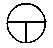 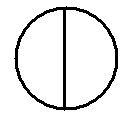 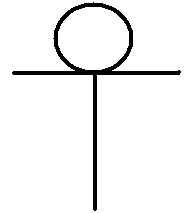 ⊕ 

A vízszintes átmérőt egy függőleges metszi, ez a világ-kereszt. 
A harmadik gyökérfaj kora, az emberi élet eredetének jele.

╋ 

Az ember anyagba történő lebukásának kora, a  negyedik gyökérfaj kezdet időszaka.
A körön belüli kereszt tiszta panteizmust jelképez, amikor a kereszt kör nélkül marad, az ábra fallikussá válik.

Szvasztika
Thor kalapácsa, Jaina – kereszt




teljesen különvált a körétől, így tisztán fallikus szimbólum lett.
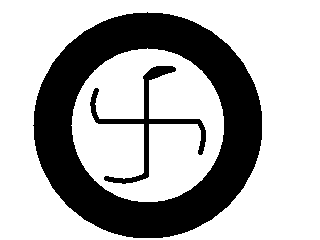 Tartalmi összefoglalás

Az egyik legváltozékonyabb jel
Pentagramma





A kali juga ezoterikus jelképe a megfordított ötágú csillag, két ágával (csúcsával) ég felé fordítva: , ami az emberi boszorkányság jele, ezt a helyzetet minden okkultista „bal kézről” valónak tekinti. Ez a szimbólum a szertartásos mágiában használatos.
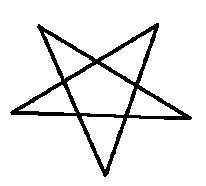 A három istenség funkciója
Brahman a Hármasság mögötti abszolútum 
↓
ISHVARA, az Úr, 
Hármasság az Egységben 
↓
Brahmá, Vishnu, Shiva.
A Stanzák pontjai
I. Stanza
1.   Az Örökkévaló Szülő, mindenkor láthatatlan ruhájába burkolva, újból hét
      örökkévalóságon át szunnyadt.

2.   Az Idő nem volt, mert az állandóság végtelen ölében aludt.

3.   Az Egyetemes Elme nem volt, mert nem voltak Ah - hi - k, hogy magukba 
      foglalják.

4.  Az üdvösséghez vezető hét út nem volt. A nyomorúság nagy okai nem 
      voltak, mert nem volt senki, aki őket előidézze és senki, akit ők tőrbe 
      csalhattak volna.

5.  Egyedül a sötétség töltötte meg a határtalan mindenséget, mert az Atya, 
      az Anya és a Fiú újra egy volt, a Fiú pedig még nem ébredt fel az új 
      kerékre és azon való zarándoklatára.

6.  A hét fenséges Úr és a hét Igazság megszűntek, és a Világegyetem, 
     a szükségesség fia, elmerült a Paranishpannaban, hogy kilehelje őt az,
     ami van, és még sincs. Semmi sem volt.
A létezés okai megszűntek; a Látható, ami volt és a Láthatatlan, ami van,
        az Örökkévaló Nem - létezésben, az Egy Létezésben pihent.

Egyedül a létezés egyetlen formája terült el határtalanul, végtelenül, ok 
        nélkül, álomtalan alvásban, és az Élet öntudatlanul lüktetett az 
        Egyetemes Térben, mindenhol abban a Mindenütt - Jelenlétben, 
        amelyet a Dangma Megnyílt Szeme érzékel.

De hol volt a Dangma, amikor a Világegyetem Álayaja a Paramárthaban volt, és a Nagy Kerék Anupádaka volt?
II. Stanza
Hol voltak az Építők, a manvantarikus virradat fénylő fiai? 
       Az ismeretlen sötétségben, Ah - hi Paranishpannajukban. 
       A nem - formából - a világ gyökeréből  - a formát alkotók, a Devamátri és
       Svabhávat a nem - létezés üdvösségében pihentek. 

...Hol volt a csend? Hol voltak a fülek, hogy azt érzékeljék? Nem, nem volt se csend, se hang. Semmi, csak a szüntelen, örök lélegzet, amely nem ismeri önmagát.

3.    Az óra még nem ütött, a Sugár még nem villant bele a Csírába, 
        a Mátripadma még nem duzzadt meg.

4.    Szíve még nem nyílt meg az Egy Sugár befogadására, hogy innét lehullva,
        mint három, azután néggyé váljon Máyá ölében.

5.    A Hét Fiú még nem született meg a Fény hálójából. A Sötétség egyedül 
       volt Atya - Anya, Svabhávat, Svabhávat pedig a Sötétségben volt.

Ez a kettő a Csíra, és a Csíra Egy. A Világegyetem még az Isteni  
        Gondolatban és az Isteni Kebelben rejtőzött.
III. Stanza
1.    A hetedik örökkévalóság utolsó rezgése rezdül át a végtelenségen. 
       Az Anya megduzzad, és mint a lótusz bimbója, belülről kifelé 
       terjeszkedik.

2.    A rezgés végig suhan, gyors szárnyával megérintve az egész 
       világegyetemet és a Csírát, amely a Sötétségben lakozik, 
       a Sötétségben, amely az Élet szunnyadó vizei fölött lélegzik.

A Sötétség Fényt sugároz, és a Fény egy magányos sugarat bocsát le az anyamélységbe. A sugár átvillan a szűz tojáson, a sugár az örök tojást rezgésre, és a nem - örök csíra elengedésére készteti, 
        amely a világ - tojássá sűrűsödik.

Azután a Három a Négyre oszlik. A ragyogó esszencia belül is Hétté,
        kívül is Hétté válik. A fénylő tojás, amely önmagában Három,  
        megalvad, és tejfehér pelyhekben terjed szét az Anya mélységeiben,
        a Gyökérben, amely az Élet óceánjában növekszik. 

A Gyökér megmarad, a Fény megmarad, a Pelyhek megmaradnak, 
        és mégis Oeaohoo Egy.
Az Élet Gyökere benne volt a Halhatatlanság Óceánjának minden
        cseppjében, az Óceán pedig ragyogó fény volt, ami tűz, hő és mozgás 
        volt. A sötétség elenyészett, és nem volt többé, eltűnt saját lényegében,
        a tűz és víz, az atya és anya testében.

Nézd, ó Lanoo! A Kettő ragyogó Gyermeke, a páratlan tündöklő 
        Dicsőség, a Sötét Tér Fia, a Világos Tér, aki felmerül a nagy Sötét Vizek
        mélységeiből. Ez Oeaohoo, a Fiatalabb, a ***. Felragyog, mint a Nap. 
        Ő a Bölcsesség Lángoló Isteni Sárkánya. Az Egy Négy, és a Négy 
        magához vesz Hármat, és az egyesülés létrehozza a Saptat, akiben 
        benne van a Hét, amely Tridasha - vá, a Seregekké és a Sokaságokká 
        válik. Nézd, felemeli a Fátylat, és kiteríti keletről nyugatra. Kirekeszti a 
        felsőt, és meghagyja az alsót, hogy a nagy Ámításként látható legyen. 
        Kijelöli a Ragyogók helyét, és átváltoztatja a felsőbbet egy partnélküli 
        Tűz - tengerré, az Egy Megnyilvánultat pedig a Nagy Vizekké.

Hol volt a Csíra, és hol volt most a Sötétség? Hol van a Láng szelleme, 
        amely a lámpádban ég, ó Lanoo? A Csíra Az, és Az a fény, a rejtett, sötét
        apa fehér, fénylő fia.
A fény hideg láng, és a láng tűz, a tűz pedig hőt hoz létre, amely vizet 
         hoz létre, az élet vizét a Nagy Anyában.

 Az Atya - Anya egy hálót fonnak, amelynek felső vége a Szellemhez, 
         az Egy Sötétség Fényéhez van erősítve, az alsó pedig annak árnyékos 
         végéhez, az Anyaghoz, és ez a háló a Világegyetem, 
         a Két Szubsztanciából egybeszőve, amely Svabhávat.

 Kiterjeszkedik, amikor a Tűz lehelete rajta van, összehúzódik, amikor 
         az Anya lehelete megérinti. Azután a Fiak szétválnak, és eloszlanak, 
         hogy a Nagy Nap végén anyjuk kebelébe visszatérjenek, és vele újra 
         eggyé váljanak. Amikor lehűl, ragyogó lesz, Fiai saját Énjeiken és 
         szíveiken keresztül kiterjeszkednek, és összehúzódnak, átölelik a 
         Végtelenséget.

Azután Svabhávat kiküldi Fohatot, hogy megkeményítse az atomokat. 
        Mindegyik a háló egy része. Mint egy tükör, visszatükrözik a 
        „Magában - Létező Urat”, mindegyik önmaga is egy-egy világgá válik.
IV. Stanza
…Hallgassatok, ti Föld fiai, tanítóitokra, a Tűz Fiaira. 
        Tudjátok meg, hogy nincs sem első, sem utolsó, mert minden csak
        Egy: Szám, amely a Nem-számból ered. 

 2.   Tudjátok meg, amit mi, az Első Hét leszármazottai, amit mi, akik az
        Ős - Lángból születtünk, Apáinktól tanultunk...

 3.    A Fény ragyogásából - az örök sötétség sugarából - kipattantak a
        Térben az újra felébredt energiák: az Egy a Tojásból, a Hat és az Öt. 
        Azután a Három, az Egy, a Négy, az Egy, az Öt - a Kétszer Hét, 
        a Végösszeg. És ezek az Esszenciák, a Lángok, az Elemek, az Építők, 
        a Számok, az Arúpa, a Rúpa és az erő, vagy az Isteni Ember - a
        Végösszeg. És az Isteni Emberből áradtak ki a formák, a szikrák, 
        a szent állatok és a szent atyák hírnökei a szent négyen belül.
Ez volt a Hang Serege, a Hét Isteni Anyja. A Hét szikrái alárendeltek, és
        szolgái a Hét közül az Elsőnek, a Másodiknak, a Harmadiknak, 
        a Negyediknek, az Ötödiknek, a Hatodiknak és a Hetediknek. 
        Ezeket hívják köröknek, háromszögeknek, kockáknak, vonalaknak és
        alakítóknak, mert így áll az Örök Nidána - az Oi - Ha - Hou.

5.    Az Oi - Ha - Hou, amely a Sötétség, a Határtalan vagy a Nem - Szám, 
        Ádi - Nidána Svâbhâvat, a ○:
        I. Az Ádi - Sanat, a Szám, mert ő Egy.
        II. Az Ige Hangja, Svábhávat, a Számok, mivel ő Egy és Kilenc.
        III. A „Forma nélküli Négyzet”.
        És ez a Három, a ○ - be zárva a Szent Négy, és a Tíz az Arúpa  
        Világegyetem. Azután jönnek a Fiak, a Hét Harcos, az Egy, a kihagyott
        Nyolcadik és  Lehelete, amely a Fényhozó.

  Azután a Második Hét, akik a Három által teremtett Lipikák. 
        Az elutasított Fiú Egy, a Fiú - Napok számtalanok.
V. Stanza
A Legelső Hét, a Bölcsesség Sárkányának első hét lélegzete hozza létre szent körforgó Leheletéből a Tüzes Forgószelet.

Akaratuk hírnökévé teszik. A Dzyu Fohattá válik, az Isteni Fiak - akiknek fiai a Lipikák - gyors Fia teljesíti visszatérő küldetését. Fohat a paripa, a Gondolat pedig a lovas. Villámként halad át a tüzes felhőkön; hármat és ötöt és hetet lép a hét felső és a hét alsó régión keresztül. 
      Felemeli hangját, és hívja a megszámlálhatatlan szikrát, és egymáshoz
      kapcsolja őket.

3.  Ő az irányító szellemük és vezetőjük. Amikor munkáját megkezdi, 
      szétválasztja az alsóbb birodalom szikráit, amelyek ragyogó 
      hajlékukban lebegnek, és örömükben rezegnek, és ezekből formálja a 
      kerekek csíráit. A tér hat irányában helyezi el őket, és egyet a középre -
      a központi kereket.

4.  Fohat spirális vonalakat rajzol, hogy a hatodikat egyesítse a hetedikkel -
     a Koronával. A Fény Fiainak egy - egy serege áll minden saroknál, 
     a Lipikák pedig a középső kerékben. Azt mondják: „Ez jól van.” Az első
     Isteni Világ kész, az első most a második. Azután az „Isteni Arûpa”
     visszatükröződik Chháyá Lokaban, Anupádaka első ruhájában.
Fohat ötöt lép, és egy - egy szárnyas kereket épít a négyzet mindegyik sarkán a Négy Szent Egy és seregeik számára.

6.   A Lipikák körülhatárolják a háromszöget, az elsőt, a kockát, a másodikat
      és az ötszöget a tojáson belül. Ez a „Ne lépd át”-nak nevezett gyűrű azok  
      számára, akik leszállnak, és felemelkednek, akik a Kalpa alatt a „Légy
      velünk” nagy napja felé haladnak… Így formálódott meg az Arûpa és a
      Rûpa; egy  fényből hét fény; a hét mindegyikéből hétszer hét fény. 

7.   A Kerekek vigyáznak a Gyűrűre...
VI. Stanza
A Könyörület és Tudás Anyjának, Kwan - Yin - nek, a Kwan - Yin - Tien -ben székelő Kwan - Shai - Yin Hármasságának hatalmánál fogva Fohat, 
      az ő leszármazottaik lehelete, a Fiak Fia, előhívta az alsóbb mélységből
      Sien - Tchan képzeletbeli formáját és a hét elemet.

2.  A Gyors és Ragyogó létrehozza a hét Laya - központot, amelyeken a
     „Légy velünk” nagy napjáig semmi sem győzedelmeskedik, és ráhelyezi a
     világegyetemet ezekre az örök alapokra, körülvéve Sien - Tchan - t az
     Elsődleges Csírákkal. 

3.  A hét közül először megnyilvánult egy, hat rejtett. Megnyilvánult kettő, 
     öt  rejtett. Megnyilvánult három, négy rejtve maradt. Négy létrejött,  
     három rejtve maradt. Négy és egy tsan feltárult, két és egy fél rejtve
     maradt. Hatnak meg kell nyilvánulnia, egy félre téve. Végül hét kis kerék
     forog, egyik szüli a másikat. 

4.  Az idősebb Kerekek hasonlóságára építi azokat, és az el nem pusztuló
     központokra helyezi őket.
Hogyan építi őket Fohat? Összegyűjti a tüzes port. Gömböket készít a tűzből, átfut rajtuk és körülöttük, életet öntve beléjük, azután mozgásba hozza őket, egyeseket erre, másokat arra. Hidegek, felforrósítja őket. Szárazak, megnedvesíti őket. Ragyognak, legyezi és lehűti őket. 
      Így cselekszik Fohat az egyik Virradattól a másikig, Hét Örökkévalóságon
      át.

A negyedikben a fiaknak azt mondják, hogy teremtsék meg képmásaikat. Egyharmaduk megtagadja. Kettő engedelmeskedik. 

Kimondatik az átok. Meg fognak születni a negyedikben, szenvedni fognak, és szenvedést fognak okozni. Ez az első háború.

Az idősebb kerekek lefelé és felfelé keringtek... Az Anya sarjadéka megtöltötte az egészet. A Teremtők és a Rombolók csatáztak egymással, és csatáztak a Térért. A mag megjelenik, és folyton újra megjelenik.

9.   Számítsd ki, ó Lanoo, ha ismerni akarod a kis kereked pontos korát. Negyedik küllője a mi anyánk. Érd el a Nirvanához vezető tudás negyedik ösvényének negyedik gyümölcsét, és érteni fogsz, mert látni fogsz.
VII. Stanza
Nézd az érző, forma nélküli élet kezdetét! 

2.  Először az istenit, az Anya-szellemtől valót, azután a szellemit, a Hármat
     az Egytől, a Négyet az Egytől, és az Ötöt, amelytől a Három, az Öt és a Hét.
     Ezek a háromszorosak és a négyszeresek lefelé, az Első Úr elme  szülte fiai,
     a Ragyogó Hét. 

3.  Ők azok, ó Lanoo, akik te, én és ő vagyunk. Ők, akik feletted és anyád, 
     Bhúmi fölött őrködnek.

4.  Az Egy Sugár megsokszorozza a kisebb sugarakat. Az élet megelőzi a
     formát, és az élet túléli az utolsó atomot. A számtalan sugáron keresztül
     az életsugár, az Egy olyan, mint a sok drágakövön áthúzott fonál. 

5.  Amikor az Egy Kettővé válik, megjelenik a háromszoros. A Három Egy, 
     és ez a mi fonalunk, ó Lanoo, a Saptaparnanak nevezett ember – növény
     szíve.
6.   Ez a gyökér, a négy kanóc háromnyelvű lángja, ami sohasem hal meg. 
       A  kanócok a szikrák, amelyek a Hétből kicsapó, háromnyelvű lángból
       veszik lángjukat, az egy Hold sugarai és szikrái, amelyek
       visszatükröződnek a Föld valamennyi folyójának hömpölygő hullámaiban. 

A szikra Fohat legfinomabb fonalán függ a lángból. Átutazik Máyá hét világán. Megáll az elsőben, ekkor fém és kő, átlép a másodikba, és íme - egy növény. A növény hétszer alakul át, és egy szent állattá válik. 
      Ezek egyesített tulajdonságaiból alakul ki Manu, a gondolkodó. 
      Ki formálja  meg őt? A hét élet és az egy élet. Ki fejezi be? Az ötszörös Lha.
      És ki tökéletesíti az utolsó testet? Hal, bűn és szóma...

A Hallgatag Figyelő és az árnyéka közötti fonál az első szülöttől kezdve minden változással erősebbé és ragyogóbbá válik. A reggeli napfény dicsőséges déli ragyogásra változik...

9.   „Ez a te jelenlegi kereked” – mondta a Láng a Szikrának. „Te vagy én magam, a képmásom és az árnyékom. Beléd öltözködtem, és te vagy a váhanom, a ’Légy velünk’ napig, amikor te újra magammá és másokká válsz, magaddá és magammá.” Ekkor az építők, miután felvették első ruhájukat, leszállnak a ragyogó Földre, és uralkodnak az embereken – akik ők maguk...
A Stanzák rövid tartalmi összefoglalója
I. Stanza

 Szimbolikusan írja le az EGY MINDEN állapotát a Pralaya alatt, az újraébredő megnyilvánulás első megrezdülése előtt tagadó kifejezésekkel,  mert ez az önmagában való abszolútság állapota, így nem rendelkezhet olyan meghatározott tulajdonságokkal, amelyeket pozitív kifejezésekkel tudnánk leírni.  
 
 II. Stanza 

Olyan szintet ír le, amelyet a nyugati elme szinte azonosnak lát az I. Stanzában említettel. A Stanzák megértéséhez elsősorban belső képességekre van szükség.

III. Stanza

A világegyetem Pralaya utáni  új életre ébredését írja le. 
     Részletezi a Monádok Egyben való feloldottságuk állapotából történő
     felbukkanását.

A Monád fogalma egyaránt alkalmazható a legnagyobb naprendszerre 
     és a legapróbb atomra.
IV. Stanza

Bemutatja a Világegyetem „Csírájának” a tudatos Isteni Hatalmak hetes hierarchiájába  történő szétválását.
 
A Hierarchia az Egy Legfőbb Energia aktív megnyilatkozásai, az egész megnyilvánult világegyetem tervezői, formálói és teremtői.

Áthatják és vezetik a világegyetemet, ellenőrzik és irányítják a fejlődést,
     az Egy Törvényt természettörvényként testesítik meg. 

A Hierarchiát általában Dhyán Chohanokként ismerjük.

A fejlődés e szintjéről a hindu mitológiában az „Istenek teremtéseként” beszélnek.
 
V. Stanza 

A világ kialakításának folyamatát írja le. Először a szétszórt kozmikus anyag, majd a tüzes forgószél egy csillagköd képződésének első szintje. Ez a csillagköd összehúzódik, és különböző átalakulásokon keresztül egy naprendszerré, esetleg bolygó-lánccá, vagy egyedi bolygóvá formálódik.
VI. Stanza 

Ismerteti az Egy Világ kialakulásának további szintjeit.
Egy ilyen világ fejlődését mutatja be, a fejlődés negyedik nagy időszakáig, amely megfelel annak az időszaknak, amelyben most élünk.

VII. Stanza 

Az élet leereszkedését az ember megjelenéséig követi nyomon.
A stanzák értelmezése
I. Stanza
AZ ÖRÖKKÉVALÓ SZÜLŐ, MINDENKOR LÁTHATATLAN RUHÁJÁBA BURKOLVA, ÚJBÓL HÉT ÖRÖKKÉVALÓSÁGON ÁT SZUNNYADT.

AZ ÖRÖKKÉVALÓ SZÜLŐ, MINDENKOR LÁTHATATLAN RUHÁJÁBA BURKOLVA
 
A „Szülő”, a Tér az örök, mindig jelenlevő oka mindennek, a felfoghatatlan ISTENSÉG, amelynek „láthatatlan ruhái” minden anyag és a Világegyetem misztikus gyökere. 

A Tér az egyetlen örök dolog, nem befolyásolja, hogy van vagy nincs benne tárgyiasult  Világegyetem. 

Dimenzió nélküli, és önmagában létező. 

„AZ”- ból az első elkülönülés a Szellem, amely mind a Szellemnek, mind az Anyagnak ok nélküli oka. Határtalan üresség és feltételekhez kötött teltség együtt. 

A „ruhák” a meg nem különböződött Kozmikus Anyag noumenonját /lényegét/ jelentik. Ez az anyag a Térrel együtt öröktől fogva létező, vele egy, az anyag szellemi lényege, és nem az az anyag, ahogyan ismerjük.
A gyökér - természet , amely a látható anyagban levő finom, láthatatlan tulajdonságoknak a forrása. 

Az Egy Végtelen Szellem Lelke. A hinduk Múlaprakritinek nevezik, szerintük ez az ős-állag, amely minden jelenség Upádhijának, vagy hordozójának alapja, legyen akár fizikai, pszichikai vagy mentális. 

Ez az a forrás, ahonnan Akasha kisugárzik.
HÉT ÖRÖKKÉVALÓSÁGON ÁT SZUNNYADT.

A „Hét Örökkévalóság” hét aeont vagy időszakot jelent. 

A Hét Örökkévalóság a hét periódust jelenti, vagyis azt az egy korszakot, mely 
/„A halhatatlanság a Kalpa végéig tartó létezést jelenti.
A Védák szerint csak ez az, ami az istenek halhatatlansága (vagy örökkévalósága) alatt értendő. Ők az egyetemes felbomlás (vagy Pralaya) végén „megsemmisülnek”. 
Az ezoterikus filozófia szerint pedig újra feloldódnak./
megfelel egy Manvantara hét periódusának, és kiterjed egy egész Mahákalpa, vagyis a „Nagy Korszak” időtartamára, Brahmá 100 évére, ami összesen 311,040,000,000,000 év. 

Brahmá minden éve 360 Napból és Éjszakából áll. Brahmá napja pedig 4,320,000,000 emberi évből áll. Ezek az Örökkévalóságok a legtitkosabb számítások közé tartoznak.
Ha a valódi összeghez akarunk eljutni, minden számnak 7x alakúnak kell lennie, ahol az x a szubjektív, vagyis a valóságos világban levő ciklusok természete szerint változik. Minden számnak a tárgyiasult világban a hét többszörösének kell lennie. 

A hetes szám, a Kabbala szerint, az Isteni Misztériumok nagy száma”, a tízes szám minden emberi tudás száma, a 1000 a tízes szám a köbön, és ezért a 7000 szintén szimbolikus jelentésű. A Titkos Tanításban az absztrakció legmagasabb síkján a 4-es szám hímnem jelképe,  az anyagi síkon a 3-as a hímnemű, a 4-es a nőnemű, amikor ezek a jelképek a nemző - erők jeleivé váltak a fizikai síkon.
2. AZ IDŐ NEM VOLT, MERT AZ ÁLLANDÓSÁG VÉGTELEN ÖLÉBEN ALUDT.

Az idő érzékcsalódás. Ahol nincs tudat, ott nem létezik, hanem alszik. 

A jelen csak egy matematikai vonal, amely az örök állandóság azon részét, amelyet jövőnek nevezünk, elválasztja attól, amelyet múltnak hívunk. A világon semminek nincs valódi állandósága, mert semmi sem marad változatlan .

A jelen ismeretünk, a dolgok érzékeink által közvetített, pillanatnyi felvillanásának vagy a felvillanások sorozatának elmosódottságából ered.
Ezek átmennek az emlékek birodalmába, amelyet múltnak nevezünk. 

A valódi személy vagy tárgy az adott pillanatból, és különböző és változó állapotainak összességéből tevődik össze, az anyagi formában való megjelenésétől kezdve a Földről való eltűnéséig. 

Ezek az „összességek” azok, amelyek öröktől fogva léteznek a jövőben, és fokozatosan áthaladnak az anyagon, hogy örökre a múltban létezzenek. 
A jelen érzékeink számára bármely pillanat egész lényünk egy keresztmetszete, amint útján átlép az egyik örökkévalóságból a másikba, az időn és a téren (mint anyagon) keresztül.

Ez a két örökkévalóság alkotja az állandóságot, bárminek kizárólag ebben van valóságos létezése.
3. AZ EGYETEMES ELME NEM VOLT, MERT NEM VOLTAK AH-HI-K, 
HOGY MAGUKBA FOGLALJÁK.

AZ EGYETEMES ELME NEM VOLT,

Az „elme” a tudat állapotai összességének a neve, amelyeket a gondolat, akarat és érzelem csoportjaiba osztunk. 

Mély álomban a fizikai síkon megszűnik fogalomalkotás, mert az elme/az Én/ nem tudja, az éppen nem működő agyon keresztül megnyilvánítani a fogalomalkotást és az emlékezést.

Egy - egy noumenon a létezés bármely síkján csak úgy válhat jelenséggé, ha ezen a síkon megfelelő alapon vagy eszközön keresztül megnyilvánul, és a Pralayanak nevezett pihenés hosszú éjszakája alatt, amikor minden létező feloldódott, az Egyetemes Elme megmarad a mentális tevékenység állandó lehetőségeként, vagy az elvont, abszolút gondolatként, amelynek az elme a konkrét, viszonylagos megnyilvánulása.
MERT NEM VOLTAK AH-HI-K, HOGY MAGUKBA FOGLALJÁK
/És ettől kezdve megnyilvánítsák/.

Az Ah - Hi - k (Dhyan Chohanok, Mennyei lények) a szellemi lények együttes sokasága, ők a kereszténység angyali seregei, a zsidók Elohimje, akik az egyetemes gondolat és akarat megnyilvánulására szolgáló eszközök. 

Értelmes erők, amelyek a természetnek a „törvényeket” adják, és ezeket a természetben működtetik, miközben ők maguk is törvények szerint működnek, amelyeket hasonló módon náluk is magasabb hatalmak rájuk szabtak.

A szellemi lények e hierarchiája, amelyen keresztül az Egyetemes Elme működésbe lép, olyan, mint egy hadsereg.

Mindegyiknek megvan a maga egyénisége, vagy élete, a korlátolt működési szabadsága és korlátolt felelőssége. Mindegyiket egy nagyobb egyéniség foglalja magában, az érdekei pedig ez alá vannak rendelve, és mindegyik maga is kisebb egyéniségekből áll.
4. AZ ÜDVÖSSÉGHEZ VEZETŐ HÉT ÚT NEM VOLT (a). 
A NYOMORÚSÁG NAGY OKAI NEM VOLTAK, MERT NEM VOLT SENKI, AKI ŐKET ELŐIDÉZZE, ÉS SENKI, AKIT ŐK TŐRBE CSALHATTAK VOLNA (b).

AZ ÜDVÖSSÉGHEZ /Nirvâna/ VEZETŐ HÉT ÚT NEM VOLT (a).

Hét Ösvény vagy Út vezet a Nem - Létezés boldogságához, amely az abszolút Lény, Létezés és Tudat. 

A Hét Ösvény vagy Út nem voltak, mert a Világegyetem addig csupán az Isteni Gondolatban létezett. 

A tizenkét Nidâna /vagy a Nidánák 12 lépése/ a létezés oka. 
A Nidâna teljes száma a négy igazságon alapul.
Mindegyik lépés az őt megelőző okozata, és következő lépés oka. 

Ez a rendszer azon az igazságon alapul, hogy az újraszületéstől félnünk kell, mivel az e világban való létezés csak szenvedést, nyomort és fájdalmat hoz magával. 
A halál sem tudja megszabadítani az embert ettől, mivel az csupán a kapu, amelyen át egy másik földi életbe lép, miután annak küszöbén a - Devachanban - egy kicsit megpihent.
A buddhizmus két iskolája ugyanezeket a gondolatokat vallja. 
A Hínayána rendszer vagy a Kis Kocsi iskolája nagyon ősi képződmény, míg a Maháyána vagy a Nagy Kocsi iskolája egy későbbi korszakból származik, mivel Buddha halála után keletkezett. 

Yána vagy kocsi, misztikus kifejezés.
A két kocsi emlékezetünkbe vési, hogy az ember megszabadulhat az újraszületések szenvedéseitől és a Devachan hamis boldogságától is, ha bölcsességre és tudásra tesz szert, mert egyedül ez oszlathatja el az érzékcsalódás és tudatlanság következményeit.

Máyá /érzékcsalódás/ minden véges dologgal együtt jár, mert minden, ami létezik, csak viszonylagos, nem pedig abszolút, valóság, a noumenon megjelenése
/vagyis jelenségbeli megnyilvánulásának  megismerése/ a megfigyelő megismerő képességétől függ. 

Semmi sem állandó, kivéve az egyetlen rejtett abszolút Létezést, amely magába foglalja valamennyi valóság noumenonját. A lét bármely síkjába tartozó lények, egészen a legmagasabb Dhyán Chohanokig, többé - kevésbé olyanok, mint egy diavetítővel színtelen ernyőre kivetített árnyak.
Bizonyos értelemben minden dolog viszonylagosan valódi, mert a megismerő szintén csak egy tükörkép, és a megismert dolgok az ő számára épp olyan valódiak, mint ő maga. 

Amíg csak  anyagi érzékszerveink vannak, addig teljesen nem ismerhetjük  meg a létezőket /a létezést/.

A tudatunk működésének helyszínt adó síkon megnyilvánuló dolgokat tartjuk igazán valóságosnak. 

A fejlődés során fokozatos felébredéseknek vagyunk tanúi, s felismerjük a magunk mögött hagyott síkok illúzióit.

Amikor elérjük az abszolút Tudatot, és azzal egyesítjük a sajátunkat, megszabadulunk  a  Máyá által okozott érzékcsalódásoktól, és felszabadulunk.
5. EGYEDÜL A SÖTÉTSÉG TÖLTÖTTE MEG A HATÁRTALAN MINDENSÉGET (a), 
MERT AZ ATYA, AZ ANYA ÉS A FIÚ ÚJRA EGY VOLT, 
FIÚ PEDIG MÉG NEM ÉBREDT FEL AZ ÚJ KERÉKRE ÉS AZON VALÓ ZARÁNDOKLATÁRA b).

EGYEDÜL A SÖTÉTSÉG TÖLTÖTTE MEG A HATÁRTALAN MINDENSÉGET (a),

„A Sötétség az Atya - Anya, a Fény a fiaik”.
Az ős fény esetében ez a forrás ismeretlen, ezért az értelmi szempontból Sötétségnek”. A sötétség az örök anyaméh.

A kölcsön vett vagy másodlagos fény csak ideiglenes, máyávikus jellegű.
A mi síkunkon a fény és a sötétség egymással felcserélhetők, a fény csak a sötétség egyik formája, és viszont.  Mindkettő ugyanazon lényeg jelensége.
Ami a tudományos elme számára abszolút sötétség, szürke félhomály az átlag misztikus észlelőnek, az a beavatott  számára abszolút fény. 

Amikor az egész világegyetem álomba merült, visszatért eredeti elemébe, akkor nem volt fény-központ , és nem volt a fényt érzékelő szem.
Sötétség töltötte be a határtalan mindenséget.
MERT AZ ATYA, AZ ANYA ÉS A FIÚ ÚJRA EGY VOLT, 
FIÚ PEDIG MÉG NEM ÉBREDT FEL AZ ÚJ KERÉKRE ÉS AZON VALÓ ZARÁNDOKLATÁRA b).

Az Atya és az Anya a férfi és a női princípium a gyökértermészetben, a Szellem és az Anyag, amelyek eredője a Világegyetem, vagyis a Fiú. 

Ellentétes pólusok, amelyek a Kozmosz minden síkján megnyilvánulnak.
Ők újra egyek, amikor Brahmá Éjjelén, a Pralaya alatt, a tárgyiasult Világegyetemben minden visszatért egyetlen első és örök okába.

Kárana , az örök ok Kárana egyedül van Brahmá Éjjelei alatt. A korábbi tárgyiasult világegyetem felolvadt az egy eredeti és örök okában, és feloldott állapotban van a térben, hogy újra elkülönüljön a következő manvantara kezdetekor, ami Brahmá /világegyetem/ új Napjának, új tevékenységének kezdete. 

Brahmá az Atya - Anya - Fiú, vagy a Szellem, Lélek és Test egyszerre.

Mindegyik egy jellegzetesség megszemélyesített szimbóluma, minden  
tulajdonság az Isteni Lélegzet fokozatos kiáradása ciklikus elkülönülésében, involúcionálisan és evolúcionálisan. 

Kozmikus - fizikai értelemben ez a világegyetem, a bolygói lánc és a Föld, tisztán szellemi értelemben az Ismeretlen Istenség, a Bolygói Szellem és az Ember, a kettő fia, 
a Szellem és az Anyag teremtménye, és ezek egyik megnyilvánulása, amikor a kerekek vagy a Manvantarák alatt periodikusan megjelenik a Földön.
A Kerekek értelmezései

A Kerék szimbolikus kifejezés egy világra vagy bolygóra, ami megmutatja, hogy a régiek tudták, hogy Földünk egy keringő bolygó.

A Nagy Kerék létezési ciklusunk, vagyis a Mahákalpa egész időtartama, 
azaz a hét bolygóból vagy gömbből álló láncunk teljes körforgása a kezdetétől 
a végéig. 

A Kis Kerekek a köröket jelentik, ezekből szintén hét van.
7. A HÉT FENSÉGES ÚR ÉS A HÉT IGAZSÁG MEGSZŰNTEK (a), 
ÉS A VILÁGEGYETEM, A SZÜKSÉGESSÉG FIA ELMERÜLT A PARANISHPANNA-BAN (b), HOGY KILEHELJE ŐT AZ, AMI VAN, ÉS MÉG SINCS. SEMMI SEM VOLT (c).

A HÉT FENSÉGES ÚR ÉS A HÉT IGAZSÁG MEGSZŰNTEK (a),

A Hét Fenséges Úr a Hét Teremtő Szellem, a Dhyán Chohanok, akik a héber Elohimnek felelnek meg. 
Az arkangyalok hierarchiája, amelyhez a keresztény teogóniában Michael, Gábriel és mások tartoznak. 
A Dhyánik egymás után vigyáznak bolygói láncunk egy - egy körére és egy-egy nagy gyökérfajára. Azt is mondják róluk, hogy ők küldik ki Bodhisattváikat, a Dhyáni -Buddhák emberi megfelelőit minden kör és faj idején. 

A „hét igazságból” és kinyilatkoztatásból, feltárt titokból még csak négyet adtak át nekünk, mivel még csak a negyedik körben vagyunk, és eddig a világnak is csak négy Buddhája volt. 

Eddig csak négy igazság és négy Véda van” – mondják a hinduk és a buddhisták. 

Ezért ragaszkodott Irenaeus négy evangélium szükségességéhez. 

Minden új kör kezdetén minden új gyökérfajnak új kinyilatkoztatása és új kinyilatkoztatója lesz.

A következő kör elhozza majd az ötödik kinyilatkoztatást és az ötödik kinyilatkoztatót,
a hatodik pedig úgyszintén a sajátjait.
ÉS A VILÁGEGYETEM, A SZÜKSÉGESSÉG FIA ELMERÜLT A PARANISHPANNA-BAN (b),

A Paranishpanna /Abszolút Tökéletesség, Paranirvána, ami Yong - Grub/
az Abszolút Tökéletesség, amelyet minden létező elér a tevékenység egy nagy időszaka, vagy Mahámanvantara végén, és amelyben megpihen a nyugalom következő időszakában. Tibeti nyelven ezt „Yong - Grub”-nak nevezik. 

A Yogáchárya iskola idejéig a Paranirvána igazi természetét nyilvánosan tanították, azóta azonban teljesen ezoterikussá vált. 

A Paranirvánát kivéve mindent képzeletbelinek kell tekinteni.

A Nem - Én, az Üresség és a Sötétség Három az Egyben, ami egyedüli önmagában -létező és tökéletes. 
Csak relatív értelemben abszolút, mert még abszolútabb tökéletességnek kell teret adnia a következő aktivitási periódus magasabb színvonalú kiválóságának megfelelően.

Fokozatosan fejlődik minden, a világok, az atomok. Ennek a fejlődésnek sem  kezdete, sem vége nincs. 

A mi Világegyetemünk csak egy a végtelen sok világegyetem közül, valamennyi a Szükségesség Fia, mert mindegyik okozat az elődjével és ok az utódjával szemben.
A Világegyetem megjelenése és eltűnése a Nagy Lélegzet egy ki - és belégzése.

 A Nagy Lélegzet örökkévaló, Mozgás, az Abszolút három szimbóluma közül az egyik,
  a másik kettő az Absztrakt Tér és az Állandóság. 

Amikor a Nagy Lélegzet kiáramlik, akkor Isteni Lélegzet, és a Megismerhetetlen Istenség - az Egy Létezés - lélegzésének tekinthető.  Egy gondolatot lehel ki, amely a Kozmosszá válik. Amikor az Isteni Lélegzet belélegzik, a világegyetem eltűnik a Nagy Anya kebelében, aki örökké láthatatlan ruhájába burkolva alszik.
HOGY KILEHELJE ŐT AZ, AMI VAN, ÉS MÉG SINCS. SEMMI SEM VOLT (c).

Ami van, és még sincs kifejezés, a Nagy Lélegzetet jelenti, amiről csak Feltétlen Létezésként beszélhetünk, de nem képzelhetjük el a Létezés bármilyen formájaként, amelyet megkülönböztethetnénk a Nem - Létezéstől. 

A három időszak – a jelen, a múlt és a jövő – az ezoterikus filozófiában egységes idő, mert a három csak a jelenségek síkjához való viszonyában összetett szám.
A múlt idő egyúttal a jelen idő és a jövő idő is, amely bár nem jött létre, mégis megvan.

Az állandóságról és az időről alkotott, összes elképzelésünket érzékelésünkből vezetjük le, a képzettársítás törvénye szerint. 
Csak az egyéni Én tapasztalatában léteznek, és elmúlnak, amikor az Én, fejlődési útján túllép a  jelenségekben való létezés illúzióján. 

A Paramáthara kell szert tennünk, hogy ne váljunk a  Samvriti prédájává.
/Valódi öntudatra kell szert tennünk, hogy megérthessük Samvritit, vagyis az ámítás eredetét. Paramártha rokonértelmű a Svasamvedaná szanszkrit kifejezéssel, vagyis „visszatükröződés, amely önmagát elemzi”./
7. A LÉTEZÉS OKAI MEGSZŰNTEK (a), A LÁTHATÓ, AMI VOLT ÉS A LÁTHATATLAN, 
AMI VAN, AZ ÖRÖKKÉVALÓ NEM-LÉTEZÉSBEN, AZ EGY LÉTEZÉSBEN PIHENT (b).

A LÉTEZÉS OKAI MEGSZŰNTEK (a),

A Létezés okai a fizikai és a metafizikai okokat egyaránt jelentik.

Az utóbbiak közül a legfontosabb a létezés vágya, amely a Nidána és a Mâyâ eredménye. Ez az érzékelő életre irányuló vágy megmutatkozik mindenben, 
az atomtól a Napig, és az Isteni Gondolat visszatükröződése, amely tárgyiasult létezést eredményezett.

Ez egy törvény, amely szerint a Világegyetemnek léteznie kell. 

E feltételezett vágy és minden létezés valódi oka örökre rejtett marad.
Első kiáradásai a legteljesebb absztrakciók, amiket az értelem kigondolhat.
Ezek az absztrakciók jelentik az anyagi Világegyetem okát, s ők bújnak meg a másodrendű és alárendelt természeti erők mögött, amelyeket a minden kor tömegei emberi alakba öltöztetve, Istenként vagy istenekként imádtak. 
Az emberi értelem eddig juthat el jelenleg. 

A metafizikai absztrakciók a fizikai megtestesülések egyedüli felfogható okai,
egyre konkrétabbá válnak, amint közelednek létezésünk síkjához, míg végül az anyagi világegyetem formájában jelennek.
A LÁTHATÓ, AMI VOLT ÉS A LÁTHATATLAN, AMI VAN,
AZ ÖRÖKKÉVALÓ NEM-LÉTEZÉSBEN, AZ EGY LÉTEZÉSBEN PIHENT (b).

Az Örökkévaló Nem - Létezés gondolata, amely az Egy Létezés, paradoxonnak tűnhet.

Az Egy Létezés minden Lényegek  lényege, minden jelenség alapjául szolgál, és ezek adják a jelenségeknek a valóság árnyékát.
 
A lényegek megismeréséhez hiányzik  az értelmi képességünk, és hiányoznak az érzékszerveink.

Csak a beavatott, elődjei tudására építve irányíthatja Dangma szemét a dolgok lényegére.

Ezért válnak fontossá az ezoterikus filozófia Nidánákkal és a Négy Igazsággal kapcsolatos tanításai, amik titkosak.
8. EGYEDÜL, A LÉTEZÉS EGYETLEN FORMÁJA (a) TERÜLT EL HATÁRTALANUL, 
VÉGTELENÜL, OK NÉLKÜL, ÁLOMTALAN ALVÁSBAN (b), 
ÉS AZ ÉLET ÖNTUDATLANUL LÜKTETETT AZ EGYETEMES TÉRBEN, MINDENHOL ABBAN A MINDENÜTT-JELENLÉTBEN, AMELYET A DANGMA MEGNYÍLT SZEME ÉRZÉKEL.

EGYEDÜL, A LÉTEZÉS EGYETLEN FORMÁJA (a) TERÜLT EL HATÁRTALANUL,

A modern gondolkodás visszatér az eltérő dolgok homogén alapjának eszméjéhez,
a homogenitásból kifejlődött heterogenitáshoz. 

A Titkos Tanítás feltételezi a „Létezés egyetlen formáját, ami minden dolog alapja és forrása. 

A szanszkrit Prabhavápyaya szó azt jelenti, hogy a hely, vagy inkább a sík, amelyből minden dolog ered, és amelyben minden felolvad, Jagad Yoni a Világegyetem Anyagi Oka. A Purána - magyarázók szerint ez Karána, az Ok, az ezoterikus filozófia szerint inkább ennek az oknak ideális szelleme. 

A buddhisták  szerint ez a Svabhávat, az örök ok és okozat, a mindenütt - jelenlevő, mégis absztrakt, az önmagában - létező alakítható Lényeg, és minden dolog gyökere ugyanabból a kettős megvilágításból nézve, hasonlóképpen ahogy a vedantisták a Parabrahmanra és a Múlaprakritire tekintenek, ami a két aspektusú egy. 

Gautama Buddha tanítása és az Upanishadok is a Titkos Tanításokon alapulnak.
VÉGTELENÜL, OK NÉLKÜL, ÁLOMTALAN ALVÁSBAN (b), 
ÉS AZ ÉLET ÖNTUDATLANUL LÜKTETETT AZ EGYETEMES TÉRBEN, MINDENHOL ABBAN A MINDENÜTT-JELENLÉTBEN, AMELYET A DANGMA MEGNYÍLT SZEME ÉRZÉKEL.

Az álomtalan alvás a keleti ezotériában ismert hét tudati állapot egyike. 

Ezen állapotok mindegyikében az elme más - más része lép működésbe, vagy 
az egyén lényének különböző síkjain öntudatos. 
Az álomtalan alvás kifejezést ebben az esetben képletesen a Világegyetemre alkalmazzák, egy olyan tudati állapotra utalva, ami ürességnek tűnik, mert éber állapotunkban nem emlékszünk rá. 

Dangma értelmezése

Indiában Shíva szemének hívják, Tibetben Dangma megnyílt szemeként ismerik. 

Dangma egy megtisztult lelket jelent, olyan embert, aki Jívanmukta lett, a legmagasabb adeptus, vagyis inkább úgynevezett Mahátmá. Az ő Megnyílt szeme a látnok benső, spirituális szeme, és az ezen keresztül megnyilvánuló képesség a szellemi intuíció, amellyel közvetlen és biztos tudást szerezhetünk. Ez a képesség szorosan összefügg a harmadik szemmel.
9. DE HOL VOLT A DANGMA, 
AMIKOR A VILÁGEGYETEM ÂLAYA-JA PARAMÂRTHA-BAN (a) VOLT, 
ÉS A NAGY KERÉK ANUPÂDAKA (b) VOLT?

DE HOL VOLT A DANGMA, 
AMIKOR A VILÁGEGYETEM ÂLAYA-JA PARAMÂRTHA-BAN(a) VOLT,

Az Álaya /A lélek, mint mindennek alapja, Anima Mundi/ és a Paramártha 
/Abszolút Létezés és Tudatosság, ami abszolút Nem - Létezés és Öntudatlanság/
két fogalma többször volt annak az oka, hogy iskolák szétváljanak.

Álaya a Világ Lelke, vagy Anima Mundi, benső lényegében örökkévaló és változatlan azokon a síkokon, amelyek az emberek és a kozmikus istenek (Dhyáni - Buddhák) számára elérhetetlenek, de változik az aktív élet - időszak során az alsóbb síkokhoz viszonyítva.

Ez idő alatt a Dhyáni - Buddhák egyek lélekben és lényegben Álayaval, és még a jógi 
is elérheti ezt a létsíkot . 

Az Álaya nem a Nirvana, hanem a hozzá legközelebbi állapot. 

Az Álaya (Nyingpo és Tsang tibeti nyelven) a Yogácháryak szerint /Maháyána iskola/ 
az Üresség megszemélyesítése, és minden látható és láthatatlan dolog  alapja,
örökkévaló és változatlan, de visszatükröződik a Világegyetem minden dolgában.

Ugyanez állapítható meg a Paramártharól is.
A Yogácháryak szerint más dolgoktól (Paratantra) függ. 
 A Madhyamikak szerint a Paramártha Paranishpannara, az abszolút tökéletességre
 korlátozódik.
Yogácháryak szerint ezen a síkon csak Samvritisatya, vagyis a relatív igazság létezik, 
míg a Madhyamikak a Paramárthasatya, az Abszolút Igazság létezését tanítják. 

A szerzeteseknek el kell érniük a Paranirvánát és el kell kerülniük a Parikalpitát és a   Paratantrát.

A Parikalpita (tibeti nyelven Kun - tag) azok tévedése, akik képtelenek felismerni minden ürességét és illuzórikus természetét, akik olyan valami létezésében hisznek, ami nincs, például a Nem - Én. 
Paratantra pedig az, ami csak egy függő vagy okozati kapcsolaton keresztül létezik, 
és aminek el kell tűnnie, amint eltávolítják az okot, amelyből származik.

Az ezoterikus filozófia kimondja, hogy minden él és tudatos, de nem minden élet és tudat hasonlít az emberi vagy akár az állati létezésre. 

Az élet a létezés egyetlen formája, amely az úgynevezett anyagban megnyilvánul, 
vagy amit helytelenül szétválasztunk, és az emberben szellemnek, léleknek és anyagnak nevezünk. 

Az anyag a lélek megnyilvánulásának eszköze a létezés e síkján, és a lélek a szellem megnyilvánulásának eszköze egy magasabb síkon. 

Az Élet foglalja egységbe ezt a háromságot.
Paramárthasatya értelmezése

A Paramárthasatya az öntudat, Svasamvedaná, vagyis az önmagát elemző visszatükröződés .

A parama, minden felett és artha, megértés szavakból keletkezett. A Satya jelentése az abszolút igaz létezés, vagy esse. Tibeti nyelven Paramárthasatya Dondampaidempa. 
Az abszolút valóságnak ellentéte  a  Samvritisatya,  a relatív igazság - ami a Samvriti - hamis felfogás, és a káprázat, Máyá eredete. 

Tibeti nyelven ez Kundzabchidenpa, a káprázatot teremtő látszat.
Az ezoterikus  buddhisták szerint az Alaya kettős, sőt hármas jelentéssel rendelkezik. 

A Maháyána iskola Yogáchárya rendszerében Álaya mind az Egyetemes Lélek, Anima Mundi, mind pedig egy fejlett adeptus Énje.

Egyik értelemben Pradhána, a ki - nem - fejtett ok, a finom Prakriti, ugyanis az, ami örökkévaló, és ami egyszersmind van, és (ami) nincs, ami csupán folyamat.
Az elválasztatlan ok, ami egységes, egyaránt ok és okozat, amelyet azok, akik járatosak az alapokban, Pradhánanak és Prakritinek, a fel nem ismerhető Brahmanak neveznek. aki mindenek előtt volt.

Brahma nem maga teremt, hanem különböző aspektusokban mutatkozik meg, ezek egyike Prakriti, ami Pradhána egyik aspektusa. 

A Prakriti helyett az Álaya megfelelőbb fogalom lenne, mert a Prakriti nem a megismerhetetlen Brahma. 

Platón Világ - Értelme, a Nous teljesen el van választva és mentes  az anyagtól és céltudatosan cselekszik.

 Ezt a fogalmat Egy Életnek vagy Jívátmának nevezték Indiában az i. e. 500-as években.

Ez a felfogás Hegel és a német trancendentalisták Legmagasabb Szelleméhez vezet.
Hegel szerint az Öntudatlan sohasem vállalta volna az univerzum kifejlesztésének  feladatát, ha nem remélte volna, hogy ezáltal tiszta Öntudatra tesz szert.
Hegel amikor Öntudatlannak minősíti a Szellemet, akkor a Szellem kifejezéshez nem a megszokott jelentést kapcsol. 

Ezt a fogalmat jobb híján egy mély misztérium szimbólumaként használja.
Azt mondja, a jelenségek mögött rejlő Abszolút Öntudat, amelyet csak a személyiség minden elemének hiányában neveznek öntudatlanságnak, túlhaladja az ember felfogóképességét. Az ember, aki képtelen arra, hogy egyetlen fogalmat is megalkosson, csakis a tapasztalati jelenségek fogalmait tudja használni, lényének felépítésénél fogva képtelen arra, hogy fellebbentse a fátylat, amely az Abszolút fenségét elrejti. 
Csupán a felszabadult szellem képes halványan felismerni annak a forrásnak a természetét, amelyből eredt, és ahova végül vissza kell térnie. 

Az okkultizmus szerint ez a gondolat tökéletesen ráillik a felébredt Mahatra, a jelenségek világába már kivetített Egyetemes Elmére, mivel a változatlan Abszolútnak ez az első aspektusa, de sohasem illik rá magára az Abszolútra. 

A szellem és az anyag, vagy Purusha és Prakriti csak az Egy és Páratlan két legelső aspektusa. 
Az anyagot mozgató Nous, az éltető Lélek, ami benne rejlik minden atomban, megnyilatkozik az emberben.
ÉS A NAGY KERÉK ANUPÂDAKA (b) VOLT?

Az Anupádaka kifejezés, a szülő vagy nemzők nélküli, misztikus megjelölés, amelynek több jelentése van. 

A név általában égi lényeket, Dhyán Chohanokat vagy Dhyáni Buddhákat jelent. 
Ezek az emberi Buddhák és Bodhisattvák, - akiket Mánushi (vagy emberi) Buddhákként ismerünk, - ha egyszer egész személyiségük már egybeolvadt a hatodik és hetedik princípiumuk keverékével, vagyis Átmá - Buddhi val, és így gyémánt lelkűvé /Vajra - sattvas/Vajrapáni vagy Vajradhara a gyémánttartót jelenti. Tibeti nyelven Dorjesempa, a sempa jelentése lélek, gyémántkeménységű tulajdonsága a jövőbeli elpusztíthatatlanságára utal./ vagy teljes Mahatmákká váltak. 
A Rejtett Úrnak (Sangbai - Dag - po - nak), az Abszolúttal egybeolvadtnak nem lehetnek szülei, mert ő Önmagában - létező, és egy az Egyetemes Szellemmel (Svayambhú), legmagasabb aspektusában a Svabhávattal. 

Az Anupádaka tetőpontja az egyetemes Szellem - Lélek, az alsóbb foka pedig a Mánushi - Buddha, de még minden, lélekkel megáldott ember is Anupádaka látens állapotban. 

Ezért mondhatjuk, hogy  a nagy Kerék (Világegyetem) Anupádaka volt, örökkévaló és abszolút állapotában, mielőtt az Építők megformálták.
II. Stanza
…HOL VOLTAK AZ ÉPÍTŐK, A MANVANTARIKUS VIRRADAT FÉNYLŐ FIAI (a)? 
       ...AZ ISMERETLEN SÖTÉTSÉGBEN, AH-HI PARANISHPANNA-JUKBAN. 
      A NEM- FORMÁBÓL  A VILÁG GYÖKERÉBŐL - A FORMÁT ALKOTÓK, A DEVAMÂTRI 
      ÉS  SVABHÂVAT A  NEM-LÉTEZÉS (b) ÜDVÖSSÉGÉBEN PIHENTEK.

…HOL VOLTAK AZ ÉPÍTŐK, A MANVANTARIKUS VIRRADAT FÉNYLŐ FIAI (a)? 

Az Építők, a Manvantarikus Virradat Fiai, a Világegyetem igazi teremtői, 
és a mi bolygórendszerünkben, a Hét Gömb Őrei, mert a rendszer építőmesterei. 
A Hét Gömb exoterikus értelemben a hét bolygó, ezoterikus értelemben pedig a láncunk hét földje, vagy bolygója is. 

Az I. Stanza kezdő mondatában említett Hét Örökkévalóság vonatkozik mind a Mahákalpara, vagyis a (nagy) Brahmá Korszakra, mind a Nap - Pralayara és bolygórendszerünk azt követő új életre kelésére egy magasabb síkon.
...AZ ISMERETLEN SÖTÉTSÉGBEN, AH-HI PARANISHPANNA-JUKBAN. A NEM-FORMÁBÓL
 – A VILÁG GYÖKERÉBŐL – A FORMÁT ALKOTÓK, A DEVAMÂTRI ÉS SVABHÂVAT A NEM-LÉTEZÉS (b) ÜDVÖSSÉGÉBEN PIHENTEK.

A Paranishpanna a legfőbb jó, az Abszolút, ugyanaz, mint Paranirvána. 

Végső állapot, a szubjektivitás azon állapota, amely csak az Egy Abszolút Igazsággal 
/Paramárthasatya/ van kapcsolatban a saját síkján. 

Ezáltal fogja fel az ember a Nem - Létezést, az Abszolút Létezést. 

Minden látszólagos létező a Paranishpanna állapotába kerül. 

A Paranishpanna állapota a Paramártha, az Önmagát elemző Tudat (Svasamvedána) nélkül nem üdvözültség, hanem Hét Örökkévalóságig tartó megsemmisülés. 

Csak a tiszta és a személyiségtől el nem homályosított elmével és sok különböző olyan létezés érdemének feldolgozása után, amelyeket a maga összességében a létnek (az egész élő és érző Világegyetemnek) szentelt, szabadulhat meg az ember a személyes létezéstől, egybeolvadva és eggyé válva az Abszolúttal.
/Ezért a Nem - Létezés az Abszolút Létezés. 
Az Ádi - Buddha (az első vagy ősi bölcsesség) is illúzió, Máyá, mert minden istennek, Brahmá t is beleértve, a Brahmá - korszak végén meg kell halnia. Csak a Parabrahmannak nevezett absztrakció /Ain Soph/ az Egy Abszolút Valóság, az Egy Páratlan Létezés az Advaita, a Második nélküli. A többi létező csak Máyá. /
Dévamátri - Az Istenek Anyja, Aditi vagy a Kozmikus Tér. A Zoharban Sephirának, 
a Sephirothok Anyjának, legelső formájában pedig rejtetten Shekinahnak hívják.
...HOL VOLT A CSEND? HOL VOLTAK A FÜLEK, HOGY AZT ÉRZÉKELJÉK? NEM VOLT SE CSEND, SE HANG (a). SEMMI, CSAK A SZÜNTELEN, ÖRÖK LÉLEGZET, 
AMELY NEM ISMERI ÖNMAGÁT (b).

...HOL VOLT A CSEND? HOL VOLTAK A FÜLEK, HOGY AZT ÉRZÉKELJÉK? NEM, 
NEM VOLT SE CSEND, SE HANG (a).

A dolgok megszűnhetnek létezni, és mégis vannak.

A Világegyetem állapota, amikor Brahmá Éjjelei alatt aludni tér, vagyis megszűnik létezni, - hogy újra megjelenjen a következő Manvantara kezdetekor.
SEMMI, CSAK A SZÜNTELEN, ÖRÖK LÉLEGZET, 
AMELY NEM ISMERI ÖNMAGÁT (b).

Az Egy Létezés Lélegzetét az ősi ezotéria csak a kozmogónia szellemi aspektusára alkalmazza.

 Az Egy Létezés Lélegzetével anyagi síkon Mozgás egyenértékű.

Az Egy Örök Elemmel, a dimenzió nélküli Térrel, együtt létezik a végtelen állandóság, az ősanyag és az abszolút állandó mozgás, amely az Egy Elem lélegzete. Nem szűnik meg a pralayai örökkévalóságok alatt sem.

Egy Létezés Lélegzete nem vonatkozik az Egy Ok Nélküli Okra, vagy a Minden - Lét-ségre, ellentétben a Minden - Létezéssel, ami Brahmá, vagyis a Világegyetem. 

Brahmá, aki végrehajtotta a Teremtést, csak közreműködő és nem az eszményi 
Ok, csak azon hatások oka, amelyeket a továbbiakban létre kell hozni a teremtéshez.
munkájához. 

A vedantában és a Nyáyaban nimitta a tevékeny ok, ezzel szemben upádána az anyagi ok, a Sánkhyaban pedig pradhána mindkettő tevékenységét magába foglalja. 

Az ezoterikus filozófiában, az upádánán kívül nem lehet másról töprengeni. 
Az, amire a vaishnavak (a visishthadvaitak) gondolnak, mint eszményire szemben a ténylegessel - vagyis Parabrahman és Íshvara –, nem kaphat teret a nyilvánosságra hozott elméletekben, mert még ez az eszményi is helytelen elnevezés.
Önmagunk megismeréséhez  szükséges  az öntudat és felfogóképesség 
(mindkettő korlátozott képesség bármilyen tárgyra vonatkoztatva, kivéve Parabrahmant). 

Ezért beszélünk az Örök Lélegzetről, amely nem ismeri önmagát. 

A végtelen nem foghatja fel a végest. A határtalan nem lehet kapcsolatban a határossal és feltételessel. Az okkult tanításokban az Ismeretlen és a Megismerhetetlen Mozgató, vagy a Magában - Létező az Abszolút Isteni Lényeg. 

Az Abszolút Öntudat és Abszolút Mozgás azok korlátozott érzékei számára, akik ezt leírják, öntudatlanság és mozdulatlanság.

Az öntudat maga után vonja a korlátozásokat és a minősítéseket, valamit, amiről tudomása van, és valakit, akinek erről a tudomása van. 

Az Abszolút Tudat azonban tartalmazza a megismerőt, a megismert dolgot, 
és a megismerést, mind a hármat magában, és mind a három egy. 

Az Abszolút Tudatot „öntudatlanságnak” nevezzük, mert számunkra úgy látszik.

Az Abszolútot Sötétségnek nevezzük, mert véges értelmünk számára teljesen áthatolhatatlannak tűnik.
3. AZ ÓRA MÉG NEM ÜTÖTT, A SUGÁR MÉG NEM VILLANT VOLT BELE A CSÍRÁBA (a), 
A MÂTRIPADMA MÉG NEM DUZZADT MEG. (b) 

AZ ÓRA MÉG NEM ÜTÖTT, A SUGÁR MÉG NEM VILLANT VOLT BELE A CSÍRÁBA (a),

Az Örök Sötétség Sugara, amint kiárad, az Élet vagy a Fény ragyogó sugarává válik, 
és belevillan a Csírába  a Világtojás pontjába, amit az elvont értelmében vett anyag képvisel. 
A pont nem a Tér egy adott pontja, mert a csíra egy darabkája minden atom közepén megtalálható.
A MÂTRIPADMA /Anya - Lótusz/
MÉG NEM DUZZADT MEG.(b)

A természetben levő duális teremtő energia (anyag és erő az anyagi síkon) egyik szimbolikus alakja Padma, India vízi lilioma. 

A Lótusz a hő (tűz) és a víz (gőz vagy éter) szülötte. A tűz minden filozófiai és vallási rendszerben az Istenség Szellemét képviseli, az aktív, a férfi, a nemző princípiumot. 

Az éter, vagyis az anyag lelke, a tűz fénye a passzív, női princípiumot képviseli, amiből minden kiáradt ebben a Világegyetemben. Ezért az éter, vagy a víz az Anya, a tűz pedig az Atya. 

Minden virágos növény magja egy már késszé formált növény-embriót hordoz magában. Ez megmagyarázza a következő mondatot: A Mátri - Padma még nem duzzadt meg - az ősi szimbológiában ugyanis a formát általában feláldozzák a belső - vagy gyökérgondolatnak.
A Lótusz, vagy Padma kedvelt jelképe magának a Kozmosznak és az embernek is.  
A lótusz magja tartalmazza a jövendő növény tökéletes, kicsinyített mását, ami  azt jelképezi, hogy minden dolog szellemi ősképe létezik az anyagtalan világban. 
A lótusz - növény a vízen keresztül nő fel, gyökere az Ilusban vagy iszapban van, 
a virágját pedig fent, a levegőben tárja ki, így a lótusz az ember és Kozmosz életét egyaránt szimbolizálja, mert mindkettő elemei ugyanazok, és mindkettő ugyanabba az irányba fejlődik. 
A lótusz iszapba süllyedő gyökere jelképezi az anyagi életet, a vízen áthaladó szára az asztrális világban való létezést, a vízen lebegő, és az ég felé nyíló virága pedig a szellemi létezést.
4. A SZÍVE MÉG NEM NYÍLT MEG AZ EGY SUGÁR BEFOGADÁSÁRA, 
HOGY EZ HÁROMKÉNT LEHULLJON A NÉGYBE MÁYÁ ÖLÉBEN.

Az Ős Szubsztancia még nem lépett ki kozmosz-előtti rejtettségéből az elkülönült tárgyiasultságba, még nem  vált a tudomány (az ember számára eddig) láthatatlan ősanyagává. 

Amint üt az óra, és amint befogadóvá válik az Isteni gondolat - a Logosz, vagy az Anima Mundi, az Alaya férfi aspektusa - fohati hatására, megnyílik a szíve. 
Szétválik, és a Három (Atya, Anya, Fiú) a Néggyé alakul át. 

Az okkultizmus első és alapvető tétele az Egyetemes Egység (vagy homogeneitás) három aspektusban. Az Istenség Abszolút Egységként a véges értelem számára örökre felfoghatatlan marad.
Az Istenség abszolút, mindenütt - jelenlevőn, ezért nincs egyetlen egy atom sem, amely ne tartalmazná Őt (semleges nem) magában. 
A kabbalisták azt mondják: „Az Istenség egy, mert végtelen. Hármas, mert mindig megnyilvánul”. Ez a megnyilvánulás hármas aspektusaiban, a természetben minden testnek három princípiumra van szüksége, hogy tárgyiasuljon: a hiány, a forma és az anyag. A hiány Arisztotelésznél ugyanaz, mint amit az okkultisták az Asztrális Fényébe
belenyomott ősképek jelentenek.
/A visishthadvaita filozófia a Parabrahman egyetlen független valóság, 
de elválaszthatatlan a háromságától, amely a Parabrahman, a Chit és az Achit.
A Parabrahman a Szubsztancia, változatlan, örökkévaló és megismerhetetlen, 
Chit (Átmá) és Achit (Anátmá) pedig a tulajdonságai.
Az utóbbi kettő a Parabrahman ruhája vagy teste, aspektusa (sharíra)./ 

E három princípium egyesülése egy negyediktől függ – az Élettől, amely az Elérhetetlen csúcsairól sugárzik szét, hogy a létezés megnyilvánult síkjain egy egyetemesen szétterjedt Esszenciává váljon. 

Ez a Négyesség (Atya, Anya, Fiú, mint Egység, és a Négyesség, mint egy élő megnyilvánulás) pedig az az út, ami elvezet a szeplőtlen fogantatás ősi elképzeléséhez, amit az egyház érzékiesített. 

A keresztény egyház ezen dogmája csillagászati, matematikai és legfőképpen metafizikai. A természetben levő férfi elem (amit a férfi istenségek és Logoszok személyesítenek meg – Viráj vagy Brahmá, Hórusz vagy Ozírisz, stb.) egy szeplőtelen forráson, az Anyán keresztül, de nem attól születik meg. 

Az Absztrakt Istenség nem nélküli és még csak nem is egy Lény, hanem Létség, maga az Élet, ezért ennek a férfinek, akinek van Anyja, nem is lehet Atyja.
Az ember egyenlő Jehovah mértéknek nevezik, és a következő módon kapják meg: 113 x 5 = 565, az 565 a következő kifejezéssel helyettesíthető: 56,5 x 10 = 565. 
Itt az ember - szám, a 113 az 56,5 x 10 egyik tényezőjévé válik, és az utóbbi numerikus kifejezés (kabbalisztikus) olvasása: Jod, He, Vau, He, vagyis Jehovah... Az 565 = 56,5 x 10 formába való kiterjesztésének az a célja, hogy bemutassa a férfi (Jod) princípium a nőiből (Éva) történő kiáradását, vagyis úgymond egy férfi elem megszületését egy szeplőtelen forrásból, más szóval egy szeplőtelen fogantatást.

A szeplőtelen Égi Szűz (vagy az el nem különült kozmikus ősanyag, az Anyag végtelenségében) Fia ismét megszületik a földön a földi Éva (Földanyánk) fiaként, és az emberiség összességévé válik, mert Jehovah vagy Jod - Hé - Vau - Hé androgin, vagyis férfi és nő. 

A Fiú az egész Kozmosz, lent ő az emberiség. A háromság vagy háromszög tetraktisszá (négyessé) válik, a szent pitagoraszi számmá, a tökéletes négyzetté, és egy hatoldalú kockává a földön. 

A Makroproszopusz (a Nagy Arc) most Mikroproszopusz (a Kisebb Arc), vagy a kabbalisták szerint az Idők Véne, aki leszáll Adam Kadmonra, akit arra használ, 
hogy rajta keresztül megnyilvánuljon, tetragrammává alakul át. Ő most Máyá, a Nagy Káprázat ölében van, közte és a valóság között pedig az asztrális fény  található.
5. A HÉT/Fiú/MÉG NEM SZÜLETETT MEG A FÉNY HÁLÓJÁBÓL. A SÖTÉTSÉG EGYEDÜL VOLT ATYA-ANYA, SVABHÂVAT, SVABHÁVAT PEDIG SÖTÉTSÉGBEN VOLT.

A Titkos Tanítás a Stanzákban főleg a mi Naprendszerünkkel és bolygói láncunkkal foglalkozik. A Hét Fiú ezért az utóbbi teremtői. 

Svabhávat: - a Képlékeny Esszencia, ami betölti a Világegyetemet, 
                       - minden dolog gyökere,
                       - a hindu filozófiában a Múlaprakriti konkrét aspektusa,
                       - a Lélek teste, ugyanaz, ami az éter az Ákásha számára, mert az utóbbi 
                         az éter meglelkesítő elve,
                       - a kínai misztikusok a létezéssel /Subhâva/rokonították,
                       - Subháva jelentése: „a Szubsztancia, amely önmagának ad 
                         szubsztanciát”, „cselekvés nélküli és cselekvés”, „a minőség, amelynek
                         nincs saját minősége” ,
                       - a Subháva, amiből Svabhávat ered, két szó összetétele: su: helyes, 
                         szép, jó és bháva: létezés, vagy a létezés állapotai.
6. EZ A KETTŐ A CSÍRA, ÉS A CSÍRA – EGY. A VILÁGEGYETEM MÉG AZ ISTENI GONDOLATBAN ÉS AZ ISTENI KEBELBEN REJTŐZÖTT.

Az Isteni Gondolat nem foglalja magába az Isteni Gondolkodó fogalmát. 

A Világegyetem nemcsak a múlt, jelen és jövő, hanem a Sat (lefordíthatatlan kifejezés), az Abszolút Lét, amelynek múltja és jövője az örök jelenben kristályosodik ki. 

Az a Gondolat, amely egy másodlagos vagy megnyilvánult okban visszatükröződött. 

Brahmá, a férfi - nő, Brahman aspektusa és antropomorfikus tükörképe.
A teremtés elején, a kozmikus fejlődés kezdetén a Világegyetem, vagyis a Fiú még az Isteni Gondolatban rejtőzik, amely még nem járta át az Isteni Kebelt.
III. STANZA
A HETEDIK ÖRÖKKÉVALÓSÁG UTOLSÓ REZGÉSE REZDÜL ÁT A VÉGTELENSÉGEN (a). AZ ANYA MEGDUZZAD, ÉS MINT A LÓTUSZ BIMBÓJA, 
BELÜLRŐL KIFELÉ TERJESZKEDIK (b). 

A HETEDIK ÖRÖKKÉVALÓSÁG UTOLSÓ REZGÉSE REZDÜL ÁT A VÉGTELENSÉGEN (a).

A „Hetedik Örökkévalóság” kifejezés használata elfogadott dolog. 

Az ezoterikus filozófia az időbeni határtalanságot feltétel nélküli, örök és egyetemes időre (Kála), és feltételhez kötött időre (Khandakála) osztja fel. 

A Kálá a végtelen idő absztrakciója vagy lényege, a (Khandakála) a Mahat
(a manvantárai időszakra korlátozott Egyetemes Értelem) hatásaként periodikusan megjelenő jelensége. 

Egyes iskolák szerint Mahat Pradhána első szülötte (ami a meg nem különböződött szubsztancia), vagyis a Múlaprakriti, a Gyökér - természet periodikus aspektusa. 

A Pradhánat Máyának, Illúziónak nevezik. 

Az ezoterikus tanítás azonban azt mondja, hogy:
 a Múlaprakriti, a lényeg önmagában - létező és eredet nélküli , röviden, szülőnélküli, Anupádaka, egy a Brahmannal,
 a Prakriti, a jelenség, periodikus, és nem több, mint Múlaprakriti illúziója, 
 a Mahat Jnána (vagy gnózis), a Tudás, a Bölcsesség, vagy a Logosz első szülöttje - az Abszolút Nirgunaból (Parabrahmanból) , az Egyetlen Valóságból kivetített árnykép.
AZ ANYA MEGDUZZAD, ÉS MINT A LÓTUSZ BIMBÓJA, 
BELÜLRŐL KIFELÉ TERJESZKEDIK (b). 

A Hetedik Örökkévalóság utolsó rezgése az örök Törvény erejénél fogva következett el. Ez okozza a tevékenység és a pihenés nagy periódusait, amit Brahmá Nappalainak és Éjjeleinek neveznek. 

Az Anya belülről kifelé történő kiterjeszkedése/a Tér Vizeinek, az Egyetemes Anyaméh/, a határtalan szubjektivitás határtalan tárgyiasulásba való fejlődését jelenti, nagyságra, korlátozásra, vagy területre való utalás nélkül. 

A kiterjeszkedés csak állapotbeli változás volt, nem pedig méretbeli növekedés.

Kiterjeszkedett, mint a Lótusz bimbója, mert a lótusz - növény nemcsak kicsinyített alakú embrióként létezik a magjában (egy fizikai jellemző), hanem ősképe jelen van eszményi formában, az Asztrális Fényben „Hajnaltól” „Éjszakáig”, a manvantárikus időszak alatt.  Ez minden egyéb élőlényre  igaz a tárgyiasult világegyetemben. 

Mindez csak az Isteni Gondolatban levő örökkévaló eszményi őskép ideiglenes visszatükrözése, árnyéka. 

Az Örökkévalóság szó itt csak az Aeon értelmében szerepel, Manvantárái értelemben.
A Manvantára, /a Manu - antara/ szó szerint azt jelenti: két Manu között. 
Minden Brahmá Napjában tizennégy van, és minden ilyen Nap ezerszer négy korszak összességéből, vagyis 1000 Nagy Korszakból, vagy Maháyugából áll. 

A Manu kifejezés a man gondolkozni szótőből ered, így gondolkozó embert jelent. 

Ezoterikusan minden Manu saját külön ciklusának (vagy körének) emberi alakot öltött védnökeként csak az „Isteni Gondolat” megszemélyesített eszméje . 
Ezért minden Manu mindannak sajátos Istene, teremtője és formálója, 
ami a Manvantárája vagy saját ciklusa alatt megjelenik. 

A Fohat teljesíti a Manuk (vagy Dhyán Chohanok) megbízásait, és az eszményi ősképeket arra sarkalja, hogy belülről kifelé terjeszkedjenek, áthaladjanak lefelé valamennyi síkon a lényegitől  a legalacsonyabb jelenségek síkjáig, hogy végül a legdurvább anyaggá váljanak.
2. A REZGÉS VÉGIGSZÁGULD, GYORS SZÁRNYÁVAL MEGÉRINTVE AZ EGÉSZ VILÁGEGYETEMET ÉS A CSÍRÁT, AMELY A SÖTÉTSÉGBEN LAKOZIK, A SÖTÉTSÉGBEN, AMELY AZ ÉLET SZUNNYADÓ VIZEI FÖLÖTT LÉLEGZIK.

A Monád, a magányban és Sötétségben lakozik, mint a „Csíra”. 

A Sötétség lélegzete/szellem/ mozog az Élet szunnyadozó vizei /ősanyag/ felett/.

Eredetije a brahmini Náráyana (a Vizeken Mozgó), aki a keleti okkultisták öntudatlan Mindenének (vagy Parabrahmannak) Örök Lélegzetének felel meg.

Az Élet Vizei vagy a Káosz, a női princípium, amelyben benne van a rejtett Szellem és Anyag. 

A kozmogóniákban a Víz az anyagi létezés alapja és forrása.
3. A SÖTÉTSÉG FÉNYT SUGÁROZ, ÉS A FÉNY EGY MAGÁNYOS SUGARAT BOCSÁT LE A VIZEKBE, AZ ANYAMÉLYSÉGBE. A SUGÁR ÁTVILLAN A SZŰZ TOJÁSON, A SUGÁR AZ ÖRÖK TOJÁST REZGÉSRE ÉS A NEM-ÖRÖK CSÍRA ELENGEDÉSÉRE KÉSZTETI, AMELY A VILÁG-TOJÁSSÁ SŰRŰSÖDIK.

Az Anyamélységbe eső magányos Sugár úgy értelmezhető, mint a Káoszt átitató Isteni Gondolat, vagy Értelem. Ez azonban a metafizikai absztrakció síkján történik.

A Szűz Tojás, - a megtermékenyítésen keresztül történő kifejlődés képessége, - örök és örökké ugyanaz. A nem - örökkévaló, periodikus Csíra, ami később a Világtojássá válik, amikor az említett szimbólumból kiemelkedik, magában hordozza az egész Világegyetem lehetőségét. 

A tojás kifejezi azt a tényt, hogy minden megnyilvánult dolog ősi formája, az atomtól a bolygóig, az embertől az angyalig, gömbszerű. 

Úgy  kell gondolnunk a gömbre, ahogyan az a középpontjából látható. A látó- vagy gondolatterünk olyan, mint egy gömb, sugarai önmagunktól indulnak ki minden irányba, és szétterjednek a térben úgy, hogy körülöttünk mindenfelé határtalan kilátást engednek. Ez Pascal és a kabbalisták szimbolikus köre.
A Világtojás talán az egyik legáltalánosabban alkalmazott jelkép.
Megtaláljuk minden világ - teogóniában, ahol főként a kígyó szimbólumával kapcsolják össze. Mindenhol, a filozófiai és a vallási szimbolizmusban az örökkévalóság, a végtelenség, a megújulás, a megfiatalodás és a bölcsesség jelképe. 
A saját teremtő erején keresztül megnyilvánuló látszólagos önteremtés és fejlődés misztériuma, amely a tojásban kicsiben megismétli a kozmikus fejlődés folyamatát. 
Mindkettő a láthatatlan teremtő szellem kiáradása során a hő és a nedvesség eredménye. 

A szűz tojás a makrokozmikus őskép, a Szűz Anya, a Káosz vagy az Ősmélység mikrokozmikus jelképe. A férfi teremtő (bármilyen néven) a szűz nőből emelkedik ki, 
a Sugár által megtermékenyített Szeplőtelen Gyökérből. 

A Kozmosz befogadó Természetként egy megtermékenyített, de mégis szeplőtelenül maradt tojás, ami gömbszerű.

Az Arany Tojást hét természeti elem vette körül, négy (föld, tűz, levegő, víz) kész, három titkos. 

Ezt az állítást a Vishnu Puránában találhatjuk, ahol az elemeket a burkok szóval fordították, és még egy titkosat tettek hozzá – az Ahamkárat.
/Az Énség érzete. Az elkülönült lét illúziója./

Az eredeti szövegben nincs szó Ahamkáraról, hét elemet említ, az utolsó három felsorolása nélkül.
4. AZUTÁN A HÁROM A NÉGYRE OSZLIK. A RAGYOGÓ ESSZENCIA BELÜL IS HÉTTÉ, KÍVÜL IS HÉTTÉ VÁLIK. (a) A FÉNYLŐ TOJÁS, AMELY ÖNMAGÁBAN HÁROM, MEGALVAD, ÉS TEJFEHÉR PELYHEKBEN TERJED SZÉT AZ ANYA MÉLYSÉGEIBEN, 
A GYÖKÉRBEN, AMELY AZ ÉLET ÓCEÁNJÁBAN NÖVEKSZIK. (b)

AZUTÁN A HÁROM/ Háromszög/A NÉGYRE/ Négyszög/OSZLIK. 
A RAGYOGÓ ESSZENCIA BELÜL IS HÉTTÉ, KÍVÜL IS HÉTTÉ VÁLIK. (a)

A Dzyan Könyvében, a Kabbalában is kétféle szám van: 
a számjegyeket, amelyek hagyományos jelek és gyakran csak félrevezetések, fizikai jelentésűek
Szent Számokat, amelyek mindegyikének értékét az okkultisták beavatás során ismerik meg, mindennek alapvető szimbólumai, metafizikai jelentésűek
A kétféle számok olyan kapcsolatban vannak egymással, mint az anyag a szellemmel, amik az Egy Szubsztancia két végletei.
A szám egy Entitás, és ugyanakkor egy Lélegzet is, ami Istenből árad ki, ami személytelenül a MINDEN. Csak a Lélegzet  tudta megszervezni a fizikai Kozmoszt.

A Számot az Ige nemzi. Az okkultizmusban a Mozgás az, ami a Logoszt, az Igét nemzi.
A FÉNYLŐ TOJÁS / Hiranyagarbha/, AMELY ÖNMAGÁBAN HÁROM, / Brahmá vagy Vishnu három személye, a három Avasthá./ MEGALVAD, ÉS TEJFEHÉR PELYHEKBEN TERJED SZÉT AZ ANYA MÉLYSÉGEIBEN, A GYÖKÉRBEN, 
AMELY AZ ÉLET ÓCEÁNJÁBAN NÖVEKSZIK. (b)

A Ragyogó Esszencia megalvad és szétterjed a Tér mélységein.

A Tejút, a világ - nyersanyag, vagy az ősanyag legelső formájában.
 
Az okkultizmus szempontjából, ez a legbonyolultabb kép. Egy tucat szimbólumnál is többet foglal magában. Először is misztikus tárgyak / A „tizennégy értékes dolog”. 
Az elbeszélés vagy az allegória a Shatapatha Bráhmanahban és másutt található. 
A buddhista misztikusok japán nyelven írt Titkos Tudománya, a Yamabooshi, csak „hét értékes dolgot” említ./egész panteonját, amelyek mindegyikének valamilyen meghatározott okkult jelentése van, amit abból a hindu allegóriából vettek, amely szerint az Istenek a tengert köpülték. 

Nemcsak Amritat, az élet vagy halhatatlanság vizét merítették ebből a tejtengerből, hanem Surabhit, a bőség tehenét is, amit a tej és aludttej forrásának neveznek. Innen származik a tehén és a bika általános imádása, az egyik a termékeny, a másik a nemző erő a természetben. Ezek a jelképek a szoláris és a kozmikus istenségekhez  kapcsolódnak. 

A tizennégy értékes dolog okkult célokra szolgáló meghatározott tulajdonságait   csak a negyedik beavatáskor magyarázzák el.
A következőket jegyezzük meg.

A Satapatha Bráhmanaban azt a kijelentést találjuk, hogy a Tej - tenger köpülése a Satya Yugában történt, vagyis az első korszakban, amely azonnal a „Vízözön” után következett. Mivel azonban sem a Rig Véda, sem a Manu nem említik ezt a vízözönt, nyilvánvaló, hogy itt nem a Nagy Vízözönt értik, sem azt, amely Atlantiszt elsodorta, de még Noé vízözönét sem. A Rig Véda és a Manu korábbiak, mint Vaivasvata „vízözöne”, amely a negyedik faj zömét érintette. Ez a „köpülés” a föld kialakulása előtti időszakra vonatkozik, és közvetlen kapcsolatban van egy másik egyetemes hagyománnyal. 
E hagyomány különböző és ellentmondásos változatai a Mennyei háborúról és az angyalok bukásáról szóló keresztény dogmában maradtak fenn. 

/Az orientalisták helytelenítik, hogy a Bráhmanák ugyanazokban a témákban tett kijelentései gyakran összeütközésbe kerülnek egymással. A Bráhmanák azonban mindenek előtt okkult munkák, ezért céltudatosan félrevezetésre használják azokat. Közhasználatban és köztulajdonban csak azért maradhattak fenn, mert a tömegek számára teljesen érthetetlenek voltak, és azok ma is, különben réges - régen, már Akbar napjaiban eltűntek volna a forgalomból./
5. A GYÖKÉR MEGMARAD, A FÉNY MEGMARAD, A PELYHEK MEGMARADNAK, 
ÉS MÉGIS OEAOHOO EGY.

ÉS MÉGIS OEAOHOO EGY.

Oeaohoo az Istenek Atyja - Anyja, vagy a Hat az Egyben, vagy a hétszeres gyökér, amelyből minden ered. Minden attól függ, amilyen hangsúllyal a hét magánhangzót kiejtjük, mert ejthetjük egy, három, sőt hét szótagként is, ha még egy e - t hozzáteszünk az utolsó o - hoz. Ezt a misztikus nevet közzétették, mert a háromszoros kiejtés tökéletes ismerete nélkül mindig is hatástalan marad.

A szó az Egy minden élő és létező El - Nem - Különültségére vonatkozik.
A megnyilvánult Egy Élet, az örökké élő Egység neve.
A GYÖKÉR MEGMARAD,

Oeaohoo jelentései: 
- a Minden Gyökértelen Gyökere, azonos Parabrahmannal,
másik értelemben a megnyilvánult Egy Élet, az örökké élő Egység neve. 
A Gyökér jelentése  -  ahogyan már elmagyaráztuk - a tiszta tudás (Sattva)
/A megértés eredetileg Sattva, amit Shankara Antaskaranaként fordít. 
Azt mondja: áldozatok és más megszentelő műveletek útján tisztult. 
A Kathaban Shankara a Sattvat buddhi jelentésben értelmezi, ami a szó általános alkalmazása. 
Az Áryásanga Iskola okkult tanítványai Sattvanak nevezik a duális Monádot vagy Atma - buddhit. Az Atma - buddhi viszont ezen a síkon Parabrahmannak felel meg, 
a magasabb síkon pedig Múlaprakritinek./, az örök (nitya) feltétel nélküli valóság, vagy Sat (Satya), akár Parabrahmannak, akár Múlaprakritinek nevezzük, mert ezek az Egy két szimbóluma. 

A FÉNY MEGMARAD,

A Fény azonos a Mindenütt - jelenlevő Szellemi Sugárral, amely most behatol az Isteni Tojásba és megtermékenyíti azt. Felkelti a kozmikus anyagot, hogy megkezdje  megkülönböződésének hosszú sorozatát.
A PELYHEK MEGMARADNAK,

A pelyhek az első megkülönböződések, és valószínűleg arra a kozmikus anyagra is utalnak, amiből a Tejút létrejöttét származtatják. Az első Dhyáni - Buddhaktól kapott kinyilatkoztatás szerint ez az anyag - a Világegyetem periodikus alvása alatt - a legfinomabb, amelyet csak a tökéletes Bodhiszattva szeme lát meg. 

Ez a ragyogó és hűvös anyag a kozmikus mozgás első újraébredésekor a Térben szétszóródik, és a Földről nézve pelyheknek és csomóknak látszik, mint a savóban úszó túró. Ezek az eljövendő világok a magvai, a csillag - anyag.
6. AZ ÉLET GYÖKERE BENNE VOLT A HALHATATLANSÁG /Amrita/ ÓCEÁNJÁNAK MINDEN CSEPPJÉBEN, AZ ÓCEÁN PEDIG RAGYOGÓ FÉNY VOLT, AMI TŰZ, HŐ ÉS MOZGÁS VOLT. A SÖTÉTSÉG ELENYÉSZETT, ÉS NEM VOLT TÖBBÉ, ELTŰNT SAJÁT LÉNYEGÉBEN, A TŰZ ÉS VÍZ, AZ ATYA ÉS ANYA TESTÉBEN.

Sötétség lényege az Abszolút Fény, ezért a Sötétséget használják arra, hogy megfelelő allegóriával ábrázolja a Világegyetem állapotát a Pralaya, vagyis az abszolút nyugalom vagy nemlétezés időszaka alatt.

A tűz, hő és mozgás természetesen nem a fizikai tudomány tüze, hője és mozgása, hanem ezen anyagi megnyilvánulások lényege mögött húzódó absztrakciók, lényegek, illetve e lényeg lelke.

A Tűz és Víz, vagy Atya és Anya itt az isteni Sugarat és a Káoszt jelentik. 
A Káosz, amikor a Szellemmel való egyesüléséből érzékelő képességre tett szert, ragyogott az örömtől, és így jött létre a Protogonos (az elsőszülött Fény) - mondja egy Hermes - töredék. Damascius Disnek nevezi, minden dolog elrendezőjének. 

A rózsakeresztes tanítások szerint a Fény és a Sötétség önmagukban azonosak, csak az emberi elmében feloszthatók.

A Fény anyag, a Sötétség pedig tiszta szellem. A Sötétség eredeti metafizikai alapjában szubjektív és abszolút Fény, míg ez utóbbi, minden látszólagos ragyogásában és dicsőségében csupán árnyékok halmaza, egyszerűen illúzió, vagyis Máyá.
A Genesisben is a sötétségből teremti Isten a világosságot: „és sötétség vala a mélység színén”.

„És a világosság a sötétségben fénylik, de a sötétség nem fogadta be azt”. 
A sötétség szó nem az ember szellemi látására vonatkozik, hanem valóban a Sötétségre, az Abszolútra, amely nem foghatja fel  (nem ismerheti meg) a mulandó Fényt, bármennyire is mindent felülmúló legyen az emberi szem számára. 
Demon est Deus inversus. Az egyház most az ördögöt hívja sötétségnek, pedig a Bibliában, Jób könyvében Isten fiának, a hajnal fénylő csillagának, Lucifernek nevezik. 

A dogmatikus fondorlat egész filozófiája húzódik annak oka mögött, amiért Luxnak (Lucifernek), „a Reggel”, vagy a Manvantárikus Virradat „Fénylő Fiának” nevezték az első Arkangyalt, aki a Káosz mélységeiből kiemelkedett. Az egyház Luciferré vagy Sátánná alakította át, mert magasabb rangú és öregebb Jehovahnál, és mert fel kellett őt áldozni az új dogmának.
7. NÉZD, Ó LANOO! A KETTŐ RAGYOGÓ GYERMEKE, A PÁRATLAN TÜNDÖKLŐ DICSŐSÉG, A SÖTÉT TÉR FIA, A VILÁGOS TÉR, AKI FELMERÜL A NAGY SÖTÉT VIZEK MÉLYSÉGEIBŐL. EZ OEAOHOO, A  FIATALABB A * * *(a). FELRAGYOG, MINT A NAP. 
Ő A BÖLCSESSÉG LÁNGOLÓ ISTENI SÁRKÁNYA. AZ EKA CHATUR ÉS CHATUR MAGÁHOZ VESZ HÁRMAT, ÉS AZ EGYESÜLÉS LÉTREHOZZA A SAPTA-T, AKIBEN BENNE VAN A HÉT, AMELY TRIDASHA-VÁ, A SEREGEKKÉ ÉS A SOKASÁGOKKÁ VÁLIK (b). NÉZD, FELEMELI 
A FÁTYLAT, ÉS KITERÍTI KELETRŐL NYUGATRA. KIREKESZTI A FELSŐT, ÉS MEGHAGYJA 
AZ ALSÓT, HOGY A NAGY AMITÁSKÉNT LÁTHATÓ LEGYEN. KIJELÖLI A RAGYOGÓK HELYÉT, ÉS ÁTVÁLTOZTATJA A FELSŐBBET EGY PARTNÉLKÜLI TŰZ-TENGERRÉ (c), 
AZ EGY MEGNYILVÁNULTAT PEDIG A NAGY VIZEKKÉ.
NÉZD, Ó LANOO! /Lanoo: tanítvány, chela, aki a gyakorlati ezotériát tanulmányozza./
A KETTŐ RAGYOGÓ GYERMEKE, A PÁRATLAN TÜNDÖKLŐ DICSŐSÉG, A SÖTÉT TÉR FIA, 
A VILÁGOS TÉR, AKI FELMERÜL A NAGY SÖTÉT VIZEK MÉLYSÉGEIBŐL.
 EZ OEAOHOO, A  FIATALABB A /Akit te most Kwan-Shai-Yin-ként ismersz/ * * *(a).

A Ragyogó Tér, a Sötét Tér Fia az új Hajnal első megrezdülésekor a nagy kozmikus mélységekbe leereszkedő Sugárnak felel meg, amely megkülönböződve újra felemelkedik Oeaohoo, a fiatalabbként (az „Új Életként”), hogy az életciklus végéig minden dolog csírája legyen. 

Ő a Test nélküli ember, aki magában foglalja az Isteni Gondolatot.
Philo Judæus szavaival a Fény és az Élet létrehozója. 
„A Bölcsesség Lángoló Sárkánya”.
A Logosz, az Isteni Gondolat Igéje, a görög filozófusok szerint. 

Az ezoterikus filozófiában ez az első megnyilvánulás - mivel Oeaohoo, a Nap Fia, 
az Egyetemes Bölcsesség összessége vagy összege - magában foglalja a Hét Teremtő Sereget (a Sephirákat), és így a megnyilatkozott Bölcsesség lényege.
Kwan - Shai - Yin azonos és egyénértékű a szanszkrit Avalokiteshvaraval, és mint ilyen, kétnemű istenség, akárcsak a Tetragrammaton és az ókor valamennyi Logosza. 
Női aspektusában Kwan - Yinné, a Könyörület Istennőjévé válik, és az Isteni Hangnak
/gnosztikus Sophia, a Bölcsesség, aki Ogdoad (bizonyos értelemben Aditi nyolc fiával) Anyja, a Szentlélek, és minden dolog teremtője, ahogyan az ősi rendszerekben is. 
Az Atya egy sokkal későbbi találmány. A legkorábban megnyilvánult Logosz mindenhol nőnemű volt - a hét bolygói erő anyja./ nevezik. 

Ezért az ókor magasabb istenei az Anya Fiai, mielőtt az Atya Fiaivá válnak. 
Azokat a Logoszokat, mint Jupitert vagy Zeuszt, Kronosz-Szaturnusz, a Végtelen Idő (Kála) fiát, eredetükben férfi - nőként ábrázolták. 
Apolló eredetileg kétnemű, ahogyan Bráhma - Vách is az a Manuban, és a Puránakban. Ozírisz felcserélhető Izisszel, Hórusz pedig kétnemű. 
Szt. János látomása szerint (a Jelenések könyvében) a Logosz, akit most Jézussal kapcsolnak össze, hermafrodita, női melle van. 
A Tetragrammaton vagy Jehovah is kétnemű. 
Van két Avalokiteshvara az ezotériában: az Első és a Második Logosz. 
Az ezoterikus Christos a gnózisban természetesen nem nélküli, de az exoterikus teológiában férfi és nő.
FELRAGYOG, MINT A NAP. Ő A BÖLCSESSÉG LÁNGOLÓ ISTENI SÁRKÁNYA. 
AZ EKA /Eka az Egy, a Chatur a Négy, a Tri a Három és a Sapta a Hét./
CHATUR ÉS CHATUR MAGÁHOZ VESZ HÁRMAT, ÉS AZ EGYESÜLÉS LÉTREHOZZA 
A SAPTA-T, AKIBEN BENNE VAN A HÉT, AMELY TRIDASHA-VÁ /„Tridasha” vagy harminc, háromszor tíz kerek számmal, vagy pontosabban 33 egy szent szám, és a védikus istenségekre utal. Ezek a 12 Áditya, a 8 Vasu, a 11 Rudra és a 2 Ashvin, akik a Nap és az Ég ikerfiai. Ez a hindu pantheon alapszáma, amely 33 - szor tízmillió, vagyis 330 millió istent és istennőt sorol fel./, A SEREGEKKÉ ÉS A SOKASÁGOKKÁ VÁLIK (b).

A Bölcsesség Sárkánya az Egy, az Eka vagy Saka. 
Jehovah neve héberül szintén Egy, Achad. A neve Achad – mondják a rabbik. 
Az Egy és a Sárkány kifejezéseket a nekik megfelelő Logoszokkal kapcsolatban használták. Jehovah - ezoterikusan Elohim - szintén a Kígyó vagy Sárkány, amely Évát megkísértette. A Sárkány pedig az Asztrális Fény (az Ős Princípium) egyik régi jelképe, „amely a Káosz Bölcsessége”. 

Az ősi filozófia nem fogadja el sem a jót, sem a rosszat alapvető vagy független hatalomnak, hanem az Abszolút MINDENből (az örök Egyetemes Tökéletességből) kiindulva követi nyomon mindkettőt a természetes fejlődés folyamatán keresztül 
a tiszta Fényig, amely fokozatosan formába sűrűsödik, és így válik anyaggá vagy rosszá.
A korai és tudatlan egyházatyák miatt a kígyó jelkép filozófiai és rendkívül tudományos eszméje a Devilnek (ördög) nevezett, abszurd babonává alacsonyodott. Ezt a nézetet késői zoroasztiánusoktól vették át, akik ördögöket, vagy a Rosszat látták a hindu dévákban. Így az Evil (rossz) szó kettős átalakulás során D'Evillé (Diabolos, Diable, Diavolo, Teufel, ördög) vált.

A kígyó eredeti szimbóluma az isteni Bölcsességet és Tökéletességet jelképezte, 
és mindig a pszichikus újraszületést és halhatatlanságot jelentette. 

A gnosztikus kígyó a hét magánhangzóval a feje felett a Hét Hierarchia, a Hetes vagy Bolygói Teremtők jelképe. Ugyanezért a hindu kígyó, Shesha vagy Ananta, a Végtelen, Vishnu egyik neve, és az első Váhanaja, vagy hordozója az ős - vizeken. 

Shesha vagy Ananta, Vishnu fekhelye egy allegorikus absztrakció, amely a végtelen Időt jelképezi a Térben, ami tartalmazza a Csírát, és periodikusan eldobja e Csíra virágját, a megnyilvánult Világegyetemet. Ugyanakkor a gnosztikus kígyó, Ophis hét magánhangzójában ugyanazt a hármas szimbolizmust tartalmazza, mint az ősi tanítás egy-, három- és hétszótagú Oeaohooja, vagyis az Első meg nem nyilvánult Logoszt, 
a Második megnyilvánultat, a Háromszöget, amely a Négyszög, a Tetragrammaton konkrét formáját ölti fel.

Különbség van a jó és rossz Kígyó (a kabbalisták Asztrális Fénye) között. Az előbbi az isteni Bölcsesség megtestesülése a szellemi birodalomban, az utóbbi pedig a Rossz, 
az anyagi síkon.
A régi pogányok Asztrális Fénye vagy Étere ugyanis a szellem - anyag. 
Elkezdődik a tisztán szellemi síkkal, leereszkedése közben egyre sűrűbbé válik, amíg végül a mi síkunkon Máyává vagy a kísértő kígyóvá válik. 

Jézus a kígyót a Bölcsességgel rokon értelműnek fogadta el, és ez tanításának egy részét képezte. „Legyetek bölcsek, mint a kígyók” – mondta.

Kezdetben, mielőtt az Anya Atya - Anyává vált, a Tüzes Sárkány egyedül vándorolt a Végtelenségben.  Az Aitareya Bráhmana a Földet Sarparájninak nevezi, a Kígyó Királynőnek, és minden anyjának, ami mozog. Mielőtt bolygónk (és a Világegyetem is) tojásalakúvá vált, egy kozmikus porból (vagy tűzködből) álló nagy farok, kígyóhoz hasonlóan haladt és tekergett a Térben. 

A Káoszon haladó Isteni Szellemet minden nép egy tüzes kígyó formájával szimbolizálta, ami a kozmikus anyagot kitöltötte, és gyűrű alakot adott neki. 

Ez a forma az örökkévalóságot, a végtelenséget, és a Világegyetemben a tüzes ködből kialakuló valamennyi test gömb - alakját is jelképezi. 

A Világegyetem, ahogyan a Föld és az ember is, kígyóhoz hasonlóan, periodikusan levedli régi bőrét, hogy bizonyos pihenési idő után újat vegyen magára.
A Sárkány a Logosz jelképe volt az egyiptomiaknál, a gnosztikusoknál.
Pymander, a megszemélyesített „Isteni Gondolat” ezt mondja: 
A Fény Én vagyok, Én vagyok a Nous (az Elme vagy Manu), Én vagyok a gondolat csírája, a ragyogó Ige, az Isten Fia. Minden tehát, ami benned lát és hall, az a Mester Igéje, 
a Gondolat (Mahat), ami az Isten, az Atya.
/Az Atya - Isten alatt itt kétségtelenül az emberben és a Kozmoszban levő hetedik princípiumot értik, mert ez a princípium Lényében és Természetében elválaszthatatlan a hetedik kozmikus princípiumtól. Egyik értelemben ez a görög Logosz és az ezoterikus buddhisták Avalokiteshvaraja./

A Titkos Tanítás az élet fejlődésének élére nem az Atyát helyezi, aki a harmadik helyre kerül, és az Anya Fia, hanem a MINDENSÉG Örök és Szüntelen Lélegzetét. 

A Mahat (Értelem, Egyetemes Elme, Gondolat, stb.), mielőtt Brahmáként vagy Shiva -ként megnyilvánul, Vishnuként jelenik meg - mondja a Sánkhya Sára.

A Logoszhoz hasonlóan többféle aspektusa van. A Mahatot Úrnak nevezik az Elsődleges Teremtésben, és ebben az értelemben ő az Egyetemes Megismerés vagy az Isteni Gondolat. 

Azt a Mahatot, amely először jött létre, (később) Egoizmusnak nevezik, amikor 
Én - ként megszületik (ráérez önmagára), ezt hívják a Másodlagos Teremtésnek.

A Mahat emberi manasszá (vagy akár a véges istenek manaszává) alakul át, 
és Ahamsággá válik, ami egyben a Másodlagos Teremtés Mahatja.
NÉZD, FELEMELI A FÁTYLAT, ÉS KITERÍTI KELETRŐL NYUGATRA. KIREKESZTI A FELSŐT, ÉS MEGHAGYJA AZ ALSÓT, HOGY A NAGY AMITÁSKÉNT LÁTHATÓ LEGYEN. 
KIJELÖLI A RAGYOGÓK /Csillagok/ HELYÉT, ÉS ÁTVÁLTOZTATJA A FELSŐBBET
/A Felső Tér/  EGY PARTNÉLKÜLI TŰZ-TENGERRÉ (c), AZ EGY MEGNYILVÁNULTAT /Elem/ PEDIG A NAGY VIZEKKÉ.

A Tűz-tenger, tehát a Felsőbb Asztrális (lényegi) Fény, az első kisugárzás a Gyökér Múlaprakritiból, a meg nem különböződött Kozmikus Szubsztanciából, ami az asztrális anyaggá válik. Tüzes Kígyónak is nevezik.

Ha észben tartjuk, hogy csak Egy Egyetemes Elem van, amely végtelen, meg nem született és halhatatlan, és hogy a jelenségek világában minden egyéb csupán ennek az Egynek sokféleképpen megkülönböződött aspektusa és átalakulása, akkor az első és legfőbb nehézség el fog tűnni, és teljesen elsajátíthatja az okkult kozmológiát. 

Az egyiptomi, az indiai teogóniában volt egy rejtett Istenség, az EGY, és egy teremtő, kétnemű Isten. Shoo a teremtés istene, Ozirisz pedig eredeti, elsődleges formájában az isten, akinek a neve ismeretlen.
A keleti és  a nyugati kabbalisták és okkultisták elfogadják,:
- hogy az Atya - Anya azonos az Ős Aetherrel vagy Ákáshaval (Asztrális Fénnyel),  
- annak egyneműségét, mielőtt a Fiú, kozmikus értelemben a Fohat kifejlődött volna, mert ő a kozmikus elektromosság.
Az Első Elektromos Entitás életre kelti az ősanyagot, vagy a pregenetikus anyagot azzal, hogy elektromos töltéssel látja el, és szétválasztja atomokra, amelyek  önmagukban minden élet és tudatosság forrásai. 
Minden formának és az életnek van egy egyetemes, páratlan közege, amit Odnak, Obnak és Aournak /Od a tiszta életet adó Fény, vagy mágneses folyadék, jelenti az eget is, okkult értelemben. Ob a halál hírnöke, amit a mágusok használnak, egy aljasul gonosz folyadék. Aour a kettő elegye, a szűkebb értelembe vett Asztrális Fény. / neveznek.

Ez az első fény a Teremtésben, a legelső Elohim, az Ádám, a férfi és nő.
A régiek egy kígyóval ábrázolták, mert Fohat sziszeg, amint ide - oda siklik cikkcakkban. A Kabbala a ט Teth héber betűvel ábrázolja, aminek jelképe a kígyó.

Egyetemes értéke kilenc, mert az abc kilencedik betűje, az ötven kapu vagy bejárat kilencedik ajtaja, amelyek a létezés rejtett misztériumaihoz vezetnek. 

Ez a szó szoros értelmében vett mágikus közeg, a hermetikus filozófiában ez jelzi az Ősanyagba beleöntött Életet, a lényeget, amely minden dolgot formába önt, és az ezek formáit meghatározó szellemet. Van azonban két egymással kölcsönhatásban álló  titkos hermetikus művelet, az egyik szellemi, a másik anyagi.

A Világegyetemet mozgató értelem a tűz, és a tűz értelem.
8. HOL VOLT A CSÍRA, ÉS HOL VOLT MOST A SÖTÉTSÉG? HOL VAN A LÁNG SZELLEME, AMELY A LÁMPÁDBAN ÉG, Ó LANOO? A CSÍRA AZ, ÉS AZ A FÉNY, A REJTETT, SÖTÉT APA FEHÉR, FÉNYLŐ FIA.
 
HOL VOLT A CSÍRA, ÉS HOL VOLT MOST A SÖTÉTSÉG?

A válasz rámutat a fizikai érzékeink számára észrevehetetlen dolgok létezésére, amelyek sokkal fontosabbak, valódiabbak és állandóbbak, mint azok, amelyek magukra az érzékeinkre hatnak. 

E Stanzában sok kifejezést használnak a rejtett és fel - nem - fedett princípiumra. 
A hindu irodalom legkorábbi kézirataiban a Fel - nem - fedett, Absztrakt Istenségnek nincs neve. Általában AZnak (szanszkritban Tadnak) nevezik, és jelenti mindazt, 
ami van, volt és lesz, vagy amit az emberi elme ilyennek felfoghat.

Nevezik még Kifürkészhetetlen Sötétségnek, Forgószélnek, a Kálahansatól valónak, 
a  Kála - ham - sanak, Káli Hamsanak (fekete hattyú).

A Hansa vagy Hamsa szó is éppen ilyen eset. A Hamsa ugyanaz, mint A - ham - sa. 
Ez a három szó azt jelenti: Én Ő vagyok. Ha pedig a szavakat másképpen rendezzük, akkor So - hamot kapunk, ami: Ő Én vagyok. Ez azt jelenti, hogy az ember lényege azonos az isten lényegével.
Innen származik a Kálahansa, (vagy hamsa) jelkép, és a róla szóló allegória, valamint a semleges Brahmannak, később a férfi Brahmának adott Hamsa - váhana név, vagyis ő, aki a Hamsat hordozó eszközeként használja. Ugyanezt a szót olvashatjuk Kálaham -sanak is, vagyis Én vagyok Én, az idő örökkévalóságában, ami megfelel a bibliai, 
vagy inkább a zoroaszteri: Vagyok, aki vagyok mondásnak.

 Ugyanezt megtaláljuk a Kabbalában is.
A három névmást, חוא, אתח, אכי Hua, Ateh, Ani - ő, te, én, Macroprosopus és a Microprosopus fogalmának szimbolizálására használják. Huat, őt a rejtett és titkos Macroprosopusra alkalmazzák, Ateht, te - t a Microprosopusra, Anit, ént pedig az utóbbira, amikor ő beszédben jelenik meg. Meg kell jegyeznünk, hogy e nevek közül mindegyik három betűből áll, és ezekből az Aleph א, az A betű, az első szó, Hoa vége, Atehnak és Aninak pedig a kezdete, mintha a közöttük levő összekötő kapocs volna. De א az Egység szimbóluma, ennek következtében a valamennyin át működő, változatlan Isteni gondolat jelképe. A Hua névben azonban az א mögött vannak a ו és ח betűk, a hatos és az ötös szám, a férfi és a nő, a hexagram és a pentagram szimbólumai. A Hua, Ateh, Ani három szónak a számai 12, 406 és 61, amiket a Kilenc Kamara Qabalahja a 3, 10 és 7 kulcsszámokra vezeti le, ami a Temura exegetikus szabályok egyik alakja.
Az ember az Egy Nagy Egység, a Logosz hetes szimbóluma a földi síkon. 
Ez az Egység a hét magánhangzóból álló jel, az Igébe kristályosodott Lélegzet. 

A Kabbala hét bolygója kapcsolatban áll a 12 állatövi jeggyel.

Minden bolygónak és minden csillagképnek bizonyos hatást kell tulajdonítania.
Ez a hatás kedvező vagy ártalmas, ami a bolygó szellemétől függ, aki rajta uralkodik. 
Ez a szellem maga is képes arra, hogy befolyásolja a vele összhangban vagy bármilyen rokonságban levő embereket és dolgokat. 

A Hansa szimbóluma az Isteni Bölcsességet fejezi ki. /Mózes megtiltja, hogy a pelikánt és a hattyút megegyék./ 
A Hansa egy mesebeli madár, amely, amikor vízzel kevert tejet adtak neki enni (az allegóriában), szétválasztotta a kettőt, megitta a tejet, és otthagyta a vizet, így mutatta meg belső bölcsességét, mivel a tej szimbolikusan a szellemet, a víz pedig az anyagot jelenti.

A Bhágavata Puránaban említenek egy Hamsa vagy Hansa nevezetű kasztot, 
amely a szó szoros értelmében az egy kaszt volt, amikor ugyanis réges - régen, az elfelejtett múlt idők ködében a hinduknál csak egy Véda, egy Istenség, egy kaszt volt. 

A Himalájában is van Hamsa nevű hegylánc, ezt a régi könyvekben úgy írják le, 
hogy a Meru hegytől északra fekszik, és hogy a vallási misztériumok és a beavatások történetébe tartozó eseményekhez kapcsolódik.
A hattyú vagy lúd (Hansa) a hímnemű vagy múlandó istenség, Brahmá jelképe, 
aki az elsődleges Sugár kiáradása, és azért jött létre, hogy Váhanként vagy hordozó eszközként szolgáljon az Isteni Sugár számára, amely különben nem tudna megnyilvánulni a Világegyetemben.

 Tehát Brahmá az, aki a Kálahansa, a Sugár pedig a Hansa - váhana.
Valódi misztikus értelmében egy Egyetemes Anyaméh fogalmát jelenti, amelyet a Mélység Ősvizei jelképeznek, vagyis az Egy Sugár (a Logosz) befogadására és rákövetkező kibocsátására szolgáló nyílást. Ez az Egy Sugár tartalmazza a többi Hét Teremtő Sugarat vagy Hatalmat (a Logoszokat vagy Építőket), - ezért választották szimbólumnak a rózsakeresztesek a vízimadarat - vagy a hattyút vagy a pelikánt
 hét fiókájával -  és behatol a Világtojásba. Ebből az isteni tojásköltés végén Brahmá -ként vagy Prajápatiként, a jövendő Világegyetem szülőjeként emelkedik ki, amelyben szétterjed. Ő Purusha (a szellem), de ő Prakriti (az anyag) is. Ezért Prajápati csak akkor válik a hímnemű Brahmává, amikor már két félre osztotta önmagát - Brahmá - Váchra 
(a nőneműre) és Brahmá - Virájra (a hímneműre).
9. FÉNY HIDEG LÁNG, ÉS A LÁNG TŰZ, A TŰZ PEDIG HŐT HOZ LÉTRE, 
AMELY VIZET FEJLESZT, AZ ÉLET VIZÉT A NAGY ANYÁBAN.

A Fény, Tűz és Láng szavakat a fordítók a régi Tűz - filozófusok
/Nem a középkori alkimistákról, hanem a Mágusokról és a tűzimádókról van szó, ahonnan a rózsakeresztesek vagy a lángból a fénybe irányzatot követő filozófusok, a teurgisták utódai kölcsön vették a Tűzre, mint misztikus és isteni elemre vonatkozó valamennyi elképzelésüket./ szótárából vették át, hogy világosabban kifejezzék az eredetiben használt ősi kifejezések és szimbólumok jelentését. 

A Fény, Láng, Hideg, Tűz, Hő, Víz és az Élet Vize – a mi síkunkon az Elektromosság következményei. 

A Tűz szimbóluma a teremtőnek, a fenntartónak és a pusztítónak, a Fény a Lángnak,
 a dolgok lelkének. Az elektromosság az Egy Élet a Létezés felső fokán, és az Asztrális Fluidum, az alkimisták Athanorja a legalsóbb fokon, Isten és Ördög, Jó és Rossz...

A Kozmikus fejlődésben a kozmikus hő hozza létre a mi síkunkon az anyagot mozgásba hozó energiát, miután az anyagot atomokká formálta, és mert ez előtt 
a kozmosz - elkülönített anyag értelmében - nem létezett. 

Az első Ősanyag örökkévaló és egykorú a Térrel, aminek sem kezdete, sem vége nincs, sem forró, sem hideg, hanem megvan a maga sajátos természete, 
Amely a megnyilvánult Hyletől származik, amire abszolút rejtett aspektusában, 
mint a Hideg Szűzként, életre ébredése után pedig az Anyaként hivatkoznak.
Az ősi nyugati kozmogóniai mítoszok azt állítják, hogy kezdetben csak hideg köd volt 
(az Atya) és a termékeny iszap (az Anya, Ilus vagy Hyle), amelyből a Világ - kígyó, az Anyag kúszott elő. Eszerint az Ős - anyag, mielőtt a soha meg - nem - nyilvánuló síkjáról kiemelkedik, és Fohat hatására felébred, megrezdül, csak „egy hűvös sugárzás, színtelen, alaktalan, íztelen, minden tulajdonságtól és aspektustól mentes. 
Még az elsőszülöttei, a Négy Fiú is ilyenek, akik Egyek és Hétté válnak. 

Az első Dhyán Chohanok négy ősi tulajdonsága (jobb kifejezések hiányában) az úgynevezett ákáshai, éterikus, vizes és tüzes tulajdonság. A gyakorlati okkultizmus fogalmaival ezek olyan gázok tudományos meghatározásának felelnek meg, amelyeket - hogy tiszta képet adjunk mind az okkultistáknak, mind a nem szakmabelinek - parahidrogénes, paraoxigénes, oxihidrogénes és ózonos, esetleg nitrozonos gázokként határozhatunk meg. Az utóbbi erők vagy gázok (az okkultizmusban érzékfeletti, 
de atomos anyagok) a leghatékonyabbak és legaktívabbak, amikor az erősebben megkülönböződött anyag síkján működnek. Ezek az elemek pozitív és negatív elektromosságúak egyszerre. Ezek és sok más valószínűleg a kémia hiányzó láncszemei.

Az Elemek bizonyos módon az Asztrális Tűz segítségével a legnagyszerűbb dolgokat hozzák létre.
10. AZ ATYA-ANYA EGY HÁLÓT FONNAK, 
AMELYNEK FELSŐ VÉGE A SZELLEMHEZ, /Purusha/
AZ EGY SÖTÉTSÉG FÉNYÉHEZ VAN ERŐSÍTVE, 
AZ ALSÓ PEDIG ANNAK ÁRNYÉKOS VÉGÉHEZ, AZ ANYAGHOZ, /Prakriti/
ÉS EZ A HÁLÓ A VILÁGEGYETEM, A KÉT SZUBSZTANCIÁBÓL EGYBESZŐVE, 
AMELY SVABHÂVAT.

A Mándukya Upanishadban olvashatjuk: Ahogyan egy pók kiveti és visszahúzza a hálóját, ahogyan a fű a talajból kinő... úgy származik a Világegyetem az elmúlhatatlan egytől. Brahmá, mint az ismeretlen Sötétség Csírája, az az anyag, amelytől minden kibontakozik és kifejlődik.

Ez csak akkor igaz, ha Brahmá, a Teremtő, a brih - növekedni, kiterjeszkedni szótőből származik. Brahmá kiterjeszkedik, és a saját állagából szőtt Világegyetemmé válik. 

Ugyanezt a gondolatot fejezte ki csodálatosan Goethe, aki azt mondja:
Zúg nyüstje Időnek: így dolgozom én  
Az isteni mez eleven szövetén.
11. KITERJESZKEDIK /A háló/, AMIKOR A TŰZ /Az Atya/ LEHELETE RAJTA VAN, ÖSSZEHÚZÓDIK, AMIKOR AZ ANYA /Az anyag gyökere/ LEHELETE MEGÉRINTI. 
AZUTÁN A FIÚK /Az Elemek a nekik megfelelő Hatalmakkal vagy Értelmekkel/ SZÉTVÁLNAK, ÉS SZÉTOSZLANAK, HOGY A NAGY NAP VÉGÉN ANYJUK KEBELÉBE VISSZATÉRJENEK, ÉS VELE ÚJRA EGGYÉ VÁLJANAK. AMIKOR LEHŰL /A háló/, RAGYOGÓ LESZ, FIAI SAJÁT ÉNJEIKEN ÉS SZÍVEIKEN KERESZTÜL KITERJESZKEDNEK, 
ÉS ÖSSZEHÚZÓDNAK, ÁTÖLELIK A VÉGTELENSÉGET.

A Világegyetem kitágulása a Tűz Leheletére, vagyis a tűzköd időszakában történt.

A nagy hő felbontja az összetett elemeket, és feloldja az égi testeket eredeti egyetlen elemükre - mondja a Magyarázat.
Ha egy test - akár élő, akár holt - egyszer már felbomlott eredeti alkotó részeire, mert egy gyújtópontjának, vagy hő (energia) központnak vonzás - vagy hatókörébe került, amelyből nagyon sok mozog fel - alá a térben, akkor  gőzzé válik, és az Anya kebelében marad addig, amíg Fohat összegyűjtve a kozmikus anyag néhány csomóját (ködfoltokat), újra  mozgásba hozza azzal, hogy lendületet ad neki, kifejleszti a szükséges hőt, azután pedig magára hagyja, hogy saját új növekedését kövesse.

A Háló - vagyis a világanyag vagy az atomok - kitágulása és összehúzódása itt a pulzáló mozgást fejezi ki. Ugyanis a végtelen és part nélküli Anyagóceán szabályos összehúzódása és kitágulása az, ami az atomok egyetemes rezgését okozza. 
Ezt az Óceánt a Svabhávat által kiárasztott anyag lényegének nevezhetjük.
A régiek tudták azt, hogy mi okozta az anyag vagy a világ ősanyag első meggyulladását, ismerték a paradoxont, hogy a lehűléssel járó összehúzódás hőt termel.

Minden atomban belső és külső hő van , az Atya (Szellem) lehelete és az Anya (anyag) lehelete (vagy melege). 
A nap - tüzek nem alszanak ki a kisugárzásból eredő hőveszteség miatt. 
Még maguk a tudósok is beismerik, hogy ez a feltevés téves.
Mert – ahogyan Newcomb professzor rámutat – „egy légnemű test összehúzódik, ha hőt veszít, és az összehúzódás folytán keletkező hő nagyobb mennyiségű, mint az a hő, amelyet el kellett veszítenie ahhoz, hogy az összehúzódás bekövetkezzen”. Ez a paradoxon, hogy egy test annál melegebbé válik, mennél nagyobb a kihűléséből származó összehúzódás, hosszú vitákhoz vezetett. Úgy érvelnek, hogy a hőtöbblet elvész a kisugárzással, és ha feltételezzük, hogy a hőmérséklet nem süllyed egyenes arányban a térfogat csökkentésével állandó nyomás mellett, akkor ellentmondunk Charles törvényének. Igaz, hogy az összehúzódás hőt fejleszt, de a (lehűlésből eredő) összehúzódás nem képes fejleszteni akkora teljes hőmennyiséget, amennyi bármely időpontban az adott tömegben jelen van, de még állandó hőmérsékleten sem tudja tartani a testet, stb. Winchell professzor úgy próbálja megszüntetni az ellentmondást - amely valójában csak látszólagos, amint ezt J. Homer Lane bebizonyította -, hogy „a hőn kívül még valami mást” is feltételez. „Nem lehet - e ez - kérdi - egyszerűen a molekulák közötti taszítás, amely valamilyen távolság-törvény szerint változik?” De még ez sem zárja ki az ellenmondást, hacsak nem nevezzük el ezt a „hőn kívüli valamit” „Ok nélküli Hőnek”, a „Tűz Leheletének”, a mindent-teremtő Erőnek, hozzáadva az Abszolút Értelmet, nem valószínű azonban, hogy a fizika tudománya ezt elfogadja.
Bárhogyan is legyen, elolvasva ezt a Stanzát – régies kifejezés módja ellenére – azt látjuk, hogy sokkal tudományosabb szintet képvisel, mint a modern tudomány.
12. AZUTÁN SVABHÂVAT KIKÜLDI FOHATOT, HOGY MEGKEMÉNYÍTSE AZ ATOMOKAT. MINDEGYIK /Atom/ A HÁLÓ /A Világegyetem/ EGY RÉSZE. MINT EGY TÜKÖR, VISSZATÜKRÖZIK A „MAGÁBAN-LÉTEZŐ URAT” /Az Elsődleges Fényt/, MINDEGYIK MAGA IS EGY-EGY VILÁGGÁ VÁLIK /A tűzből eredő láng kimeríthetetlen, és hogy az egész Világegyetem fényeit egy egyszerű mécsesről meg lehetett gyújtani anélkül, hogy a láng kisebbé vált volna./.

Fohat megkeményíti az atomokat, vagyis energiát öntve beléjük, szétszórja az atomokat vagy az elsődleges anyagot.

 „Önmagát szórja szét, miközben az anyagot szétszórja atomokra.” 

Fohaton keresztül történik az, hogy az Egyetemes Elme elképzelései belevésődnek az anyagba. Fohat természetéről némi ködös elképzelést ad a Kozmikus Elektromosság elnevezés, amelyet néha alkalmaznak rá. Ebben az esetben azonban az elektromosság általánosan ismert tulajdonságait másokkal is ki kell egészítenünk, beleértve az értelmet is.
IV. stanza
***1. …HALLGASSATOK, TI FÖLD FIAI, TANÍTÓITOKRA, A TŰZ FIAIRA (a). TUDJÁTOK MEG, HOGY NINCS SEM ELSŐ, SEM UTOLSÓ, MERT MINDEN CSAK EGY SZÁM, AMELY A NEM-SZÁMBÓL ERED (b).

***1. …HALLGASSATOK, TI FÖLD FIAI, TANÍTÓITOKRA, A TŰZ FIAIRA (a).

A Tűz Fiai, a Tűzköd Fiai egy nagy ősi és egyetemes misztériummal függenek össze.

A Bhagavat Gitában van egy részlet, amelyben Krishna jelképesen és ezoterikusan így szól:
„Megjelölöm neked azt az időszakot, amelyben távozva a jógik nem térnek többé vissza, és azt, amelyben távozva visszatérnek, óh Bháraták hercege. Ha azok, akik ismerik az Örökkévalót, a tűz, a világosság idején, napfénynél, a hold növekedésekor, 
a nap északi járásának hat hónapjában távoznak, az Örökkévalóba jutnak. Füstben avagy éjszakában, a hold fogyó szakaszában, a nap déli járásának hat hónapjában távozó jógi holdtestét elnyerve, visszatér. Világosság és sötétség, e kettő a világ örök ösvénye. Az egyiken halad, aki nem jön vissza, a másikon az jár, ki újra visszatér.”

A tűz, láng, napfény, a hold növekedése, stb. valamint füst, éjszaka, 
különböző istenségek nevei, amelyek a kozmikus - pszichikus erőkön uralkodnak. 
különböztessék.
A Tűz egy istenséget jelent, amely az Időn (Kála) uralkodik. 

A nap - és holdszimbólumok misztikus értelme az alábbiak: 
A Pitrik holdbeli istenségek és a mi őseink, mivel ők teremtették a fizikai embert. 
Az Agnishvattak, a Kumárak (a Hét Misztikus Bölcs) napbeli istenségek, bár ők szintén Pitrik, és ők a Belső Ember kialakítói. Ők A Tűz Fiai, mert ők az Elsődleges Tűzből kifejlődött első lények, akiket a Titkos Tanítás Elméknek nevez. 

A tűz az Aether legtisztább formája, ezért nem tekintik anyagnak, hanem az Aether egységének, a második megnyilvánult istenségnek a maga egyetemességében. 

Az okkult tanításokban azonban két Tűz van, és különbséget is tesznek közöttük. 
Az elsőről, a Központi Szellemi Napban elrejtett, tisztán forma nélküli és láthatatlan tűzről Háromszorosként (metafizikai értelemben) beszélnek, a megnyilvánult Kozmosz Tüze azonban Hetesség, mind a Világegyetemben, mind a Naprendszerünkben. 
A tudás tüze az illúzió síkján minden cselekedetet eléget - mondja a Magyarázat. 
Ezért Tüzeknek hívják azokat, akik a tudást megszerezték, és felszabadultak.
/A hét érzéktől(érzék: szaglás, ízlelés, szín, hang, stb.)./
TUDJÁTOK MEG, HOGY NINCS SEM ELSŐ, SEM UTOLSÓ, MERT MINDEN CSAK EGY SZÁM, AMELY A NEM-SZÁMBÓL ERED (b).

A Minden csak Egy Szám, amely a Nem - Számtól eredt kifejezés ismét arra az egyetemes és filozófiai tanításra vonatkozik, amelyet a III. Stanza 4. slokájánál már megmagyaráztunk. 

Ami abszolút, az természetesen Nem - Szám, de későbbi jelentésében Térben és Időben is alkalmazzák. Ez azt jelenti, hogy nemcsak az idő minden növekedése része egy nagyobb növekedésnek, egészen a végtelenségig nyúló időtartamig, amelyet az emberi értelem el tud képzelni, hanem azt is jelenti, hogy semmilyen megnyilvánult dolog nem gondolható el másként, mint egy egész részeként. 

A teljes összesség ugyanis az Egy Megnyilvánult Világegyetem, amely a Meg - nem-nyilvánultból, vagyis az Abszolútból ered, amit Nem - Létezésnek vagy „Nem - Számnak” neveznek, hogy a Létezéstől vagy az „Egy Számtól” megkülönböztessék.
2. TUDJÁTOK MEG, AMIT MI, AZ ELSŐ HÉT LESZÁRMAZOTTAI, AMIT MI, 
AZ ŐS-LÁNGBÓL SZÜLETETTEK, APÁINKTÓL TANULTUNK…

Ezt a II. kötetben magyarázzuk meg, az Ős - láng kifejezés pedig megerősíti azt, 
amit a IV. Stanza előbbi magyarázatának első bekezdésében mondtunk.

Az Ős és az utána következő hét Építő között az a különbség, hogy az előbbi az első Szent Négy Sugara és közvetlen kiáradása, a Tetraktis, vagyis az örökké Önmagában -Létező Egy, amely a lényegben örök, és különbözik az Egyetemes Egytől. 

A Pralaya alatt szunnyadó, a Manvantára alatt pedig aktív Legelsők az Atya - Anyától (Szellem - Hyletól vagy Ilustól) származnak, míg a másik Megnyilvánult Négyesség és a Hét egyedül az Anyától származnak. Ez a szeplőtelen Szűzanya.
Valójában természetesen valamennyi egy, de megnyilvánulásuk a létezés különböző síkjain eltérő.

Az első Ősök a létezés lépcsőjének legmagasabb fokán álló lények. 
Ők a kereszténység arkangyalai, azok, akik megtagadták, hogy teremtsenek.

 Miként ezt Michael és Brahmá legidősebb Elme - szülte Fiai (a Vedhák) tették.
3. A FÉNY RAGYOGÁSÁBÓL – AZ ÖRÖK SÖTÉTSÉG SUGARÁBÓL – KIPATTANTAK 
A TÉRBEN AZ ÚJRA FELÉBREDT ENERGIÁK: AZ EGY A TOJÁSBÓL, A HAT ÉS AZ ÖT (a). AZUTÁN A HÁROM, AZ EGY, A NÉGY, AZ EGY, AZ ÖT – A KÉTSZER HÉT, A VÉGÖSSZEG (b). ÉS EZEK AZ ESSZENCIÁK, A LÁNGOK, AZ ELEMEK, AZ  ÉPÍTŐK, A SZÁMOK (c), AZ ARÛPA, A RÛPA, ÉS AZ ERŐ VAGY AZ ISTENI EMBER – A VÉGÖSSZEG. ÉS AZ ISTENI EMBERBŐL ÁRADTAK KI A FORMÁK, A SZIKRÁK, A SZENT ÁLLATOK (d) ÉS A SZENT ATYÁK HÍRNÖKEI A SZENT NÉGYEN BELÜL

A FÉNY RAGYOGÁSÁBÓL – AZ ÖRÖK SÖTÉTSÉG SUGARÁBÓL – KIPATTANTAK A TÉRBEN AZ ÚJRA FELÉBREDT ENERGIÁK /A Dhyán Chohanok/: AZ EGY A TOJÁSBÓL, A HAT ÉS AZ ÖT (a).

Ez  a mondat a számjegyek szent tudományával áll összefüggésben.
E Lények Hierarchiára és pontos számára épül fel az egész Világegyetem misztériuma. 
A Kumárakat „Négynek” hívják, de heten vannak, mert Sanaka, Sananda, Sanátana és Sanatkumára a fő Vaidhátrak (nemzetségük neve), akik a négyszeres misztériumból származnak. 

A Manu szerint Hiranyagarbha Brahmá, az első férfi, akit a megkülönböztethetetlen Ok nélküli Ok formált meg egy Arany Tojásban, amely úgy ragyog, mint a Nap.
AZ, minden lény Ura... az istenek és az ember egyetlen éltető princípiuma, kezdetben az Arany Méhben, Hiranyagarbhaban keletkezett. Hiranyagarbha a Világtojás, vagyis Világegyetemünk gömbje. Ez a Lény kétnemű.
 
Az Egy a Tojásból, a Hat és az Öt az 1065 számot jelenti, az Elsőszülött értékét 
(később a férfi és nő Brahmá – Prajápatit), aki a 7, a 14, és a 21 számnak felel meg. 

A Prajápatik csak heten vannak.
Hiranyagarbhaból vagy Prajápatiból, a Hármasságot Alkotóból árad ki a többi hét vagy ismét tíz, ha elválasztjuk az első hármat, amely egyben, és mint egy, a háromban létezik. Ezenfelül benne foglaltatik abban az egy Legfelsőbben, a Paramaban, amelyet Guhyanak,  vagyis Titoknak és Sarvátmannak, a Felső Léleknek neveznek. 
A Mahábhárataban a Prajápatik száma 21, vagyis tíz, hat és öt (1065), háromszor hét.
/A Kabbalaban ugyanezek a számok – vagyis a 1065 – Jehovah értéke, mivel a nevét alkotó három betű – Jod, Vau és kétszer He – számbeli értéke 10 (י), 6 (ו), illetve 5 (ה),; vagy ismét háromszor hét, 21.

 Tíz a Lélek Anyja, mert az Élet és a Fény benne egyesült . Mert az egyes szám a Szellemtől született, a tízes szám pedig az Anyagtól (a Káosztól – nőnemű), az egység alkotta a tízet, a tíz az egységet. A Temura, a Kabbala anagrammatikus módszerének segítségével és az 1065 (21) ismeretével egyetemes tudás szerezhető a Kozmoszról és misztériumairól. A Rabbik a 10, 6 és 5 számot valamennyi szám közül a legszenteb -beknek tartják./
AZUTÁN A HÁROM, AZ EGY, A NÉGY, AZ EGY, AZ ÖT – A KÉTSZER HÉT, A VÉGÖSSZEG (b).

A Három, az Egy, a Négy, az Egy, az Öt, összegükben - kétszer hét, a 31415-öt képviselik - a különböző rendű és a benső vagy körülhatárolt világba tartozó Dhyán Chohanok numerikus hierarchiáját jelentik.

Ha ezt a számot az Át ne Lépj nagy kör kerületére helyezik , amit az Angyalok kötelének is neveznek, és ez a kötél választja el a jelenségek Kozmoszát a lényegek Kozmoszától, amely nem esik jelenlegi öntudatunk érzékelési körébe - és nem nagyobbítjuk permutációval és sorbafejtéssel, akkor ez a szám anagrammatikusan és kabbalisztikusan mindig 31415, mivel ez mind a kör, mind a misztikus szvasztika száma, újra csak a kétszer hét. 

A metafizikai világban nincsen száma az egy középponttal rendelkező körnek, amit Anupádakanak (szülő és szám nélkülinek) neveznek, mert nem szerepelhet semmilyen számításban, ezzel szemben a megnyilvánult világban a Világtojás vagy a Kör körülhatárolódik azokon a csoportokon belül, amelyeket Vonalnak, Háromszögnek, Ötszögnek, a második Vonalnak és a Négyzetnek (vagyis 13514 - nek) neveznek. 

Amikor a Pont Vonalat hoz létre, és így egy átmérővé válik, amely a kétnemű Logoszt jelképezi, akkor a számok 31415-té válnak, vagyis egy háromszöggé, egy vonallá, 
egy négyzetté, egy második vonallá és egy ötszöggé.
Amikor a Fiú elválik az Anyától, akkor az Atyává válik, mert az átmérő a Természetet vagy a női princípiumot jelképezi. 

Ezért mondják: A létezés világában az egy Pont megtermékenyíti a Vonalat, 
a Kozmosz Szűz Méhét (a tojás alakú nullát), és a szeplőtelen Anya megszüli azt a formát, amely összefogja az összes formát. 
Prajápatit nevezik az első nemző férfinek és Anyja férjének. 

/Egyiptomban a Mout elsősorban Anyát jelent, és jelzi azt a szerepet, amelyet annak az országnak a háromságában neki tulajdonítottak. Nem csak Ammon anyja, hanem felesége is volt, ennek az istennek egyik fő elnevezése: Anyjának férje. Mout vagy Mút istennőt Mi asszonyunknak, a Menny királynőjének és a Föld királynőjének nevezték, így osztozik ezekben a címekben a többi anya - istennőkkel: Isis - szel, Hathorral, stb.
A három „anya-betű” – az Aleph, א, a Shin, ש és a Mem, מם - az Életfa első háromszögének – Kether, Chokmah és Binah - felel meg.
A Kabbalaban ugyanezek a számok - vagyis a 1065 - Jehovah értéke, mivel a nevét alkotó három betű - Jod, Vau és kétszer He - számbeli értéke 10 (י), 6 (ו), illetve 5 (ה),; vagy ismét háromszor hét, 21. Tíz a Lélek Anyja, mert az Élet és a Fény benne egyesült. Az egyes szám a Szellemtől született, a tízes szám pedig az Anyagtól (a Káosztól – nőnemű), az egység alkotta a tizet, a tíz az egységet.  A Temura, a Kabbala anagrammatikus módszerének segítségével és az 1065 (21) ismeretével egyetemes tudás szerezhető a Kozmoszról és misztériumairól. A Rabbik a 10, 6 és 5 számot valamennyi szám közül a legszentebbeknek tartják./
Ez adja valamennyi későbbi, szeplőtlen anyától született Isten - fiú alapeszméjét.  Anna - Szűz Mária anyjának neve -, akit a római katolikus egyház most úgy jelenít meg, hogy szeplőtelen módon szülte leányát („Mária bűn nélkül fogantatott”), 
a kaldeai Anatól, az Égtől, vagy Asztrális Fénytől, Anima Munditól származik.
ÉS EZEK AZ ESSZENCIÁK, A LÁNGOK, AZ ELEMEK, AZ  ÉPÍTŐK, A SZÁMOK (c),

A Dévák, Pitrik, Rishik, a Surak és Asurak, a Daityak és Ádityak, a Dánavak és Gandharvak, stb. valamennyien rendelkeznek rokon értelmű megnevezéssel mind a Titkos Tanításunkban, mind a Kabbalában és a héber angyaltanban is.
 
Mindazok a Trónok és Uralmak, Erények és Fejedelemségek, Kerubok, Szeráfok és Démonok, az Égi Világ különböző lakói, régi ősképek modern másai.
AZ ARÛPA /Forma nélküli/, A RÛPA /Testekkel rendelkező/, ÉS AZ ERŐ VAGY AZ ISTENI EMBER – A VÉGÖSSZEG. ÉS AZ ISTENI EMBERBŐL ÁRADTAK KI A FORMÁK, A SZIKRÁK, A SZENT ÁLLATOK (d) ÉS A SZENT ATYÁK/A Pitrik/HÍRNÖKEI A SZENT NÉGYEN BELÜL 
/A Négy, a Tetraktis, a Szent vagy Tökéletes Négyzet/

A Szent Állatokat a Bibliában ugyanúgy megtaláljuk, mint a Kabbalában, és megvan a jelentésük az Élet kezdetének történetében. 

A Sepher Jetzirah szerint azt a megállapítást találjuk, hogy Isten belevéste a Szent Négybe dicsőségének Trónját, az Auphanimot (a Kerekeket vagy a Világgömböket), 
a Seraphimet, a Szent Állatokat szolgáló angyalokként, és ebből a háromból 
(Levegő, Víz és Tűz vagy Éter) alkotta meg a lakóhelyét. 

A Kabbala következő tartalommal fejti ki a számok jelentését:
Egy: az élő Isten Szelleme. Hang és Szellem és az Ige, és ez a Szent Szellem. 
Kettő: Levegő a Szellemből. Ezzel tervezett meg és alkotott meg huszonkét alapvető betűt, három anyát /A három anya-betű - az Aleph, א, a Shin, ש és a Mem, מם - az Életfa első háromszögének - Kether, Chokmah és Binah - felel meg. / és hét kettős betűt és tizenkét egyszerűt és ezekből egy szellemet. 
Három: Víz a Szellemből. Ezekkel tervezte meg és alkotta meg a pusztaságot és az ürességet, a sarat és a földet. 
Négy: Tűz a Vízből. Ezzel tervezte meg és alkotta meg a dicsőség trónját és a kerekeket, a seraphimet és a szent állatokat szolgáló angyalokként, és a háromból létrehozta lakóhelyét, mert ahogyan mondják.
A Kabbalában és Indiában az istenséget a Világegyetemnek tekintették, és eredetileg nem volt az a Kozmoszon kívül álló Isten. 
A világ a három Seraphimon - Sepher, Saphar és Sipur - keresztül, vagyis a Szám, Számok és Megszámlálton keresztül készült. 
A csillagászati kulcs szerint ezek a Szent Állatok az állatöv jegyei.
4. EZ VOLT A HANG SEREGE, A HÉT ISTENI ANYJA. A HÉT SZIKRÁI ALÁRENDELTEK ÉS SZOLGÁI A HÉT KÖZÜL AZ ELSŐNEK, A MÁSODIKNAK, A HARMADIKNAK, A NEGYEDIKNEK, AZ ÖTÖDIKNEK, A HATODIKNAK ÉS A HETEDIKNEK (a). EZEKET HÍVJÁK KÖRÖKNEK, HÁROMSZÖGEKNEK, KOCKÁKNAK, VONALAKNAK ÉS ALAKÍTÓKNAK, MERT ÍGY ÁLL AZ ÖRÖK NIDÂNA – AZ OI-HA-HOU (b).

EZ VOLT A HANG SEREGE, A HÉT ISTENI ANYJA. A HÉT SZIKRÁI ALÁRENDELTEK ÉS SZOLGÁI A HÉT KÖZÜL AZ ELSŐNEK, A MÁSODIKNAK, A HARMADIKNAK, 
A NEGYEDIKNEK, AZ ÖTÖDIKNEK, A HATODIKNAK ÉS A HETEDIKNEK (a).

A Sloka ismét bemutatja a Dhyán Chohanok hierarchiáit. Indiában déváknak (isteneknek) vagy a természet tudatos erőinek nevezik őket. Ennek a hierarchiának felelnek meg a jelenlegi típusok, amelyekre az emberiség felosztható, mert az emberiség, mint egész, valójában ennek anyagi formát öltött, bár eddig még tökéletlen kifejeződése. A Hang Serege olyan kifejezés, ami szorosan kapcsolódik a hang és a beszéd misztériumához, az Ok, az Isteni Gondolat hatásaként és következményeként. 

Egy név kimondása meghatározza a lényt, és azt a Szó (Ige) kibocsátásával egy vagy több okkult erő hatása alá helyezi. Számunkra a dolgok azok, amivé őket az általunk kimondott Szó teszi. Minden ember Szava (Igéje) vagy beszéde, anélkül hogy ennek tudatában lenne, áldás vagy átok, ezért gyakran végzetes ránk nézve, hogy a gondolat tulajdonságait és jellemzőit jelenleg nem ismerjük, ahogyan az anyag tulajdonságait és jellemzőit sem.
Minden abc - ben minden betűnek megvan a maga okkult jelentése, és alapvető értelme. Minden betű egy ok és egy előzetes ok következménye, és kombinációjuk gyakran a legnagyobb mágikus hatást hozza létre. Különösen a magánhangzók tartalmazzák a legokkultabb és leghatalmasabb erőket. 

A mantrák, amelyeket a brahminok énekelnek inkább mágikusak, mint vallásos könyörgések. 

A Hang Serege a Logosz Seregének, vagyis a Sepher Jetzirah Igéjének az őstípusa, aminek a Titkos Tanításbeli neve az Egy Szám, amely a Nem - Számtól ered, 
az Egy Örök Princípium. 

A teogónia a számok számával és a megszámlálttal kezdődik, az utóbbi a Hangtól, 
a nőnemű Váchtól, a „százalakú” Shatarúpától vagy a Természettől indul ki. 
Ez az a szám, a 10, vagy teremtő természet, az Anya (az okkult nulla vagy „0”, amely az „1” egységgel, vagyis az Élet Szellemével való egyesülésében állandóan nemz és szaporodik), amiből az egész Világegyetem kiindult.
Hallgatnunk kell, ha olyan titkos és láthatatlan dolgokat ismerünk, amelyek csak a spirituális elme (a hatodik érzék) számára érzékelhetők, és amiket a kimondott beszéd nem fejezhet ki.
 
Az Anugítá e fejezete megmagyarázza a Pránáyámat, vagyis azt, hogy a jóga gyakorlatokban hogyan szabályozzák a légzést. 

Ez a módszer az alacsonyabb jógához tartozik, hacsak előbb a két magasabb érzéket meg nem szereztük, vagy legalább is teljesen meg nem értettük. 

(Hét érzék van, amint ezt be Az úgynevezett hathat az arhatok a múltban is, most is helytelenítik. Kogjuk mutatni.) áros az egészségre, és önmagában soha sem fejlődhet rádzsa jógává. 

Az emberben és a természetben hét érzék létezik, ahogyan a tudati állapotok száma is hét/„Az orr és a szem, a nyelv és a bőr és az ötödik, a fül (vagyis a szaglás, látás, ízlelés, tapintás és hallás), az elme és a megértés a hét áldozó pap külön-külön elhelyezve”, amelyek „egészen kicsi területen lakoznak, mégsem érzékelik egymást” az érzékek e síkján, egyik sem érzékeli a másikat, kivéve az értelem. 

A spirituális elme, a személytelen Manasz felsőbb része vagy aspektusa nem vesz tudomást a fizikai emberben levő érzékekről.
A Lélegzet, a Hang, az Én vagy a Szél (pneuma?) a hét érzék szintézise, lényegi  értelemben mindannyian kisebb istenségek, ezoterikusan pedig a Hetesség és a „Hang Serege”.
EZEKET /A szikrákat./  HÍVJÁK KÖRÖKNEK, HÁROMSZÖGEKNEK, KOCKÁKNAK, VONALAKNAK ÉS ALAKÍTÓKNAK, MERT ÍGY ÁLL AZ ÖRÖK NIDÂNA – AZ OI-HA-HOU (b).

/Az Oeaohoo permutációja. A szó betű szerinti jelentése körben mozgó szél, forgószél. 
A kifejezés a szüntelen és örök Kozmikus Mozgást jelenti, az Erőt, amely azt mozgatja. Az Erőt hallgatólagosan az Istenségként fogadták el, de soha nem nevezték meg. Ez az örökkévaló Kárana, az örökké működő Ok./

A kozmikus anyag szétszóródik és az Elemekké alakul, csoportosulva a misztikus négybe az ötödik elemen - az éteren, Ákásha, az Anima Mundi vagy a Kozmosz Anyja burkolatán belül. 

Pontok, vonalak, háromszögek, kockák, körök és végül gömbök - miért? 
Azért, mert a természet minden megnyilvánulásában geometrizál. 
Az ősanyagban és a jelenségvilág megnyilvánult anyagában is a természet
a geometriai formákat , később pedig összetett elemeket is összhangba hozza egymással.
Itt nincs helye a véletlennek. 
Az okkultizmusban egy alapvető törvény, hogy a természetben nincs nyugalom, vagy a mozgás megszűnése.  /E törvény ismerete engedi meg az arhatnak, és segíti őt abban, hogy Siddhijeit, vagyis különféle jelenségeket vigyen véghez, például szétbontsa az anyagot, tárgyakat vigyen át egyik helyről a másikra, stb./
Ami nyugalomnak látszik, csupán az egyik forma egy másikba való átváltozása, 
a  szubsztancia megváltozása együtt jár a forma megváltozásával.
Az Anya az Élet tüzes Hala. Szétszórja ikráit, és a Lélegzet (Mozgás) ezeket felmelegíti és
 életre kelti. A magok (ikrák) hamarosan vonzzák egymást, és kialakítják a pelyheket az
 Óceánban (a Tér Óceánjában). A nagyobb csomók egyesülnek, és újabb ikrát fogadnak
 be - tüzes pontokat, háromszögeket és kockákat. Ezek megérnek, és a
 meghatározott időben néhány csomó elválik, és gömbszerű alakot ölt. 
Ezt a folyamatot csak akkor hajtják végre, amikor a többi nem avatkozik közbe. 
Ezután a * * * számú törvény kezd működni. A Mozgás (a Lélegzet) a Forgószéllé válik,
 és forgatni kezdi őket.
/Az anyag lehűlésének és összehúzódásának folyamata hogyan hoz létre forgó
mozgást?”  A mozgás örökkévaló a meg - nem - nyilvánultban, és periodikus a
 megnyilvánultban – mondja egy okkult tanítás. Amikor a hő, amit a Láng ősanyagba
 történő leszállása okoz, mozgásra készteti részecskéit, akkor ez a mozgás a forgószéllé 
válik. Egy csepp folyadék gömbszerű formát vesz fel annak következtében, 
hogy atomjai önmaguk körül forognak végső, felbonthatatlan, noumenoni
 lényegükben./

E törvény ismerete engedi meg az arhatnak, és segíti őt abban, hogy Siddhigot, tárgyakat vigyen át egyik helyről a másikra, stb.
5. AZ OI-HA-HOU, AMELY A SÖTÉTSÉG, A HATÁRTALAN VAGY A NEM-SZÁM, ÂDI-NIDÂNA  SVÂBHÂVAT, A  
I. AZ ÂDI-SANAT, A SZÁM, MERT Ő EGY (a).
II. AZ IGE HANGJA, SVÂBHÂVAT, A SZÁMOK, MERT Ő EGY ÉS KILENC.
III. A „FORMA NÉLKÜLI NÉGYZET”. 
ÉS EZ A HÁROM A -BE ZÁRVA, A SZENT NÉGY, ÉS A TÍZ AZ ARÛP VILÁGEGYETEM (b). AZUTÁN JÖNNEK A FIAK, A HÉT HARCOS, AZ EGY, A KIHAGYOTT NYOLCADIK ÉS LEHELETE, AMELY A FÉNYHOZÓJA (c).
AZ OI-HA-HOU, AMELY A SÖTÉTSÉG, A HATÁRTALAN VAGY A NEM-SZÁM, ÂDI-NIDÂNA  SVÂBHÂVAT, A  /Az x, az ismeretlen mennyiség./
AZ ÂDI-SANAT, A SZÁM, MERT Ő EGY (a).

Ádi - Sanat, az Első vagy Eredeti Ős, az elnevezés kabbalista  Idők Vénjét és a Szent
Aggastyánt (Sephira és Adam Kadmon) Brahmával, a Teremtővel azonosítja, 
akit  Sanatnak is hívnak.

Svábhávat a fizikai természet misztikus Lényege, képlékeny gyökere, amikor
 megnyilvánul, akkor Számoknak, szubsztanciájának egységében a legmagasabb síkon pedig a Számnak neveztetik. Ez az elnevezés  rokon értelmű a négyszeres Anima Mundival, a kabbalai Ősképek Világával, ahonnan a Teremtő, Formáló és az Anyagi Világok erednek. A Scintillák vagy Szikrák pedig a többi különböző világ, amelyeket ez a három világ tartalmaz. A Világok Kormányzóknak vagy Uralkodóknak vannak alárendelve. Ők a Rishik és a Pitrik a hinduknál, az Angyalok a zsidóknál és a keresztényeknél, és az Istenek a korábbi vallásoknál.
II. AZ IGE HANGJA, SVÂBHÂVAT, A SZÁMOK, MERT Ő EGY ÉS KILENC.
/Ami tíz, a tökéletes szám a Teremtőre alkalmazva, aki a teremtők összessége, 
akit monoteisták az Egybe vontak össze./

Az Elohim, Adam Kadmon vagy Sephira a 10 Sephiroth androgin szintézise, 
akik a megnyilvánult Világegyetemet jelképezik. 
Az ezoterikus kabbalisták azonban elválasztják a felső sephirothi háromszöget 
(tehát Sephira, Chochmah és Binah) a többitől, így marad hét Sephiroth. 
A Sávbhávat az orientalisták szerint a térben szétszórt, egyetemes, képlékeny anyagot jelenti. Az okkultisták a misztikus síkon az Atya - Anyával azonosítják./
III. A „FORMA NÉLKÜLI NÉGYZET”. /Arûpa./ 
ÉS EZ A HÁROM A -BE /Határtalan kör./ ZÁRVA, 
A SZENT NÉGY, ÉS A TÍZ AZ ARÛPA /Tárgyiasulatlan, forma nélküli./ VILÁGEGYETEM (b).

 A Határtalan Kör, a nulla, számjeggyé csak akkor válik, amikor a kilenc számjegy 
közül valamelyik megelőzi, és így nyilvánul meg az értéke.
 Az Ige, a Logosz a Hanggal és a Szellemmel (a tudat forrása és kifejeződése) 
/Ez az Absztrakt Gondolatra és a konkrét Hangra, vagy annak megnyilvánulására, az Ok okozatára vonatkozik. Adam Kadmon vagy a Tetragrammaton a Logosz a Kabbalaban. Ezért a Hármasság megfelel Kether, Chokmah és Binah legmagasabb háromszögének. Binah egy nőnemű erő, ugyanakkor a hímnemű Jehovah is, mivel Chokmah természetében, vagyis a hímnemű Bölcsességben osztozik./
egyesülve helyettesíti a kilenc számjegyet, és a nullával létrehozza a Tízet, ami tartalmazza az egész Világegyetemet. A Hármasság létrehozza a Tetraktist vagy a Szent Négyet, a körön belül. A körbe írt négyzet ugyanis a leghatalmasabb valamennyi mágikus ábra között.
AZUTÁN JÖNNEK A FIAK, A HÉT HARCOS, AZ EGY, A KIHAGYOTT NYOLCADIK ÉS LEHELETE, AMELY A FÉNYHOZÓJA/Bháskara./(c).

Az Egy Kihagyott rendszerünk Napja. 
A Rig Védaban Aditi, a Határtalan vagy végtelen tér, azonos az Anya - Térrel, és egykorú a Sötétséggel.  Istenek Anyjának, Deva - Mátrinak nevezik, mert az ő kozmikus anyaméhéből született meg rendszerünk valamennyi égiteste, a Nap és a bolygók. 
„Nyolc fiú született Aditi testéből, ő megközelítette az isteneket héttel, de magától eltaszította a nyolcadikat, Márttándat”, a Napunkat. 

Az Adityaknak nevezett hét fiú kozmikus vagy csillagászati szempontból a hét bolygó.
A hinduk ismerhették a hetedik bolygót, az Uránuszt. 
/A Titkos Tanítás szerint a Nap egy központi csillag, nem bolygó. Mégis a régiek hét nagy istent ismertek és imádtak, a Napot és a Földet nem számítva. Melyik volt az a „Titokzatos isten”, akit nem említettek? Lehet, hogy az Uránusz vagy helyére a Napot tették?!/

Az Ádityak eredeti és legrégibb értelmükben a hindu Pantheon nyolc és tizenkét nagy
 istene. A hét megengedi a halandóknak, hogy meglássák hajlékukat, de magukat csak az arhatoknak mutatják meg” - mondja egy régi közmondás. A hajlékuk itt a bolygókat jelenti.
A Kitaszított Fiú a Napunk, emiatt a Nap - Fiak kifejezés  nem csak a mi 
Naprendszerünk bolygóira utalnak, hanem általában véve az égitestekre is. 
Súrya mindazon testek ősképe, amelyek utána fejlődtek ki. 
A Védákban Loka - Chakshuh - nak, A Világ Szemének (bolygórendszerünk szemének) nevezik, és ő a három fő istenség egyike. 
Úgy ábrázolják, hogy hét ló, vagy egy hétfejű ló húzza. A hét ló a hét bolygójára utal, 
a hétfejű ló pedig ezeknek az Egy Kozmikus Elemtől való közös eredetére. Ezt az Egy Elemet képletesen Tűznek nevezik. 
A Védák azt tanítják, hogy a tűz valójában valamennyi istenség. 
Az okkult tanítás elutasítja a ködfolt - elméletből született feltevést, hogy a (hét) nagy
 bolygók a Nap központi tömegéből alakultak ki, legalábbis a mi látható Napunk anyagából. A kozmikus anyag első sűrűsödése természetesen egy központi mag körül, szülő napja körül történt, de a mi Napunk - a tanítások szerint - az összehúzódó forgó tömegből csupán korábban vált el, mint a többi, ezért a Nap a bolygók idősebb, nagyobb testvére, nem pedig apja. 
A nyolc Aditya, az istenek mindannyian az örök szubsztanciából  (az üstökös anyag - - az Anya) vagy a „világ-anyagból alakultak ki.

/Az üstökös anyag esszenciája az okkult tudomány tanítása szerint teljesen eltér bármilyen, a modern tudományban ismert kémiai vagy fizikai jellegzetességtől.
Eredeti formájában a naprendszereken túl homogén, és teljesen szétválik, amint a Földünk körzetébe belép. Ez az esszencia, amelyet megfertőzött a bolygók légköre és a bolygóközi anyag már összetett matériája, csak a mi megnyilvánult világunkban heterogén./
Ez az ötödik, ugyanakkor a hatodik Kozmikus Princípium is, az Egyetemes Lélek 
Upádhija vagy alapja, ahogyan az emberben, a mikrokozmoszban a manasz
/az elme-princípium/, vagy az emberi lélek /a buddhi/ az isteni lélek /Upádhija.

Van egy teljes költemény, ami a keletkezés előtti csatákról szól, amelyeket a növekedő
 bolygók vívtak a Kozmosz végső kialakulása előtt. Ez megmagyarázza több bolygó rendszerének látszólagosan zavaros helyzetét, néhányuk holdjainak síkja ugyanis megbillen (például a Neptunusz és az Uránusz holdjai esetében, amelyekről azt mondják, hogy a régiek nem tudtak semmit), ezért úgy látszanak, mintha visszafelé mozognának. Ezeket a bolygókat Harcosoknak, Építőknek nevezik, és a római katolikus egyház az égi seregek vezetőinek fogadja el őket, ami ugyanezekre a hagyományokra vall. 
Azt tanítják, hogy a Nap, miután a kozmikus térből kialakult, tömegének mélységeibe vont annyi kozmikus életerőt, amennyit csak tudott, és elnyeléssel fenyegette gyöngébb testvéreit, még mielőtt a vonzás és a taszítás törvénye véglegesen összhangba hozta volna a rendszert. Ez az első nagybolygók végleges kifejlődése és a bolygó - ködök gyűrűképződése előtt történt. Azután a Nap elkezdte megenni az Anya hulladékát és verítékét, más szóval az Aether (az Egyetemes Lélek lélegzete) azon részeit, amelyek létezéséről és összetételéről a tudomány jelenleg semmit nem tud.

Sir William Grove egy ehhez hasonló elméletet javasolt, aki felvetette, hogy a
 rendszerek fokozatosan megváltoznak légkörük gyarapodása vagy elveszítése eredményeként, vagy a köd - anyagból eredő növekedés vagy csökkenés következtében, továbbá lehet, hogy a Nap légnemű anyagot sűrít össze, amint a térben halad, és így hő keletkezik.
W. Mattieu Williams felvetette, hogy a szétszórt anyagot vagy étert, amely felfogja a
 Világegyetem hősugárzását, a Nap anyagának mélységeibe bevonja. Ez az éter kihajtja onnan a korábban besűrűsödött, és hőjét elvesztett étert, majd összehúzódik, leadja hőjét, hogy azután maga is ritkult és lehűlt állapotban kivetve újabb hőmennyiséget nyeljen el. Feltételezi, hogy ezt a hőmennyiséget az éter ilyen módon leköti, ismét besűríti, és a Világegyetem napjai újból szétosztják.
Ez az okkult tanítások olyan jó megközelítése, amilyet a tudomány valaha is ki tud 
gondolni. 
Az okkultizmus ezt úgy magyarázza, hogy Márttánda visszaadja elhasznált lélegzetet, 
és hogy az Anya - tér verítékével és hulladékával táplálkozik. 
Ami a Neptunuszt , a Szaturnuszt és a Jupitert csak kevéssé érinthette, 
/A keleti okkultisták azt állítják, hogy bár sok fel nem fedezett bolygó van a Naprendszerünkben, de a Neptunusz valójában nem tartozik hozzá, annak ellenére, hogy látszólag kapcsolatban áll a Napunkkal, és ez hatással is van rá. 
Azt mondják, hogy ez a kapcsolat máyávikus./
az olyan aránylag kis házakat, mint a Merkur, a Vénusz és a Mars, megölte volna. 
Az Uránuszt nem ismerték a tizennyolcadik század vége előtt, az allegóriában említett negyedik bolygó neve még ismeretlen.
A Hét mindegyikének lélegzetét Bháskaranak, a Fényhozónak nevezik, mert ők 
(a bolygók) eredetükben valamennyien üstökösök és napok voltak. Az Elsődleges Káoszból (ez most a szétbonthatatlan ködök lényege) manvantárikus életté fejlődnek ki az örök anyag legelső elkülönüléseinek egyesülése és felhalmozódása során. 
A Magyarázat remekül fejezi ki: Így a Fény Fiai a Sötétség szövetébe öltöztek. Képletesen Égi Csigáknak” nevezik őket, mert (számunkra) forma nélküli Értelmeik láthatatlanul laknak csillag- és bolygó - otthonukban, és ezeket magukkal viszik keringésük során.

A régi csillagászok, még Kepler, Newton, Leibnitz, Kant, Herschel és Laplace előtt,
hangsúlyozták valamennyi égitest és bolygó közös eredetének tanát. 

A hő (a lélegzet), a vonzás és a taszítás - a mozgás három nagy tényezője - azok a
 körülmények, amelyek között ennek a kezdeti családnak valamennyi tagja megszületik, fejlődik, és meghal, hogy újra megszülessen Brahmá egy Éjjele után. 
Ennek során az örök anyag periodikusan visszaesik ősi, meg nem különböződött állapotába. 

Először az erőközpontok, a láthatatlan szikrák vagy az ősatomok molekulákká 
különülnek, és tárgyiasulva napokká válnak. 
Az egy Forgószél (vagy mozgás) végül megadja az impulzust a formának és a kezdő mozgásnak, és ezt a sohasem pihenő Lélegzetek - a Dhyán Chohanok - szabályozzák, és tartják fenn.
6. ... AZUTÁN A MÁSODIK HÉT, AKIK A HÁROM /Az Ige, a Hang és a Szellem./
ÁLTAL TEREMTETT LIPIKÁK. AZ ELUTASÍTOTT FIÚ EGY, A „FIÚ-NAPOK” SZÁMTALANOK.

A Lipika szó a lipi, írni szóból ered, és betű szerinti jelentése: az Írnokok.
/Ők a négy Halhatatlan, akiket az Atharva Veda a négy világtáj figyelőiként vagy őreiként említ./

Misztikus értelemben ezek az Isteni Lények a karmával - a kiegyenlítés törvényével -
 állnak kapcsolatban. Ők a Feljegyzők vagy Krónikások, és az Asztrális Fény láthatatlan tábláira róják az örökkévalóság nagy képtárát. 
Ez az ember minden cselekedetének, gondolatainak feljegyzése, mindannak, ami volt, 
van, vagy valaha lesz a jelenségek Világegyetemében. 
Ez az Élet Könyve. 

A Lipikák a Világegyetem eszményi tervét a passzív Egyetemes Elméből a
tárgyiasulásba kivetítik, ami alapján az Építők újból felépítik a Kozmoszt minden Pralaya után. 

Ők a Jelenlét Hét Angyala, akiket a keresztények a Hét Bolygói Szellemként vagy a
Csillagok Szellemeiként ismernek. Ők az  Örök Fogalomalkotás vagy az Isteni Gondolat  közvetlen írnokai. Az Örök Feljegyzés nem elképzelt álom, mert ugyanezekkel a feljegyzésekkel találkozunk a durva anyag világában is.
A negyvenkét Esküdt, akik Amenti birodalmában a Lélek vádlóiként Osiris előtt állnak, 
az istenségek ugyanazon osztályába tartoznak, mint a Lipikák.

 A hindu Chitragupta, aki minden Lélek életének beszámolóját felolvassa Agra - Sandhánínak nevezett nyilvántartásából, és az Esküdtek, akik a beszámolót az elhunyt szívéből olvassák, ami Yama, Minos, Osiris vagy a karma előtt egyaránt nyitott könyvvé válik, valamennyien csak a Lipikák és Asztrális Feljegyzéseik utánzatai és változatai. 

A Lipikák az örök élettel kapcsolatos istenségek. 

A Lipikák kapcsolatban állnak minden ember sorsával és minden gyermek születésével, akiknek az élete már az Asztrális Fényben fel van vázolva , mert a jövő, a múlthoz hasonlóan örökké a jelenben él.
 
Befolyást gyakorolnak a csillagjóslás tudományára.
A Titkos Tanítás három alapvető tétele
Az I. tétel
 
1. Az ABSZOLÚT: a vedantisták Parabrahmanja, vagy az Egy Valóság, Sat, amely 
Abszolút Létezés és Nem - Létezés.

2. Az Első Logosz: a személytelen, a filozófiában pedig a meg nem nyilvánult Logosz, 
a megnyilvánult elődje. Ez az európai panteisták Első Oka, az Öntudatlan.

3. A Második Logosz: a Szellem - Anyag, az Élet, a Világegyetem Szelleme, Purusha és Prakriti.

4. A Harmadik Logosz: a kozmikus fogalomalkotás, mahat vagy értelem, az egyetemes világ - lélek, az anyag kozmikus lényege, az értelmes működés alapja a természetben, amit Mahá - Buddhinak is neveznek.

Az EGY VALÓSÁG, annak kettős aspektusai a feltételekhez kötött világegyetemben.
Létezik egy mindenütt jelenlévő, örök, határtalan és változhatatlan PRINCÍPIUM (Alapelv), amelyről lehetetlen elmélkedni, mert meghaladja az ember felfogó képességét.

Van egy feltétlen Valóság, amely megelőz minden feltételes, megnyilvánult létezőt. 
      Ez a végtelen és örök Ok , a gyökértelen gyökere mindennek, ami volt, van és valaha lesz, minden tulajdonságtól mentes, és a megnyilvánult véges létezővel semmilyen kapcsolatban nincs, inkább „Létezés”, mint Létező .

Ez a Létezés a Titkos Tanításban két megnyilvánulásában szerepel. 

      A - Abszolút elvont tér, amely puszta szubjektivitás.
      A tér az egyetlen dolog, amelyet az emberi elme semmiféle fogalomból nem zárhat ki
      és az egyetlen, amelyet önmagában nem foghat fel. 

      B - Abszolút, elvont mozgás, amely a feltétlen öntudat. 
      Az öntudat számunkra felfoghatatlan, ha a változástól elkülönítjük; a változást pedig
      legjobban a mozgás jellemzi. Az Egy Valóság mozgás jellemzőjét a „Nagy Lélegzet”
      kifejezés  írja le.
Tartalmi összefoglalás

Az Abszolút
Az Első Logosz
Második Logosz
Harmadik Logosz
Tér 
Mozgás
II. Tétel

A Világegyetem, egy határtalan sík, időszakonkénti  helye a megnyilvánuló 
és eltűnő számtalan világegyetemnek. 

Ezeket a világegyetemeket „megnyilvánuló csillagoknak” és az „örökkévalóság szikráinak” nevezik. 

„A zarándok örökkévalósága olyan, mint az Önmagában Létező szemének egy-egy rebbenése” . „A világok megjelenése és eltűnése olyan, mint a tengerjárás rendszeres apálya és dagálya”.

Zarándokok a megtestesülés ciklusaiba lépő Monádok (a kettőt az egyben). 
Egyedüli halhatatlan és örök princípiumunk, a teljes egész, az Egyetemes Szellemtől elválaszthatatlan önmagunk. Az Egyetemes Szellemből árad ki és oda tér vissza a ciklus végén. 
 
A Monádot a vedantisták Sútrátmának (Fonalléleknek), nevezik.

A Titkos Tanítás e második állítása a kiáradás és visszahúzódás, az apály és dagály időszakossága örök törvényének egyetemességét jelenti. 
A nappal és éjszaka, az élet és halál, alvás és ébrenlét váltakozása annyira általános és kivétel nélküli tény, hogy bennük könnyű felismerni a világegyetem abszolút alapvető törvényeinek egyikét.
Tartalmi összefoglalás

A Világegyetem keletkezése és megszűnése
Monádok
III. Tétel

Minden lélek azonos az Egyetemes Felső Lélekkel, amely maga is az Ismeretlen Eredet egy aspektusa. 

A lelkeknek  a ciklikus és karmikus törvény szerint végig kell zarándokolniuk a megtestesülés vagy a kényszerűség körforgásának teljes időszakán. 

Semmilyen tisztán szellemi Buddhinak (isteni Léleknek) nem lehet független tudatos létezése, mielőtt a szikra, amely az egyetemes hatodik princípium - vagyis a Felső Lélek - tiszta lényegéből eredt, 
A - át nem ment az adott Manvantara megnyilvánult világának minden elementális formáján és 
B - egyéniséget nem szerzett. 

A Monádot az egyéniség megszerzése folyamatában eleinte a természetes ösztönzés, később pedig a maga gerjesztette és maga tervezte, a karmája által ellenőrzött erőkifejtés mozgatja. 

Ezáltal a Monád az értelem minden fokán áthaladva a legalsóbb Manasztól 
      a legfelsőbbig, az ásványtól és a növénytől fel a legszentebb Arkangyalig
     (Dhyáni - Buddháig) emelkedik fel.
Az ezoterikus bölcselet alapvető tétele szerint  az ember csak olyan kiváltságokat,  különleges képességeket szerezhet meg, amelyeket saját Énje munkája eredményezhet a lélekvándorlások és újraszületések hosszú során át. 
A világegyetem Brahman és Brahmá.

 Brahman benne van a világegyetem minden atomjában, mivel a természetben lévő hat princípium mind eredménye - sokféleképpen elkülönült aspektusa - a Hetediknek és az Egynek, az egyetlen valóságnak a világegyetemben.

A hatodik princípium (Brahmának, Brahman hordozójának) pszichikai, szellemi és fizikai változatai is Máyá vagy káprázat a megnyilvánulás és forma síkján.

A hetedik princípium/az Egy Valóság/ minden atomnak és  egyes formának a gyökere,  a megnyilvánult, érzékelhető és időleges megjelenésében  mégis csak káprázat.

Egy Princípium a két aspektusában (Parabrahman és Múlaprakriti) nem nélküli, feltétlen és örök. 

Manvantarikus kiáradása - vagy legelső kisugárzása - szintén Egy, de kétnemű és a jelenségek szintjén véges.
 
Amikor a kisugárzás maga is kisugároz, akkor valamennyi kisugárzása szintén kétnemű, hogy alsóbb megnyilatkozásaikban hím- és nőnemű princípiumokká váljanak.
A Pralaják után a világok korábbi állapotukban maradnak.

Nem a létezők fizikai szervezetei ,  nem azok pszichikai princípiumai , hanem akashai vagy asztrális „fényképeik, amelyek a kozmikus Pralaják  és a Nap - Pralaják alatt  korábbi állapotukban megmaradnak.

A kisebb pralaják alatt a bolygók sértetlen, de holt állapotban maradnak meg.

Először az  Akasa, az Atya - Anya, az Éter Szelleme és Lelke, vagyis a kör felületének síkja ébred újra.  A Teret kozmikus tevékenysége előtt Anyának, az újraébredés első szintjén pedig Atya - Anyának hívják. 
/A kabbalában Atya - Anya – Fiúnak, a keleti tanítás szerint a megnyilvánult világegyetem hetedik princípiumának, az Atmá - Buddhi - Manasznak(Szellem, Lélek, Értelem) hívják. 
Ez a hármasság szétágazik, és hét kozmikus és hét emberi princípiumra oszlik.
A kabbalában ez a Hármasság, a Szentháromság, az okkultistáknál pedig a hím - nő Jehovah, Jah - Havah./
A misztikusok, filozófusok, a keleti és a nyugati panteisták a világkeletkezés előtti Hármasságukat a tiszta isteni absztrakcióban foglalják egységbe, az ortodoxok emberi alakba öltöztetik. 

A Hármasság tagjai az  alkotás, a fenntartás és a rombolás tisztán metafizikai, elvont tulajdonságai, a három személyiség az egyetlen isten (Achyuta, ami Vishnu egyik neve.) Avasthája, ami nem múlik el a teremtett dolgokkal.

Az ortodox kereszténység a személyes teremtő Istenségét felosztja a Szentháromság három személyére, és nem ismer el magasabb Istenséget. Ez a magasabb Istenség az okkultizmusban az elvont háromszög.
A teremtő isten, vagy az istenek összessége a keleti filozófia szerint Bhrántidarshanatah - hamis látszatok. 

A szimbolizmus a Világegyetemet egy teljes körként ábrázolja a gyökérponttal a közepén. Ez a jel egyetemes volt, megtalálható a kabbalában is.

Brahmant (a semlegest) Kálahamsanak nevezik, ami a nyugati orientalisták magyarázata szerint, az Örökkévaló Hattyú vagy liba. Így nevezik Brahmát, a Teremtőt is. 
Brahman (a semleges) a Hamsa - váhana (amely a hattyút használja hordozójául), vagyis Hamsa és A - hamsa, míg Brahmá, a teremtő, az igazi Kálahamsa. 

A Brahmá és a Parabrahman kifejezéseket a nyugati tanítványok jobban ismerik.  Mindkét kifejezés a Titkos Tanítás egy, három és hét magánhangzójú kifejezésekkel, amelyek az EGY MINDENt és az Egy Mindent a mindenbent jelentik.
Tartalmi összefoglalás

Minden lélek azonos az Egyetemes Felső Lélekkel
Pralaya
Manvantara
Brahman
Brahma
A Titkos Tanítások főbb gondolatai
I. A Titkos Tanítás korszakokra vonatkozó kozmogóniája
a legkidolgozottabb rendszer.

Geometriai jelképekkel és jelekkel lapokra feljegyezték mindazokat a tényeket, amelyek elrendezésével, leírásával és magyarázatával a fejlődési folyamat sorozatában a beavatott látnokok és próféták számtalan nemzedéke foglalkozott.
 
A kérdéses rendszer látnokok ezernyi nemzedékének folyamatos feljegyzése, 
     akik saját tapasztalataikkal tették próbára és igazolták azokat a hagyományokat, 
     amelyeket az egyik korai faj a másiknak szóban adott tovább, valamint azokat a
     tanításokat, amelyeket az emberiség gyermekkorát felügyelő magasabb lények 
     adtak. Ők az ötödik fajnak a Bölcs Emberei, akik a legutóbbi kataklizma és 
     kontinens - vándorlások után életüket tanulással és nem tanítással töltötték. 

A természet minden területén ellenőrizték, kipróbálták és igazolták a régi hagyományokat a nagy adeptusok független látomásaival.

A lehető legmagasabb szintre fejlesztették fizikai, mentális, pszichikai és szellemi szervezetüket.  Egyetlen adeptus látomását sem fogadták el addig, amíg azt más adeptusok - független bizonyítéknak tekinthető - látomásaival és az évszázadok tapasztalataival össze nem vetették.
II. Alaptörvény, a központ, az Egy Homogén Isteni SZUBSZTANCIA-PRINCÍPIUM, az Egy Alapvető Ok.

Ezt Szubsztancia - princípium - nak nevezik, mert a megnyilvánult világegyetem síkján szubsztanciává válik, egy illúzióvá, miközben megmarad princípiumnak 
      a kezdet - és vég nélküli, absztrakt, látható és láthatatlan Térben. 
Mindenütt jelenlévő személytelen Valóság, mert magában foglal mindent. Személytelensége jelenti a rendszer alapvető eszméjét. 
      Megtalálható a világegyetem minden atomjában.

III. A világegyetem ezen ismeretlen Abszolút Lényeg
 periodikus megnyilvánulása. 

AZ nem azonosítható semmilyen emberi ésszel felfogható „létezéssel”, nem Szellem, nem Anyag, hanem mindkettő. 
A Parabrahman és Múlaprakriti Egy, mégis Kettő a Megnyilvánult egyetemes elképzelésében, még az Egy Logosz, az első „Megnyilvánulás” elképzelésében is, 
AZ tárgyiasult szempontból nézve Múlaprakritinek és nem Parabrahmannak látszik, fátylának, nem pedig a mögötte rejtőző Egy Valóságnak, amely feltétlen és abszolút.
IV. A világegyetemet mindennel, ami benne van, Máyának nevezik, mert minden benne levő mulandó. 

A világegyetem valóságos a benne lévő tudatos lények számára, akik ugyanúgy nem valódiak, mint maga a világegyetem. 

V. A világegyetemben minden tudatos,
a saját érzékelésének megfelelő síkon
 a saját típusának megfelelő tudattal van felruházva.
 
Az okkult filozófia számára a lényegi esszenciák sokkal valóságosabbak, mint tárgyiasult hasonmásaik.
VI. A világegyetem belülről kifelé működik, és vezetését is így kapja. Mint fenn, úgy lent, mint a mennyben, úgy a földön is.

Minden külső mozgást  belső érzés vagy érzelem, akarat, gondolat hoz létre.
 
A kozmoszt érző lények hierarchiáinak szinte végtelen sora vezeti.

Mindegyiknek megvan a küldetése, ők a karmikus és kozmikus törvények közvetítői.
 
E lények mindegyike vagy már volt ember, vagy azzá készül válni.
     Amikor tökéletesedettek, magasabb szféráikban erkölcsileg különböznek a földi 
     emberektől, mert hiányzik belőlük a személyiség érzete és az emberi érzelmi 
     természet.
A „tökéletessé váltak” megszabadultak az érzésektől mert:
nincs többé húsból való testük, ami a lélekre tompítólag hat,
a tiszta szellemi elemnek nincs gátja és szabadabb, őket máyá kevésbé befolyásolja.

A kezdeti Monádoknak korábban még nem volt fizikai testük, és ezért személyiség-érzetük vagy Énségük. 

Nincsenek tudatában olyan határozott különváltságnak, mint az emberek és a dolgok a földön. 

Az individualitás saját hierarchiájuk, nem pedig az egyedek jellemzője, és ezek a jellemzők csak azon síkok szintjeivel változnak, amelyekhez ezek a hierarchiák tartoznak. 

Minél közelebb van a homogenitás és az Egy Isteni régiójához, annál tisztább és kevésbé hangsúlyos az adott egyéniség a hierarchiában. 
      Minden tekintetben végesek, kivéve a magasabb princípiumaikat, az egyetemes isteni lángot visszatükröző szikrákat.
Ők „Élő Lények”, az Abszolút Életből az illúzió kozmikus képernyőjére kivetített áramlatok.

Az angyalok felsőbbrendű emberek. 

Nem szolgáló, nem védelmező angyalok, nem a „Legmagasabb Hírnökei”, 
     nem emberi képzelet által teremtett Isten haragjának küldöttei. Nem kell 
     védelmükért folyamodni, mert ők is a karmikus és kozmikus törvény szolgálói és 
     teremtményei.

Az ember mindezen égi hierarchiák esszenciáinak elegye, elérheti azt, hogy emberként bizonyos értelemben magasabbra fejlődjön, mint bármely hierarchia vagy osztály, vagy akár ezek keverékénél is magasabbra.

Az ember nem tudja a Dévák jóindulatát elnyerni, és nem is parancsolhat nekik. 
     De akár már földi élete folyamán is lehet „egy közülünk”, eljutva ahhoz a teljes
     tudáshoz, hogy a felsőbb Énje nem elkülönült az egy abszolút Éntől.

A szellem-anyag elsődleges fejlődésének és valódi lényegének helyes megértése az, amire az okkult kozmogónia tanulmányozójának törekednie kell.
Minden szellem vagy egy testétől megvált vagy egy jövőbeli ember, 
      az  Arkangyaltól (Dhyan Chohan) kezdve a legutolsó tudatos Építőig (a szellemi lények  alsóbbrendű osztálya) mindannyian emberek, akik korszakokkal korábban, más manvantarákban ezen vagy más bolygókon éltek, úgy az alsóbb, félig értelmes és  nem - értelmes elementálok mind jövőbeli emberek.

Egy szellem rendelkezik értelemmel, amit az emberi ciklus folyamán szerezett meg. 
     Egy oszthatatlan és abszolút mindentudás és értelem van a világegyetemben, 
     amit az emberek Térnek neveznek. 
Tükröződésének első elkülönülése azonban a megnyilvánult világban tisztán szellemi, a benne létrehozott lények pedig nem rendelkeznek emberi tudattal, mielőtt ilyet személyesen és egyénileg meg nem szereztek. 

A természet egész rendje egy magasabb élet felé  halad.

A megváltoztathatatlan törvények, amelyek kigyomlálják a gyenge és satnya fajokat, hogy helyet csináljanak az erőseknek, és amelyek biztosítják a legalkalmasabb túlélését, bár közvetlen működésükben rendkívül kegyetlenek, mind a nagy cél irányába dolgoznak.
 
A legalkalmasabbak túlélik a létért való küzdelmet, ez mutatja, hogy a tudattalan természetnek fél - intelligens lények (elementálok) erőinek együttese, 
      amiket viszont magasrendű bolygói szellemek (Dhyân Chohanok) irányítanak, 
      akik összessége képezi a Megnyilvánulatlan Logosz Megnyilvánult Igéjét, és ugyanakkor a Világegyetem Elméjét és annak Törvényét alkotja.
Tartalmi összefoglalás

A lények egyedisége és homogenitása
Angyalok és emberek
Fajok szerepe
Megállapítások a Titkos Tanításokról
A Titkos Tanítás nem tanít ateizmust, kivéve azt, ami a szanszkrit nástika szó mögött meghúzódik, ami a bálványok elutasítását jelenti, beleértve minden antropomorfikus Istent.
 
A Titkos Tanítás elfogad egy Logoszt vagy a világegyetem közös „Teremtőjét”, egy 
      Demiurgoszt, egy építészt, pedig ez az építész soha nem érintette meg egyetlen kövét sem, hanem elkészítette a tervet, és minden kétkezi munkát a kőművesekre hagyott. 
A tervet a világegyetem kigondolása jelentette, az építőmunkát pedig értelmes hatalmak és erők seregeire bízta. 

A Demiurgosz nem személyes Istenség  - vagyis valamilyen tökéletlen, kozmoszon kívüli Isten -, hanem a Dhyán Chohánok és más erők összessége.
3. A Dhyán Chohanok jellegükben kettősek mert:

-    az anyagban rejlő, értelem nélküli nyers energiából
és ezt az energiát irányító és vezető értelmes Lélekből, vagy kozmikus Tudatból álló lények.

Ez utóbbi a Dhyán Chohani gondolat, ami az Egyetemes Elme gondolatalkotását tükrözi vissza. 

Mindez a Földön a manvantarai periódusok alatt a fizikai megnyilvánulások és erkölcsi hatások véget nem érő sorozatát hozza létre, és az egész a karma alárendeltje. A folyamat nem mindig tökéletes, ezért sem az együttes sereg (Demiurgosz), de semmilyen egyénileg működő hatalom sem helyes tárgya az isteni tiszteletnek vagy imádatnak. 

Ők jogosult az emberiség tiszteletére, és embernek pedig mindig törekednie kell, hogy segítse az isteni ideák fejlődését.
 
Csak az örökké megismerhetetlen Kárana, a minden ok Oknélküli Ok érdemel isteni tisztelet. 

„És amikor imádkozol, ne légy olyan, mint a képmutatók, menj be belső szobádba, és ajtódat bezárva, imádkozzál Atyádhoz, aki titkon van.” Atyánk bennünk van „titkon”, hetedik princípiumunk, lélek-észlelésünk „belső szobájában”. „Isten és a mennyek országa” bennünk van – mondja Jézus – nem rajtunk kívül.
4. Az anyag örök. 

Ez az Upádhi, vagy fizikai alap az Egy Végtelen Egyetemes Elme számára, hogy fogalomalkotásait ezen építse fel. A természetben nincs szervetlen vagy „holt” anyag.

A Háromszorosan Nagy Hermész így mondta: 

„Ó fiam, az anyag válik valamivé, régebben volt, mert az anyag a valamivé válás hordozója. A valamivé válás a magától létező és a jövőbe látó Isten tevékenységi módja. 
A még meg nem fogant anyagnak nem volt formája, azzá akkor válik, amikor működésbe hozzák. „
5. A világegyetem abból a tervből fejlődött ki , amit Parabrahmannak neveznek. 

Az aktív erő, a nagy lélegzet örök mozgása minden periódus kezdetén felébreszti a Kozmoszt a két ellentétes erő segítségével, a centripetális és a centrifugális erőkkel, amelyek hím - és nőneműek, pozitívak és negatívak, fizikaiak és szellemiek.

A  Kozmosz az Örök Eszményi síkjáról a véges megnyilvánulásba kerül át, 
     vagyis a lényegiség síkjáról a jelenségek síkjára. 

Minden, ami van, volt és lesz, örökké VAN, az örök eszményi formák, amelyek tárgyiasultságukban mulandók csak. 
Semmi sem tárgyiasulhat a természetben, az ember tudatában, képzeletében aminek ne lenne ősképe a tárgyiasulatlan síkon. 

Az ember, az állat, a növény a mi síkunk kezdett tárgyiasulni a legfinomabb és az érzéken felüli esszenciából a legdurvább megjelenési formájába belülről kifelé terjedni. 

A mi emberi formáink asztrális vagy éterikus prototípusokként léteztek az Örökkévalóságban. 

A Szellemi Lények vagy Istenek feladata volt a növényi, állati, és emberi formák asztrális , éterikus prototípusait a tárgyiasult létezésbe  hozni, és e minták alapján a saját esszenciájukból kifejleszteni a jövendő Én - ek protoplazmikus formáit.
Amikor ez az emberi upádhi vagy alapminta elkészült, a természeti földi erők elkezdtek ezeken a fokozottan érzékeny formákon dolgozni, amelyek a sajátjukon kívül tartalmazták e bolygó minden múltbeli növényi és jövőbeli állati formáinak elemeit. 

Az ember külső burka, mielőtt az emberi alkatot magára öltötte, áthaladt minden növényi és állati testformán.
Tartalmi  összefoglalás

1.  A Titkos Tanítások nem tanítanak ateizmust.
A Titkos Tanítások elfogadnak egy Logoszt vagy a világegyetem közös „Teremtőjét”, egy Demiurgoszt.
A Titkos Tanítások  szerint a Dhyán Chohanok kettős jellegűek.
A Titkos Tanítások  szerint az anyag örök.
A Titkos Tanítások  szerint a világegyetem abból a tervből fejlődött ki , amit Parabrahmannak neveznek.
A Nidána szakaszai
A  Szamszara